Ο ΠΙΝΟΚΙΟ ΣΤΗΝ ΑΡΙΘΜΟΧΩΡΑ
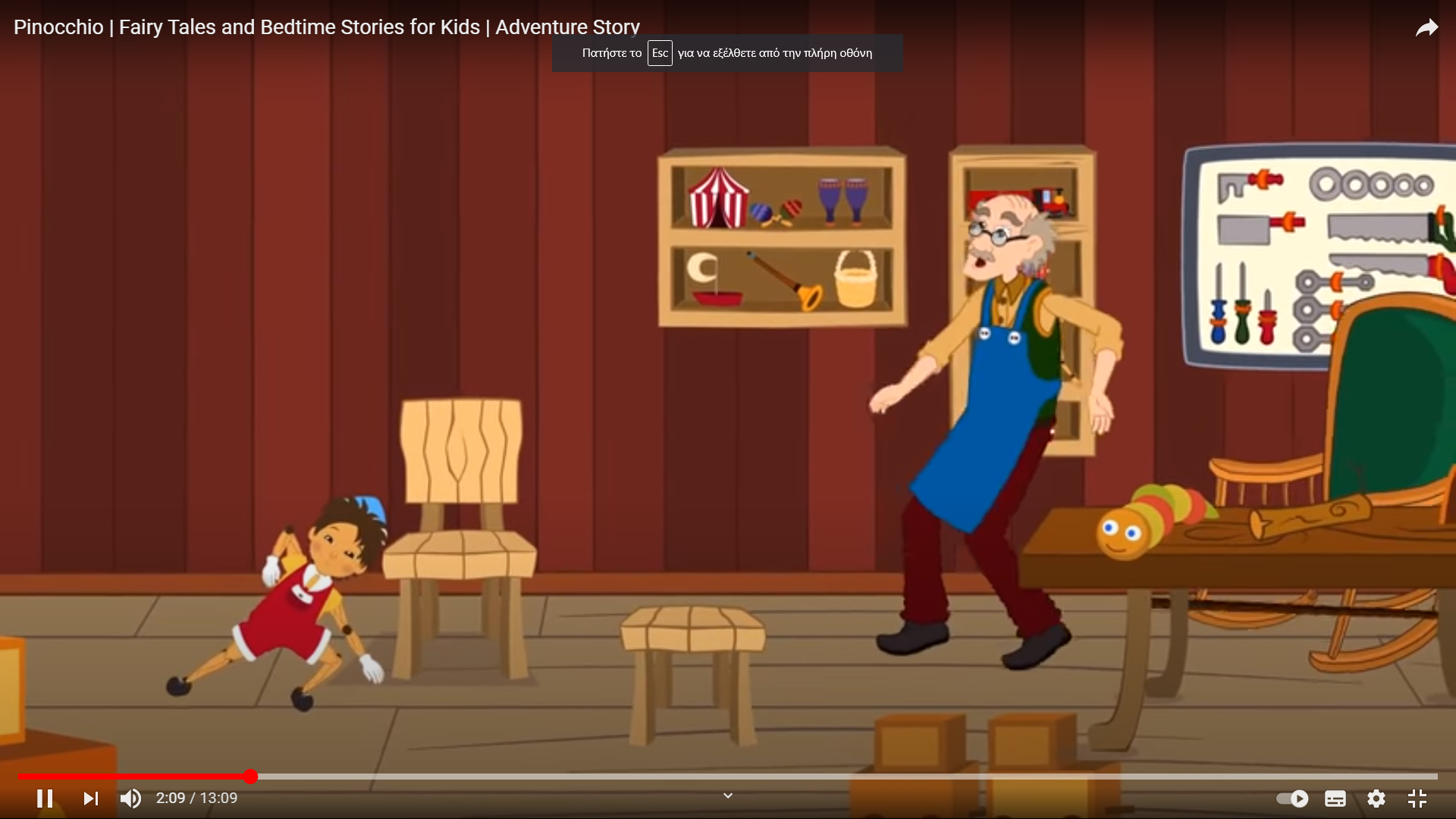 ΜΕΤΡΗΣΕ ΤΙΣ ΜΑΡΙΟΝΕΤΕΣ
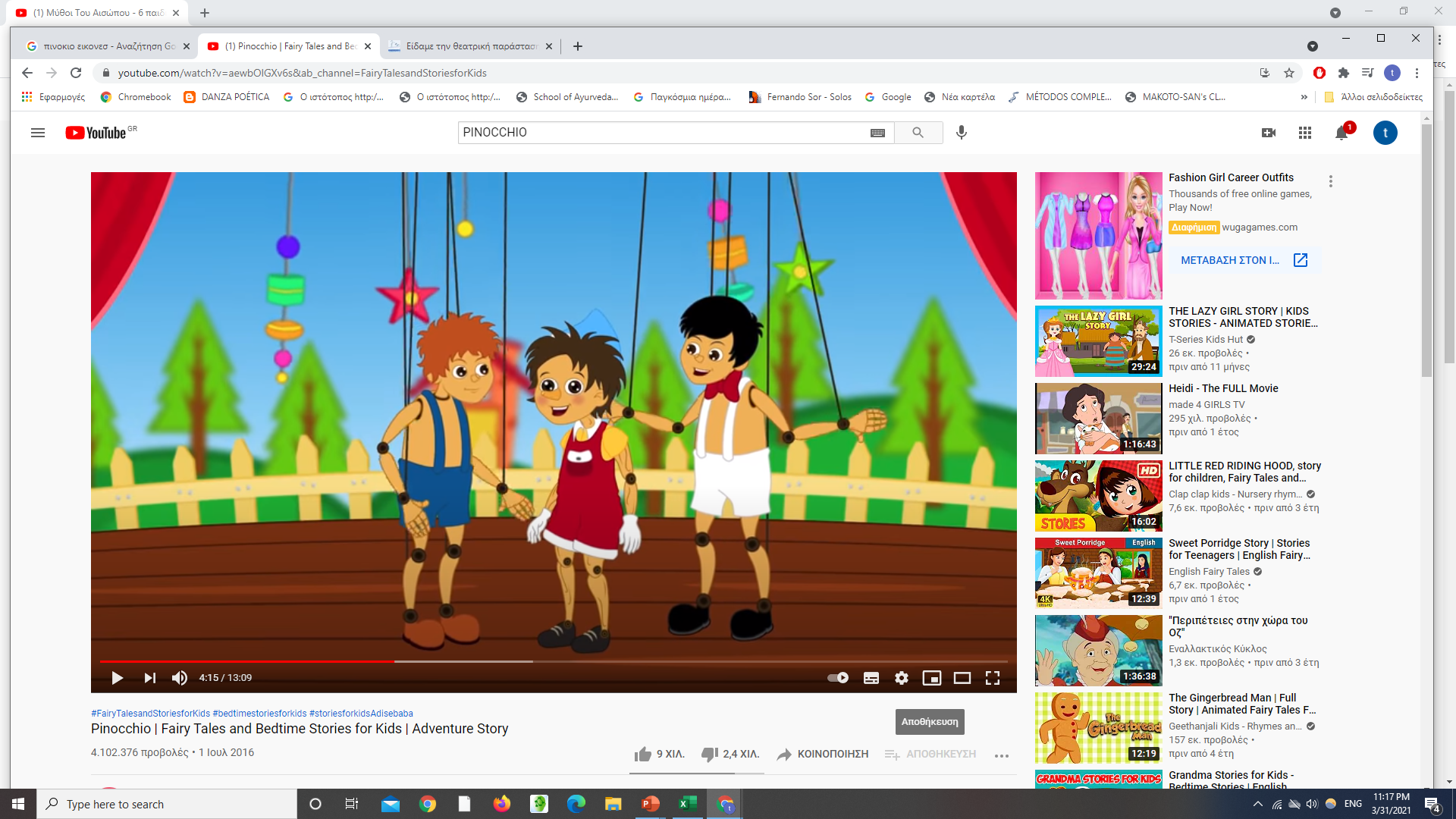 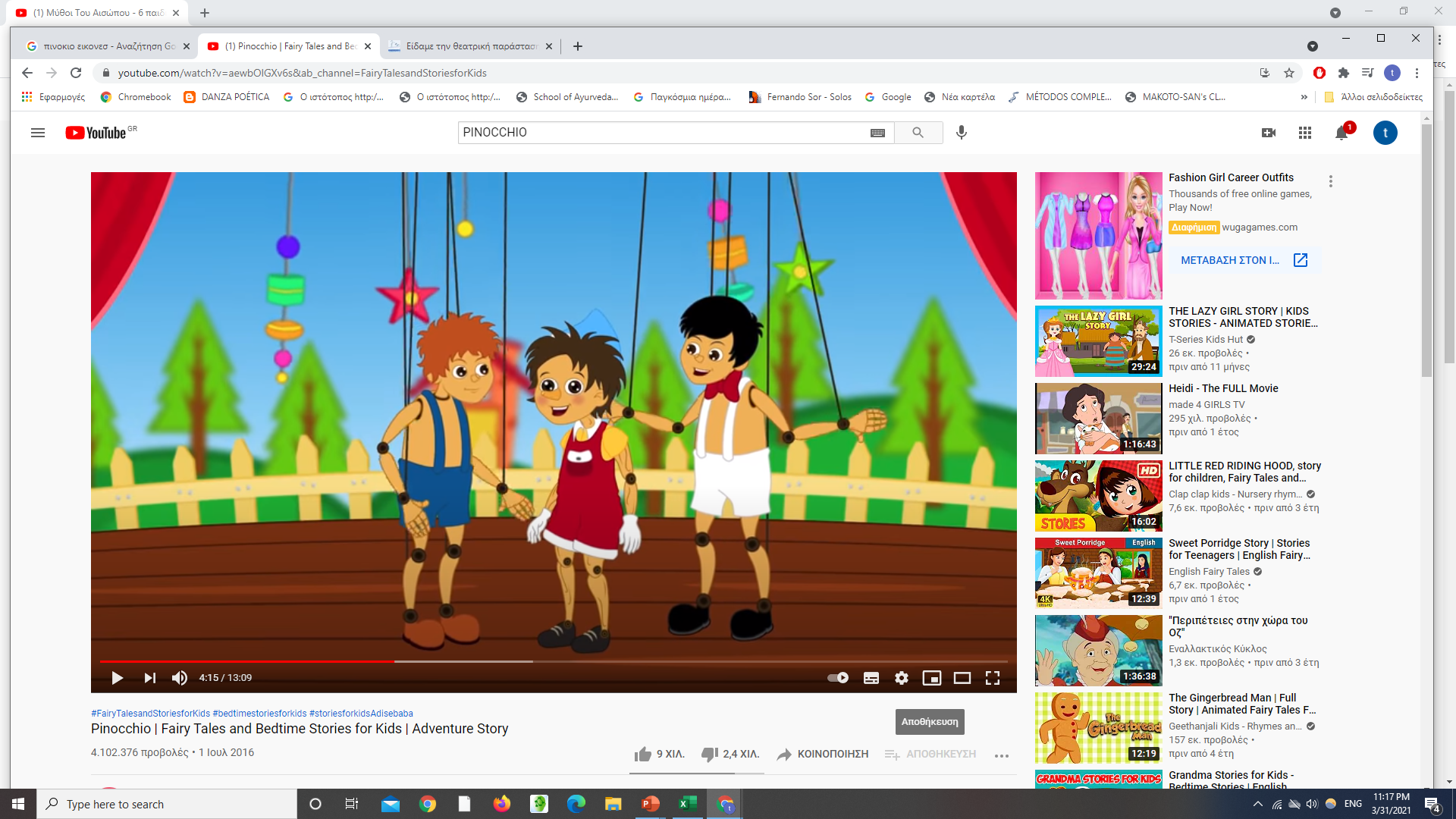 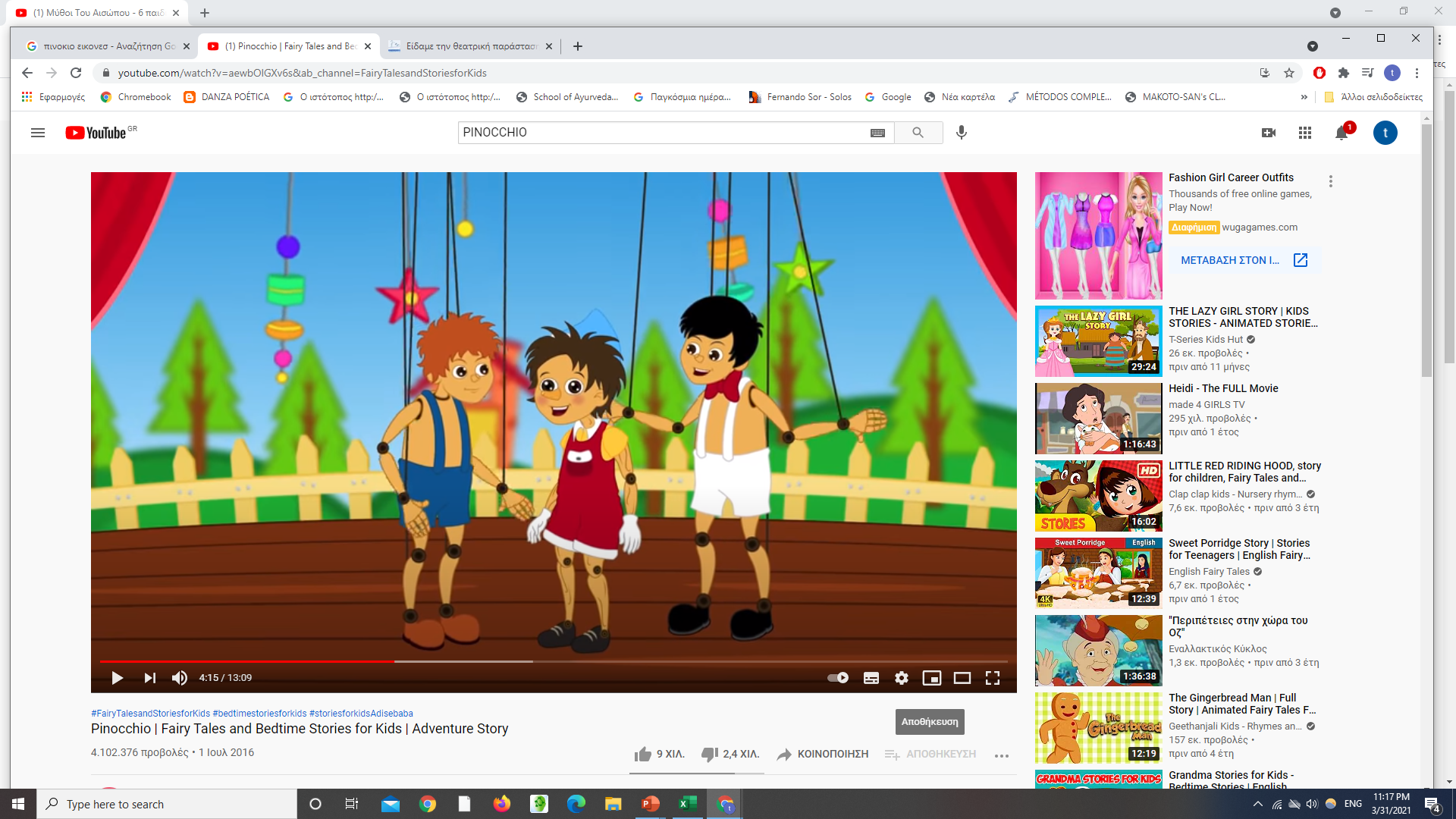 ΜΕΤΡΗΣΕ ΤΟΥΣ ΚΛΟΟΥΝ
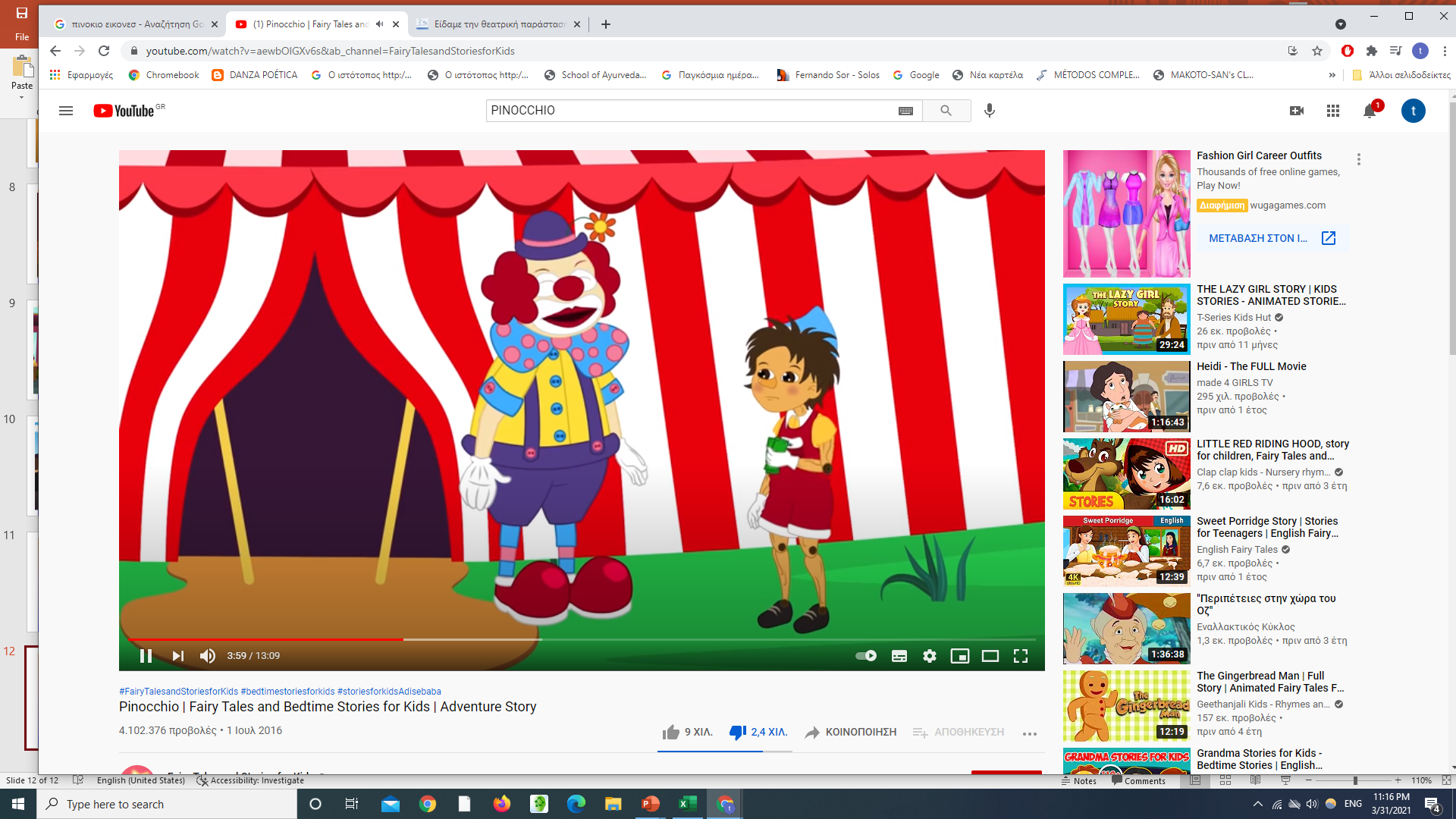 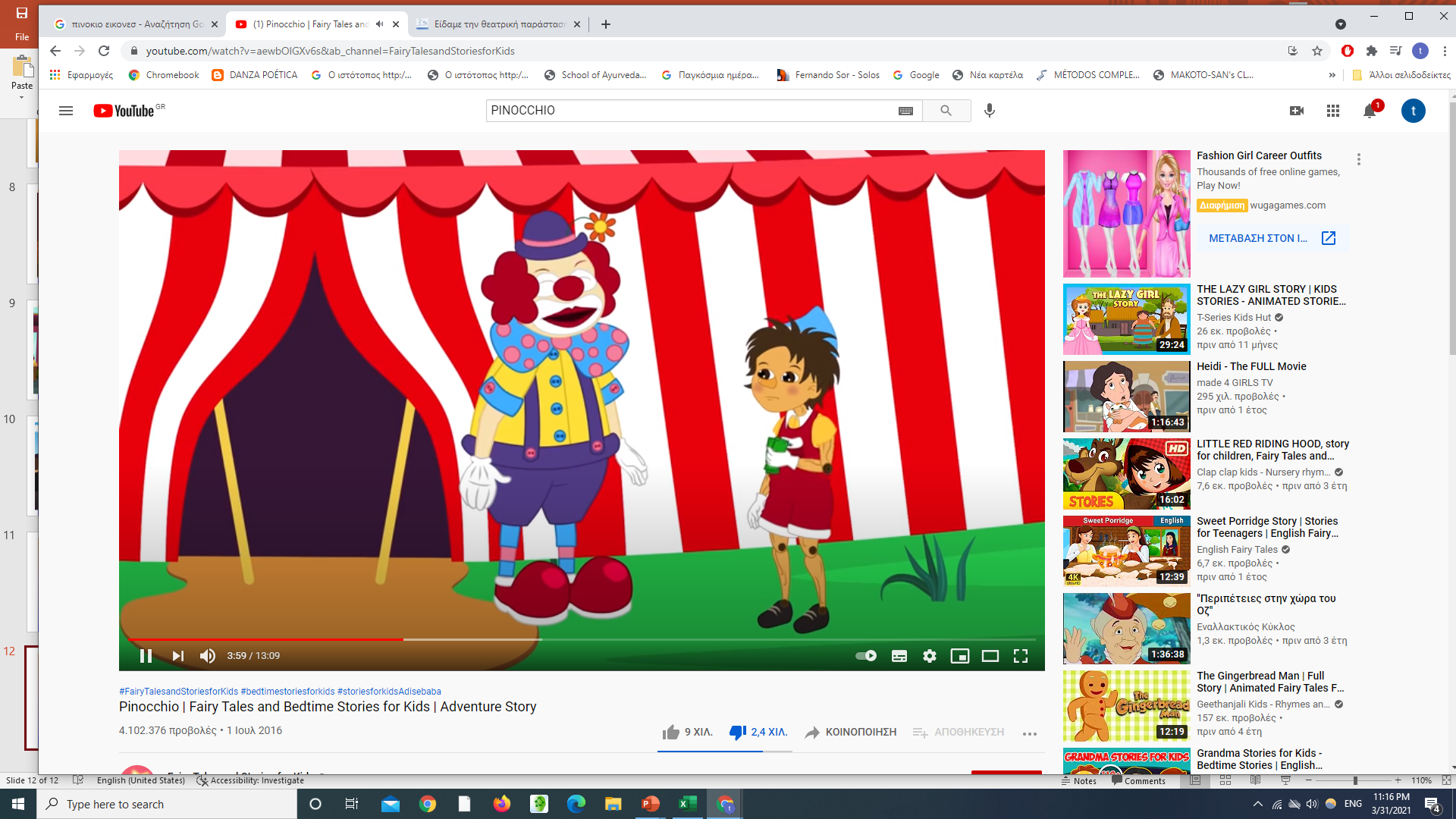 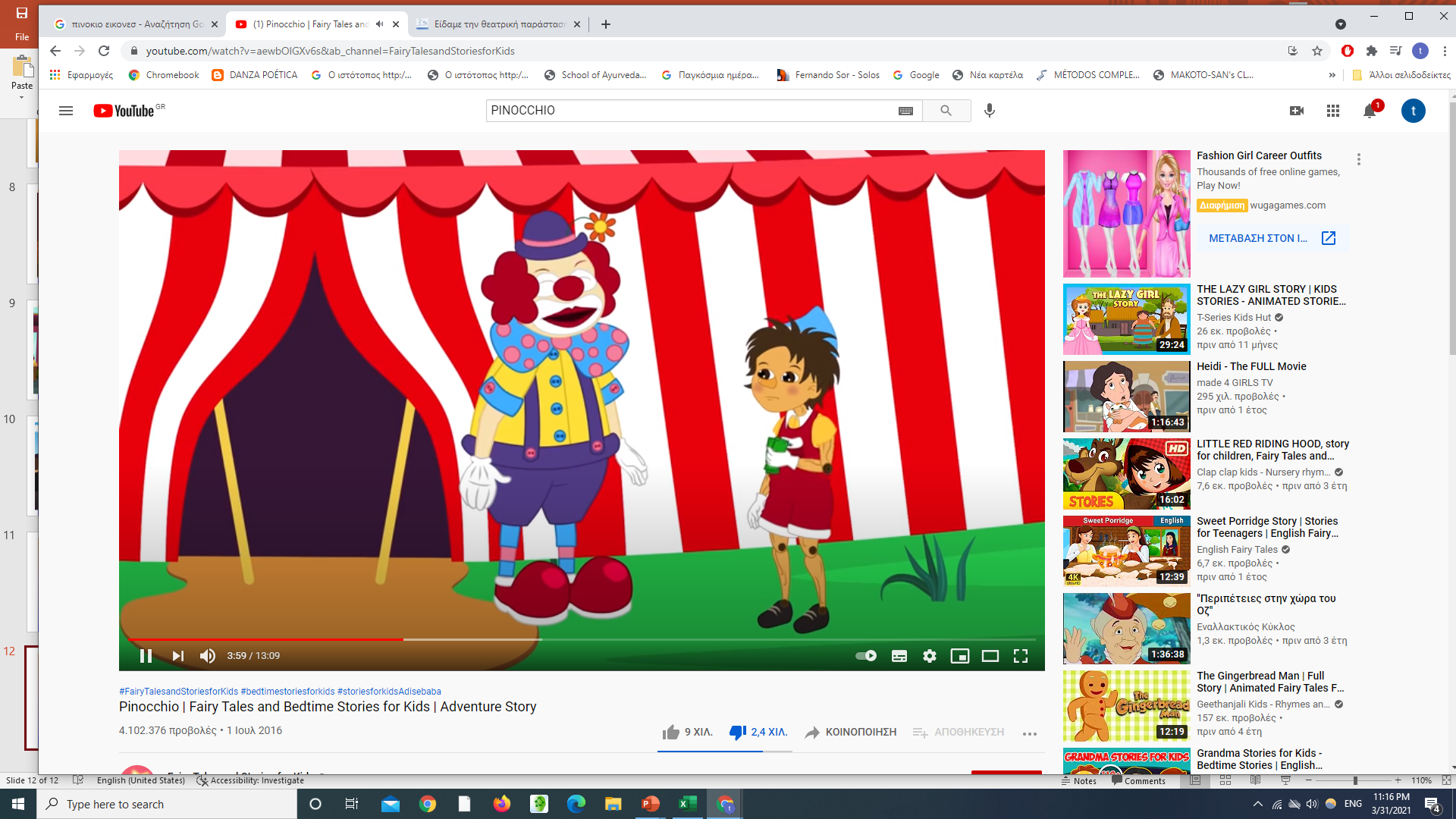 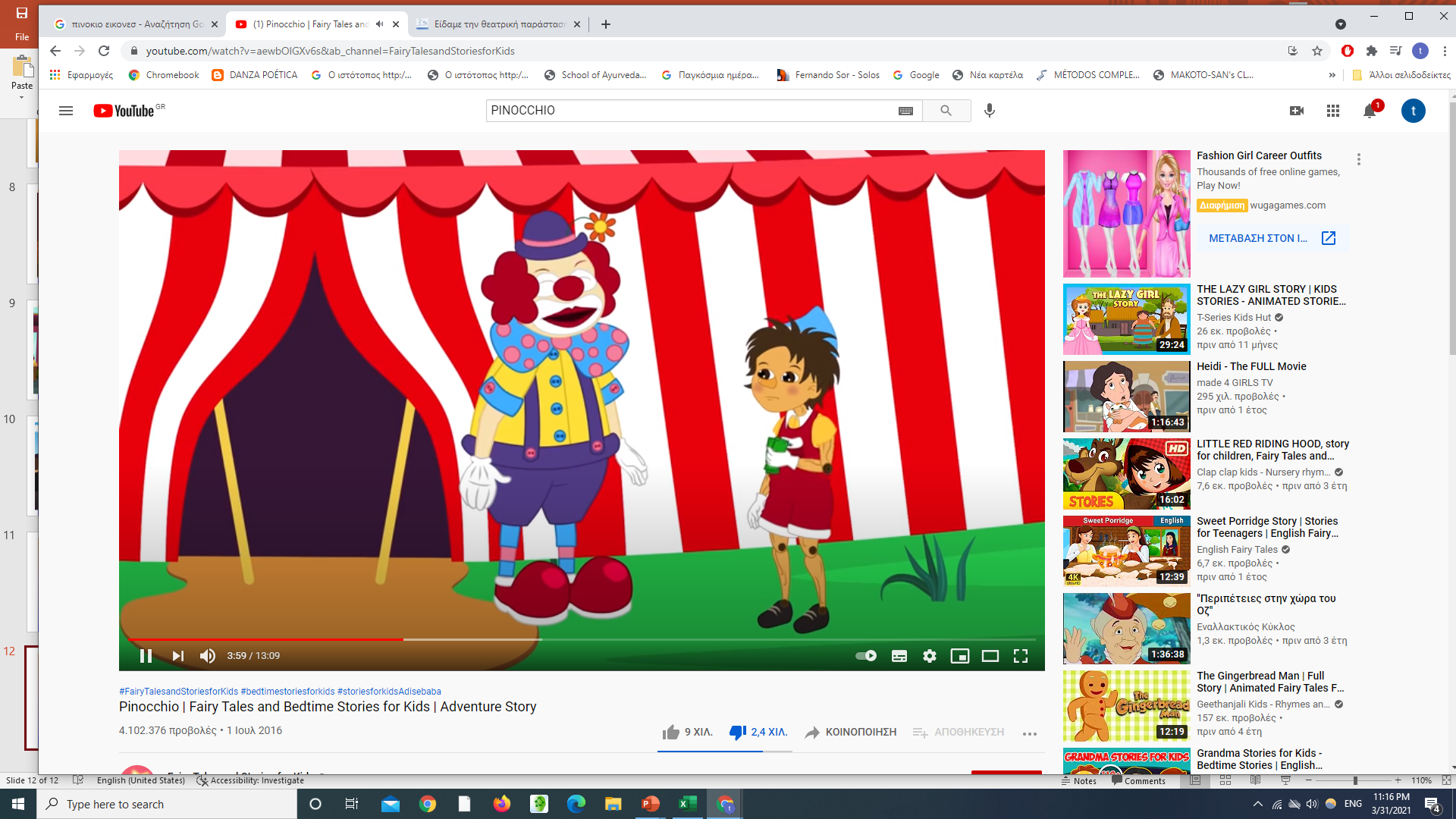 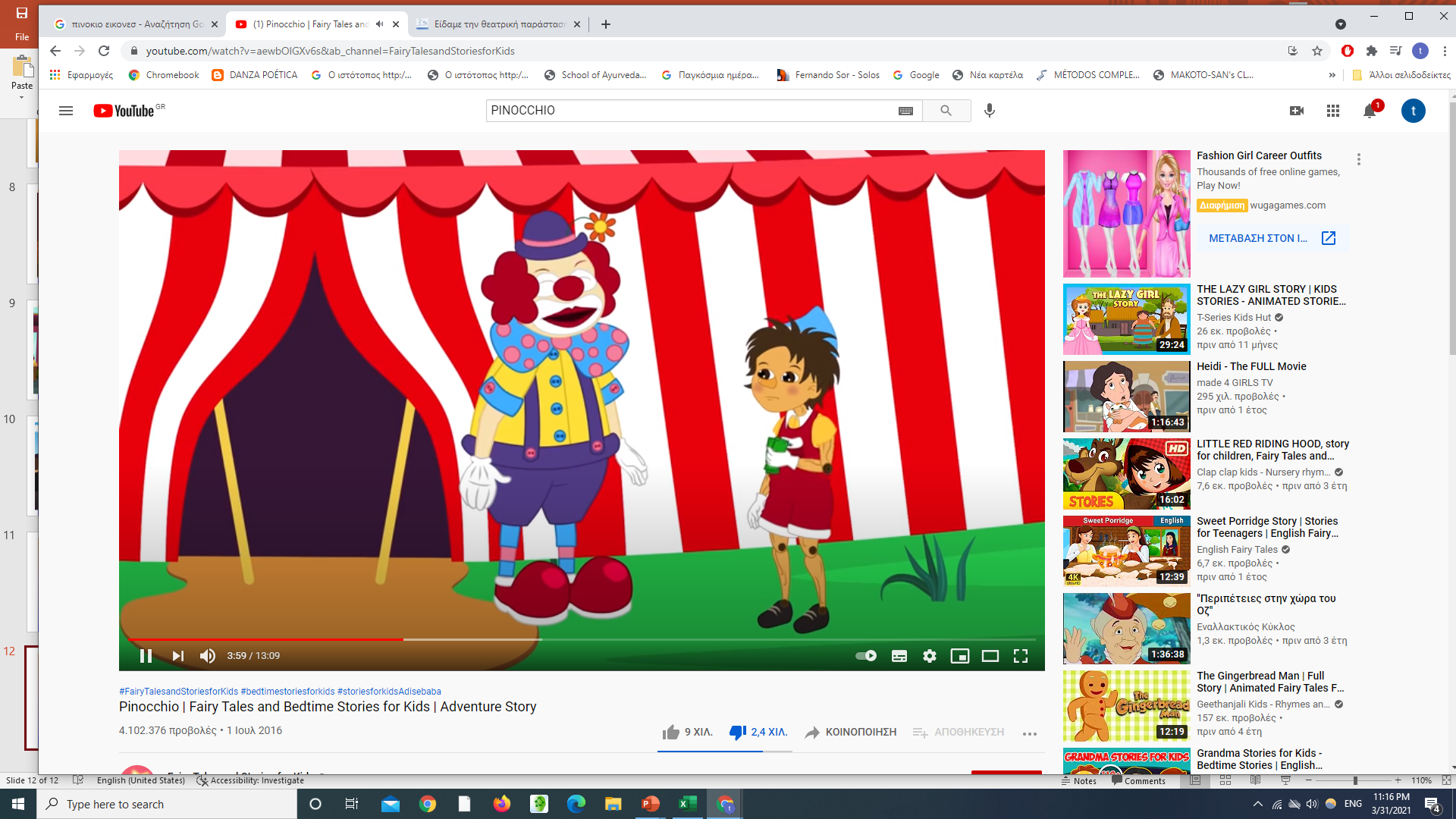 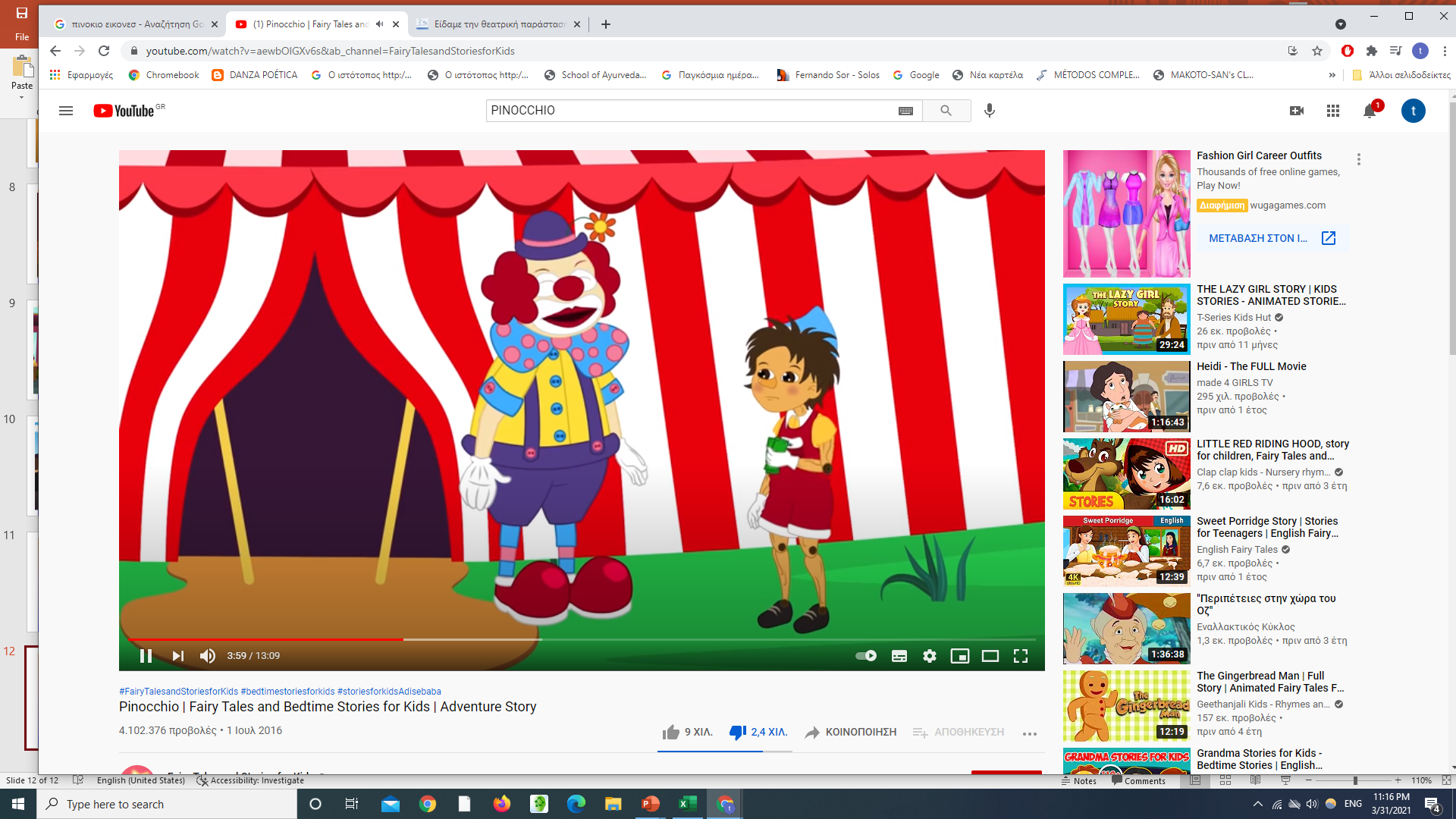 ΜΕΤΡΗΣΕ ΤΙΣ ΝΕΡΑΪΔΕΣ
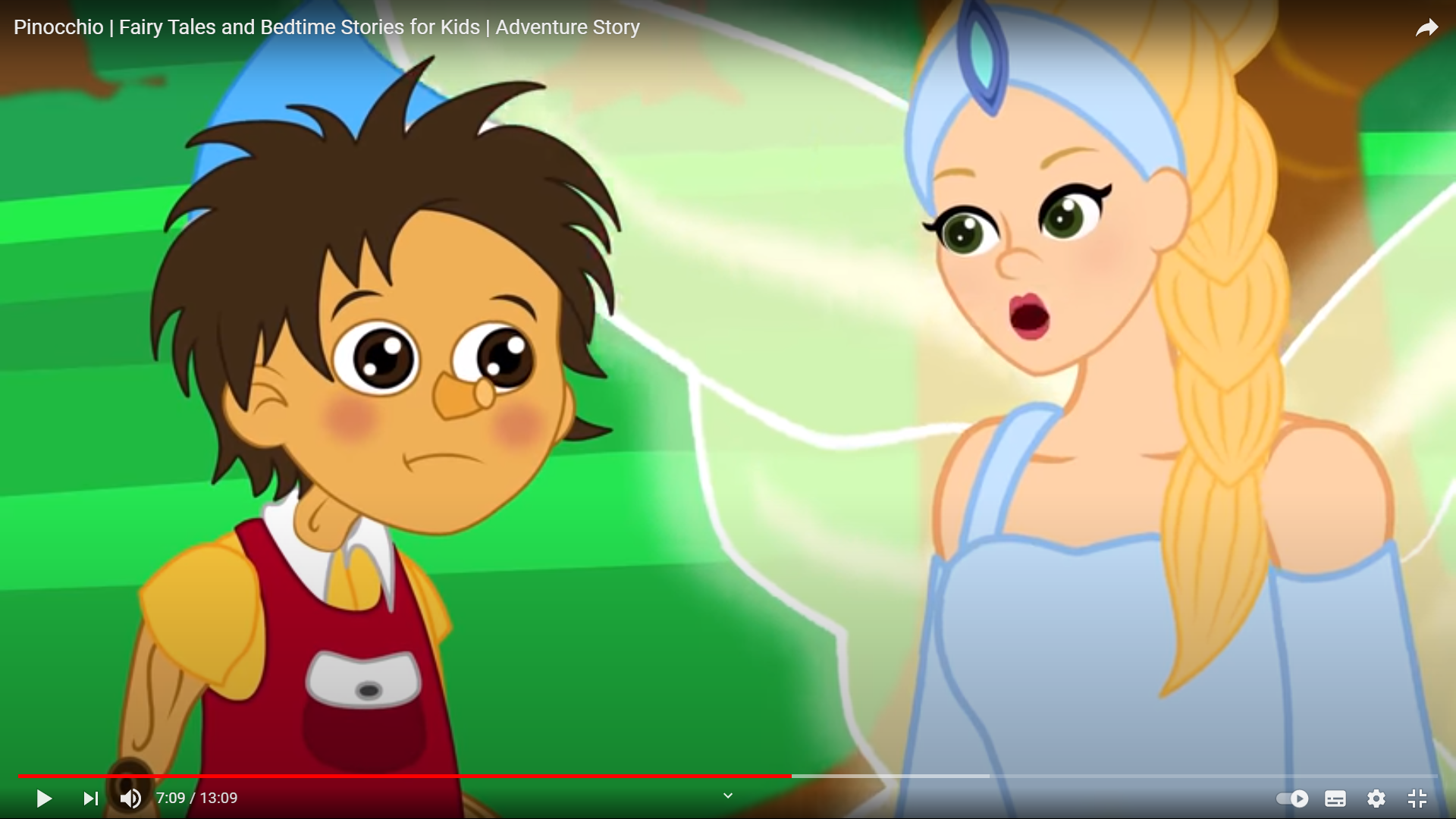 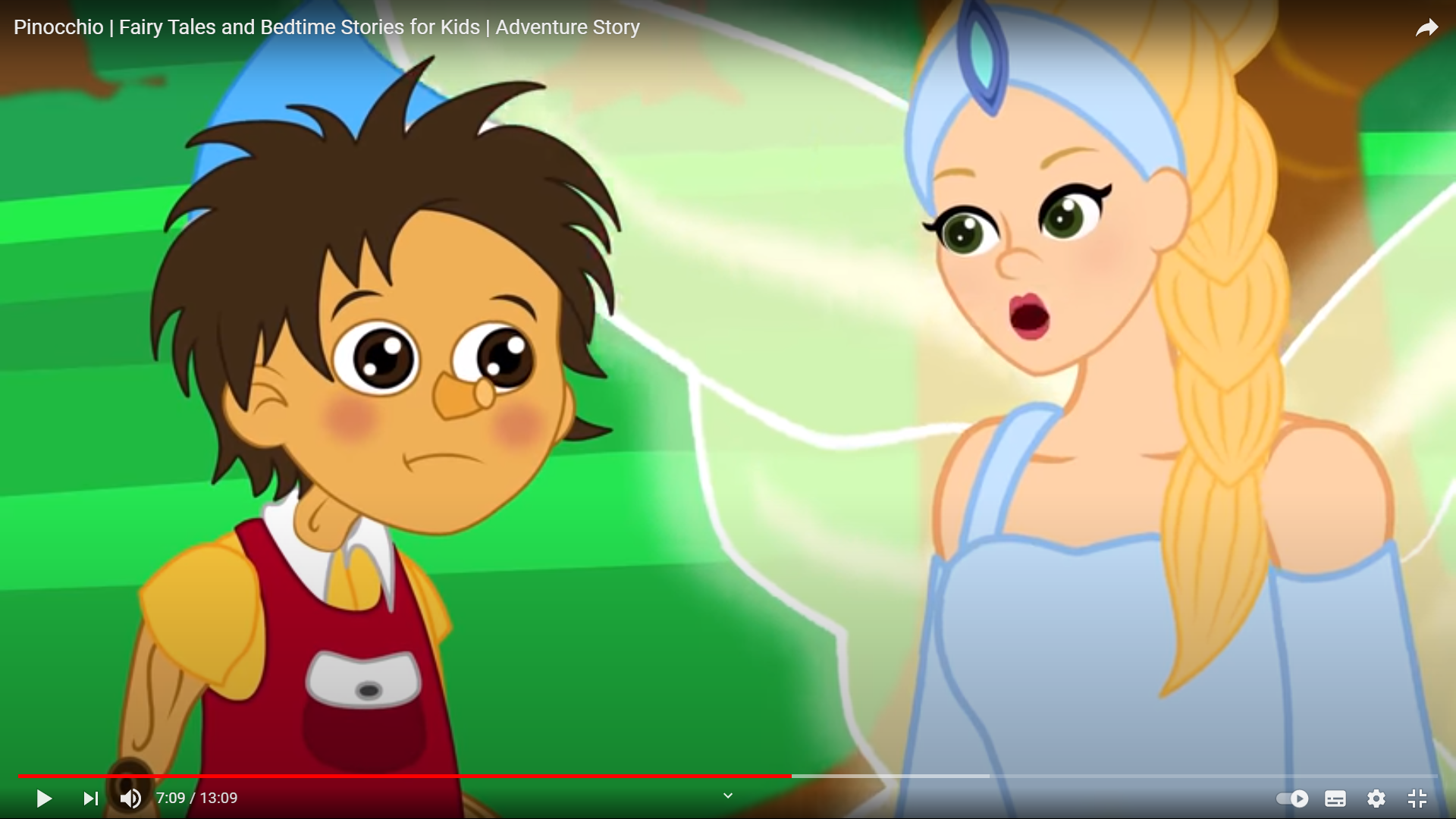 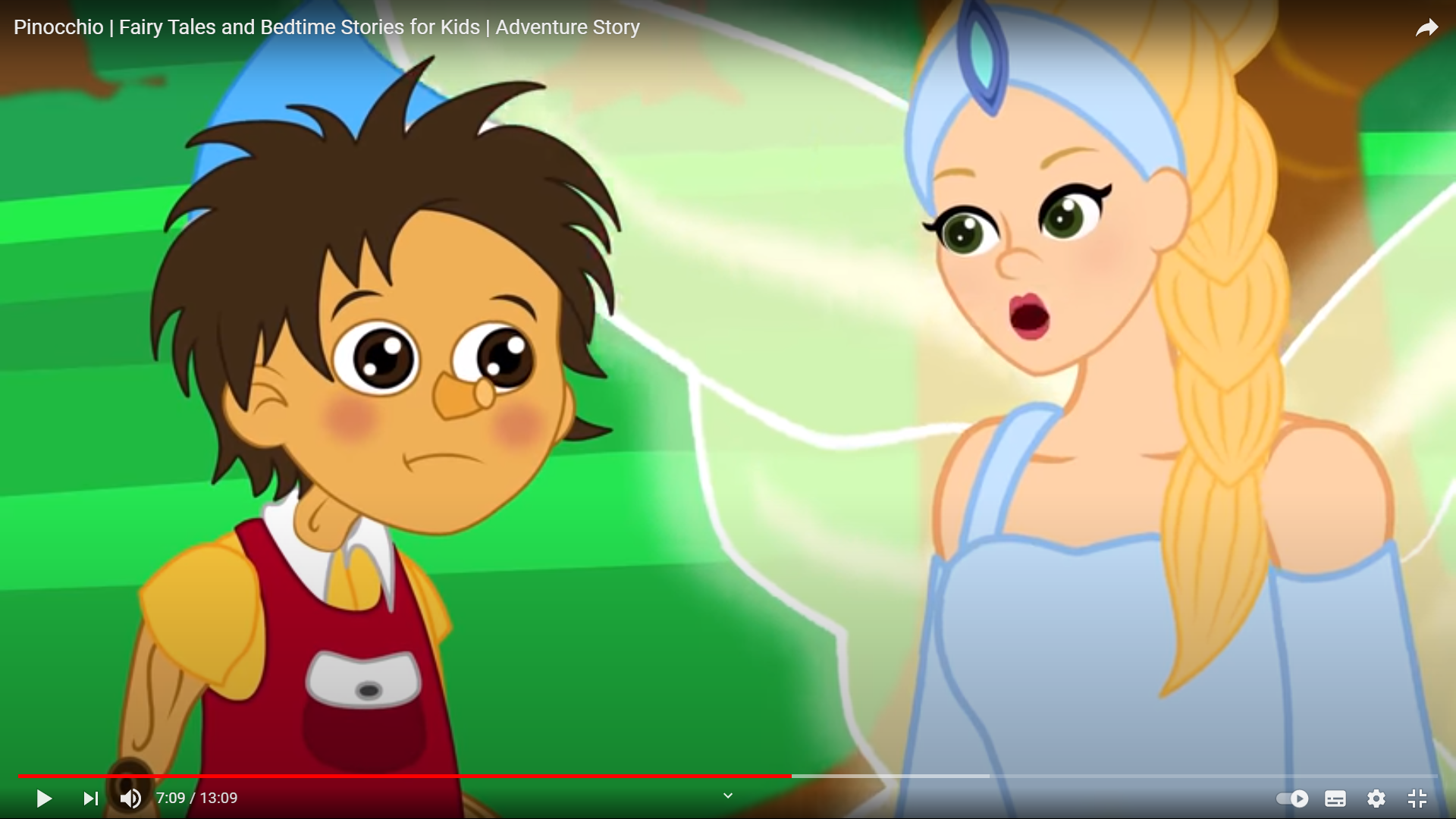 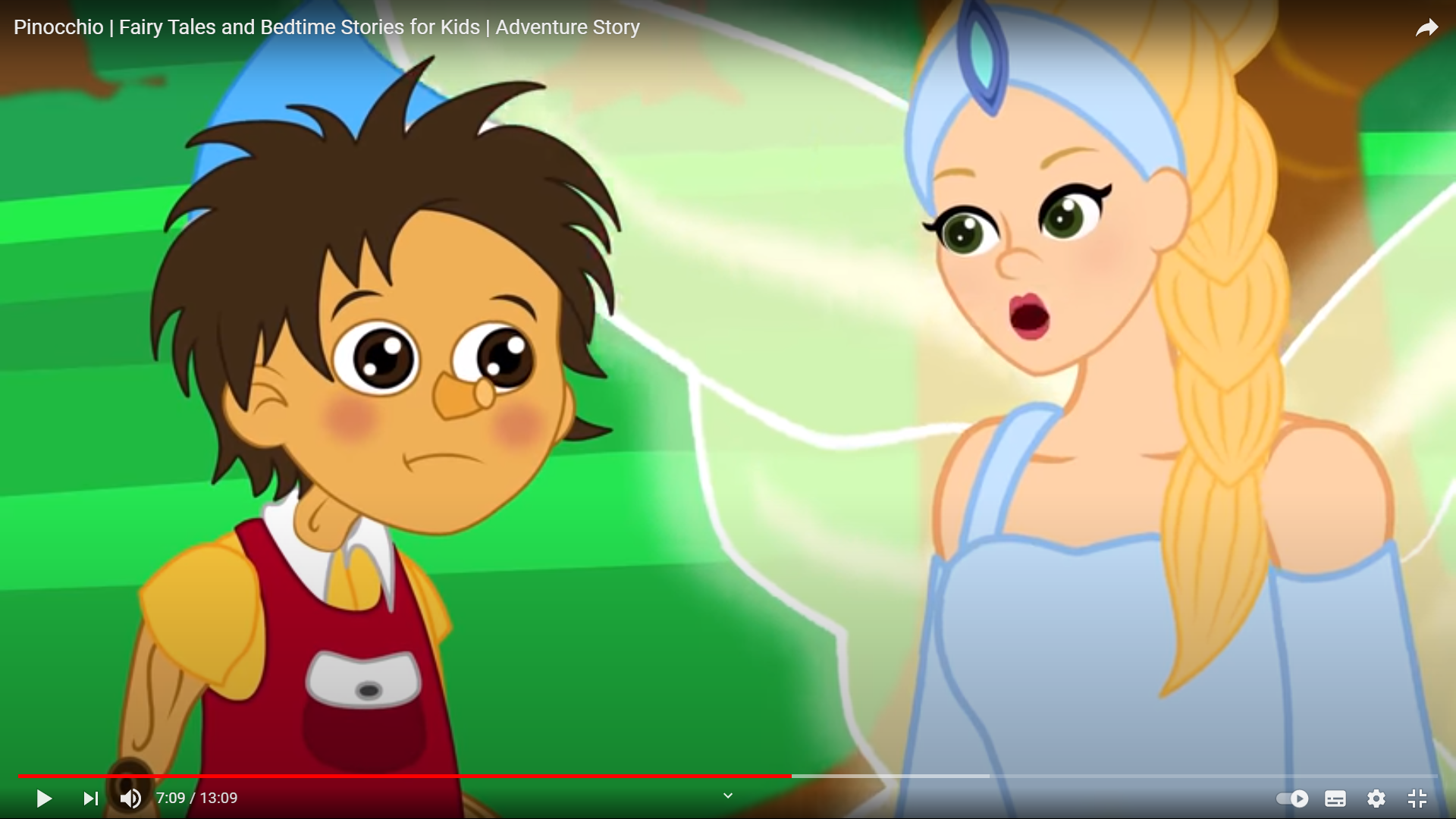 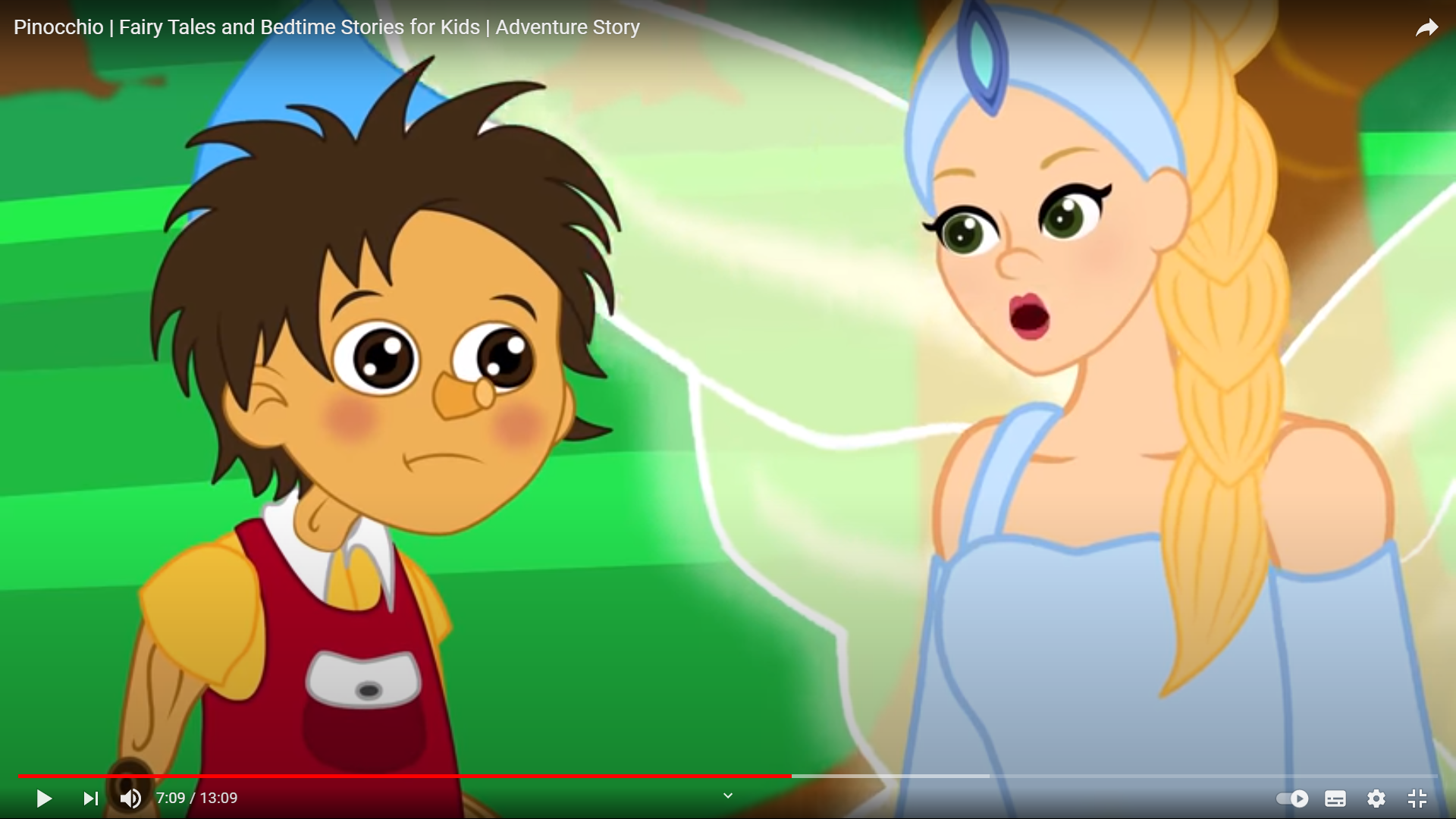 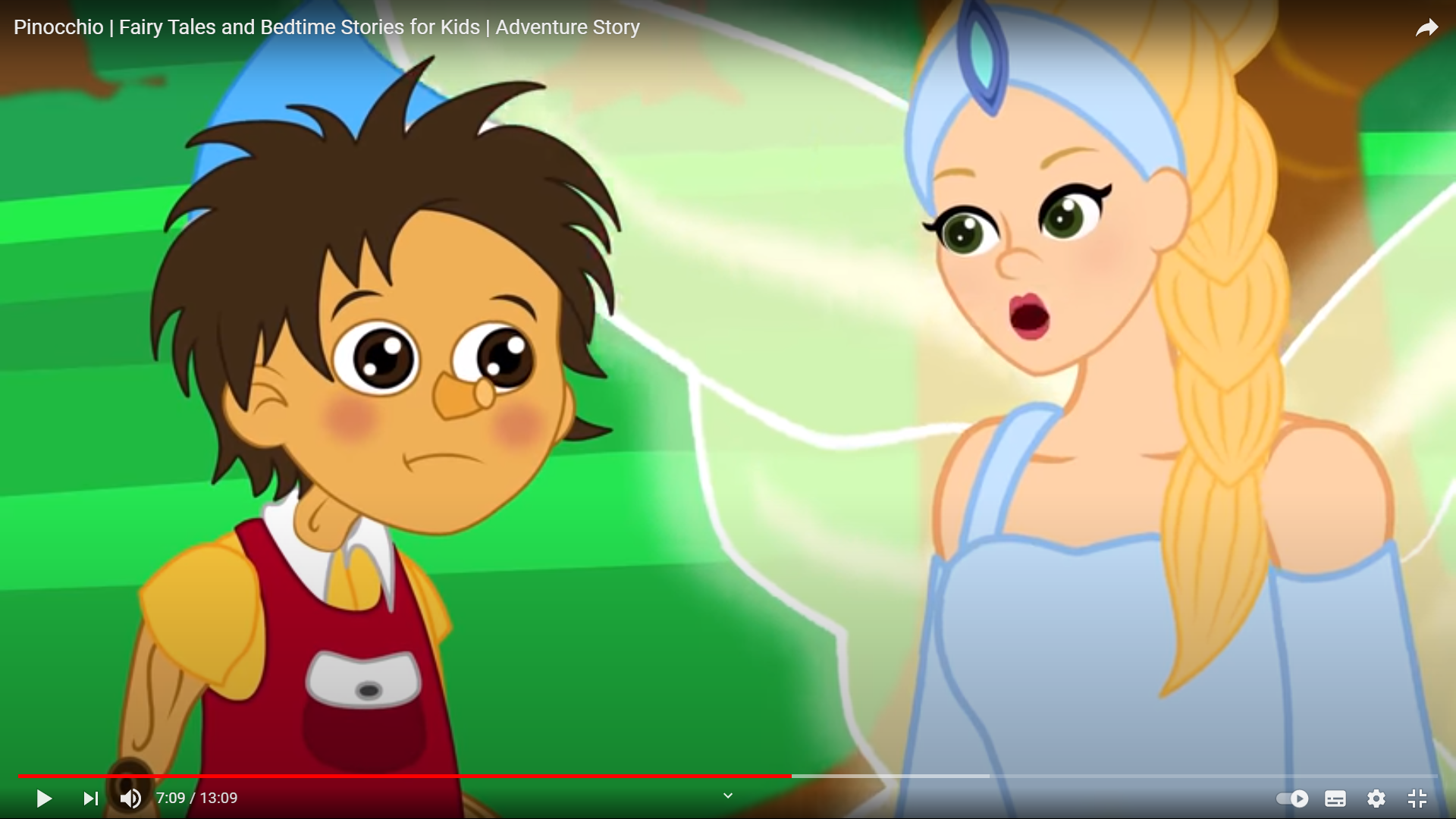 ΜΕΤΡΗΣΕ ΤΑ ΑΝΤΙΚΕΙΜΕΝΑ ΚΑΙ ΒΡΕΣ ΠΟΙΑ ΕΙΝΑΙ ΠΕΡΙΣΣΟΤΕΡΑ
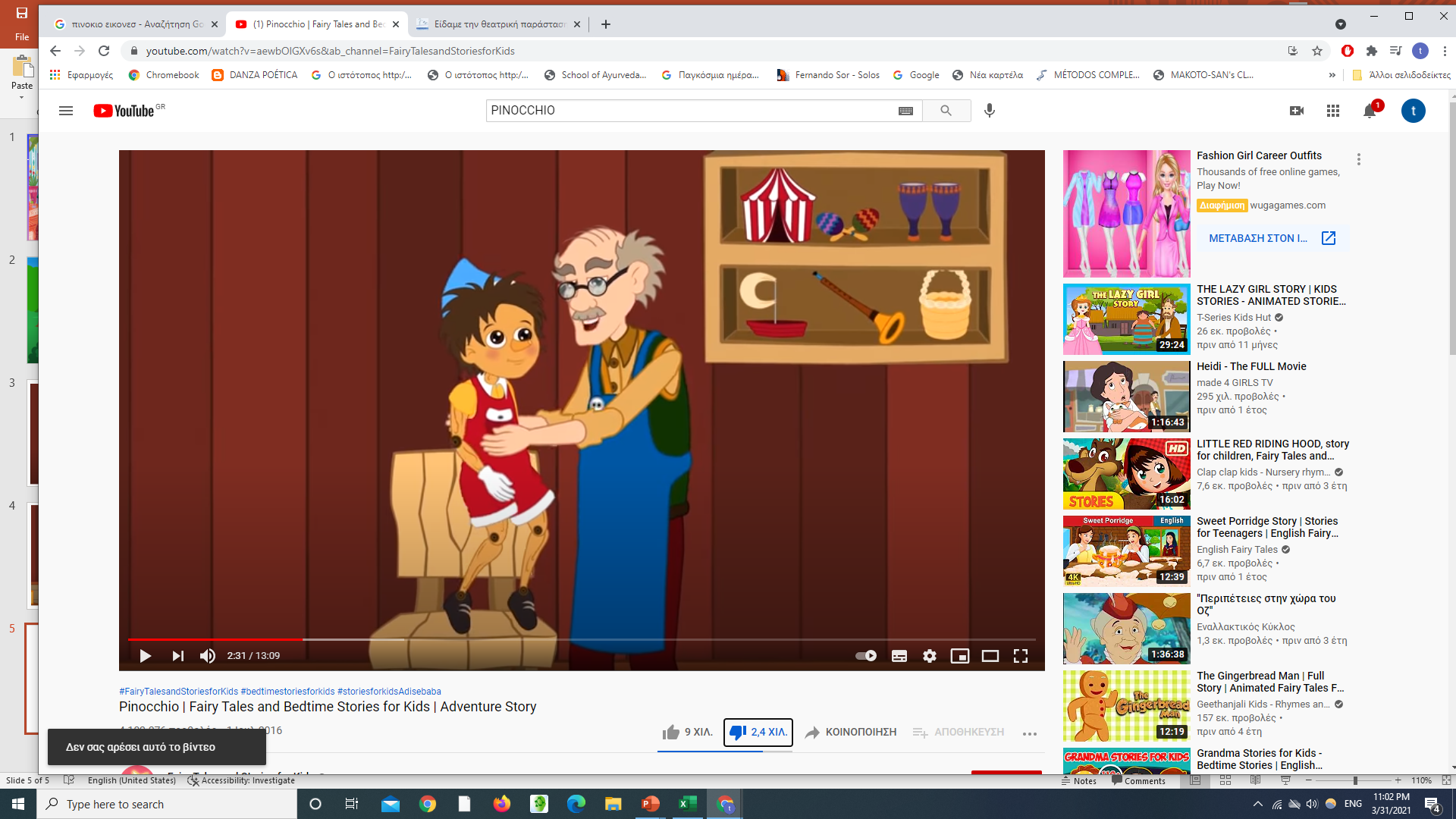 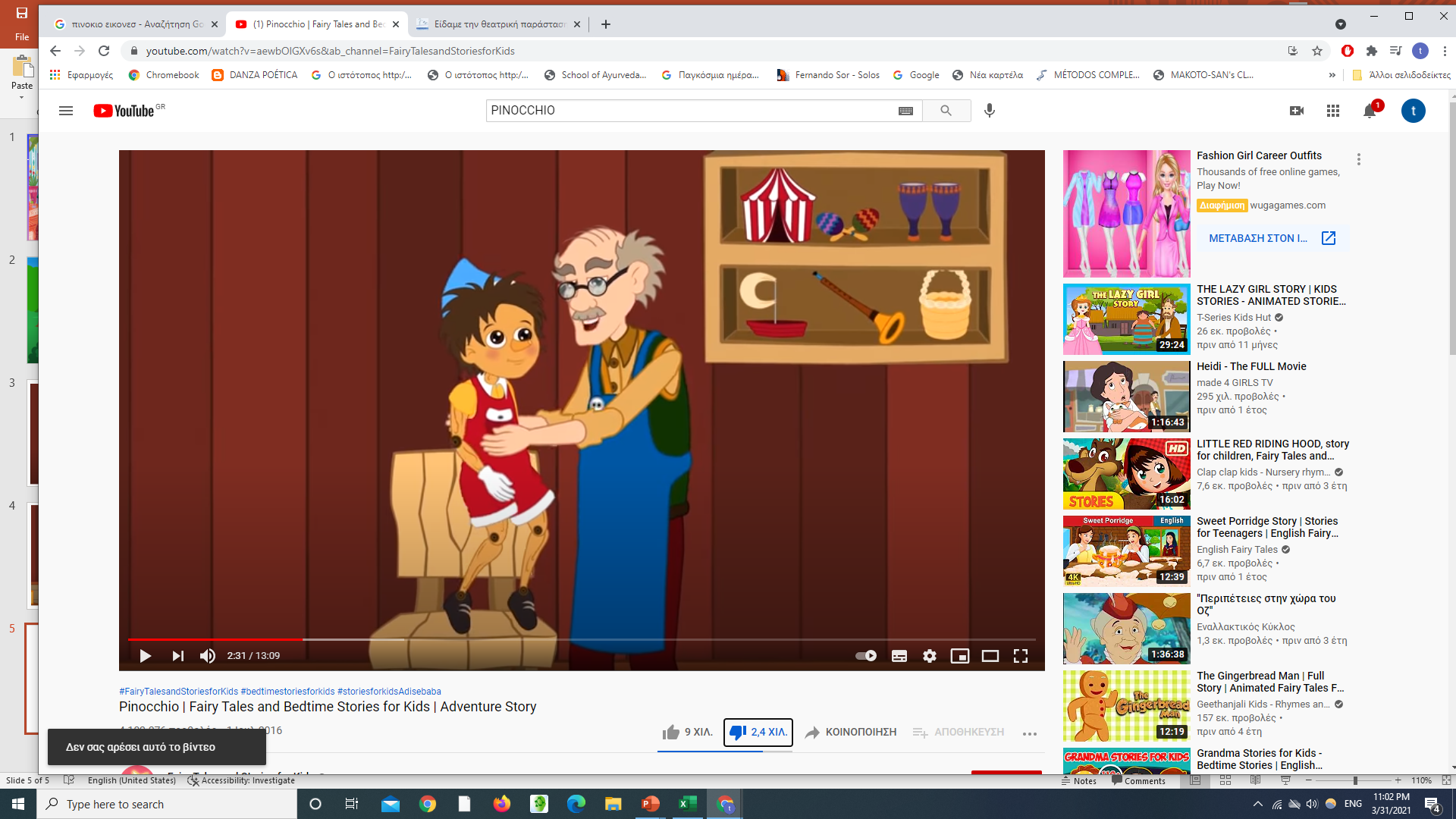 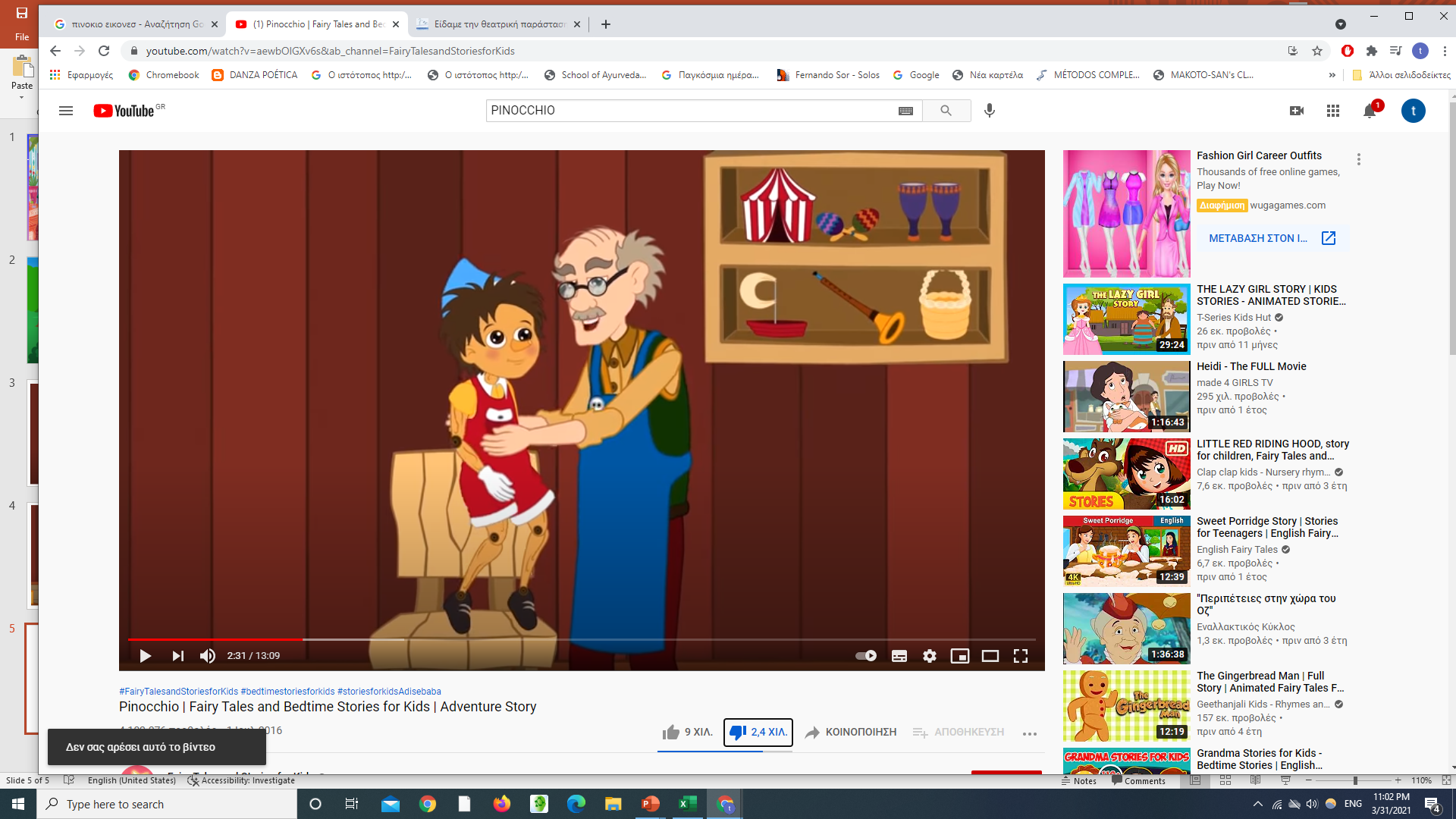 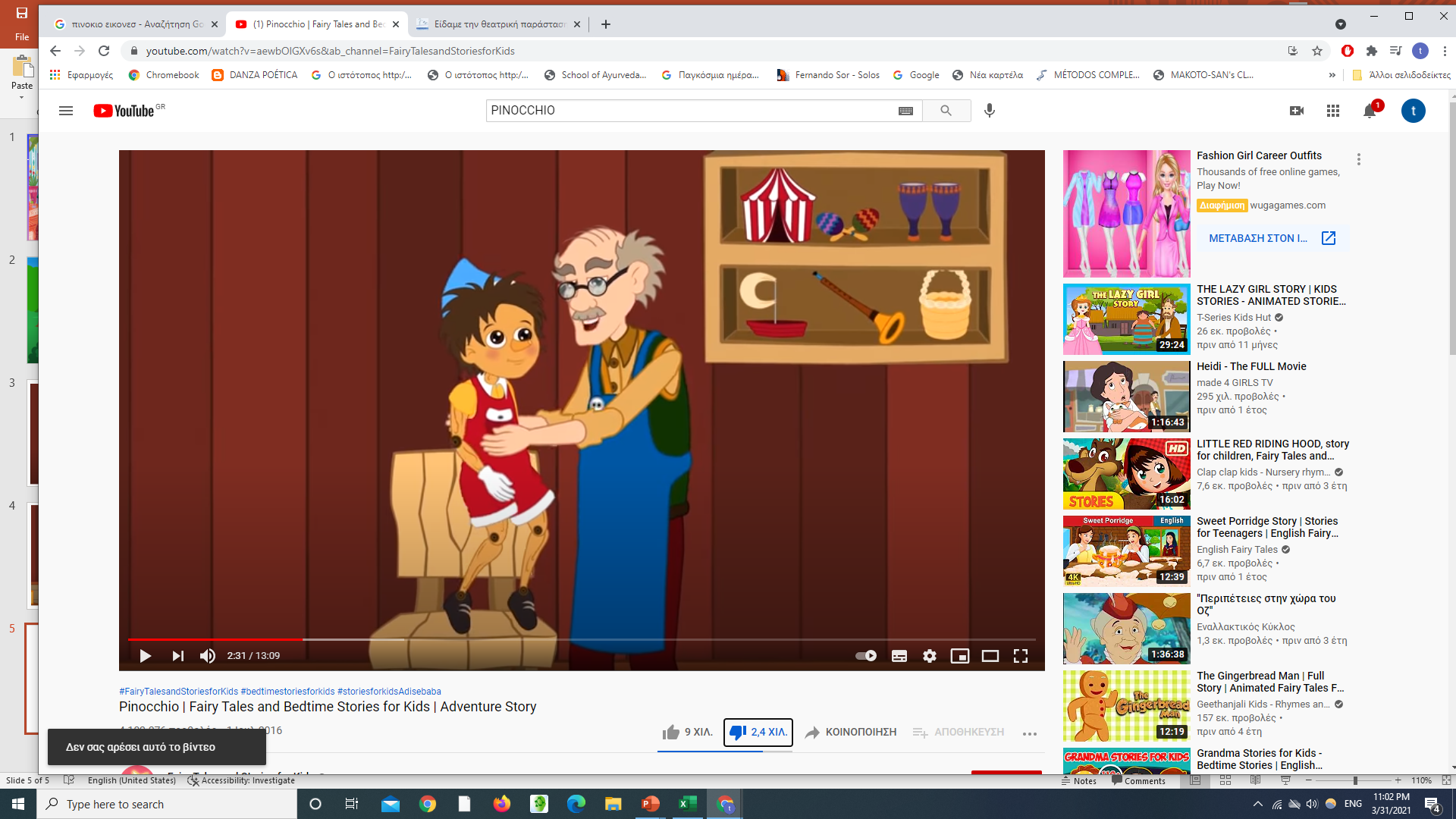 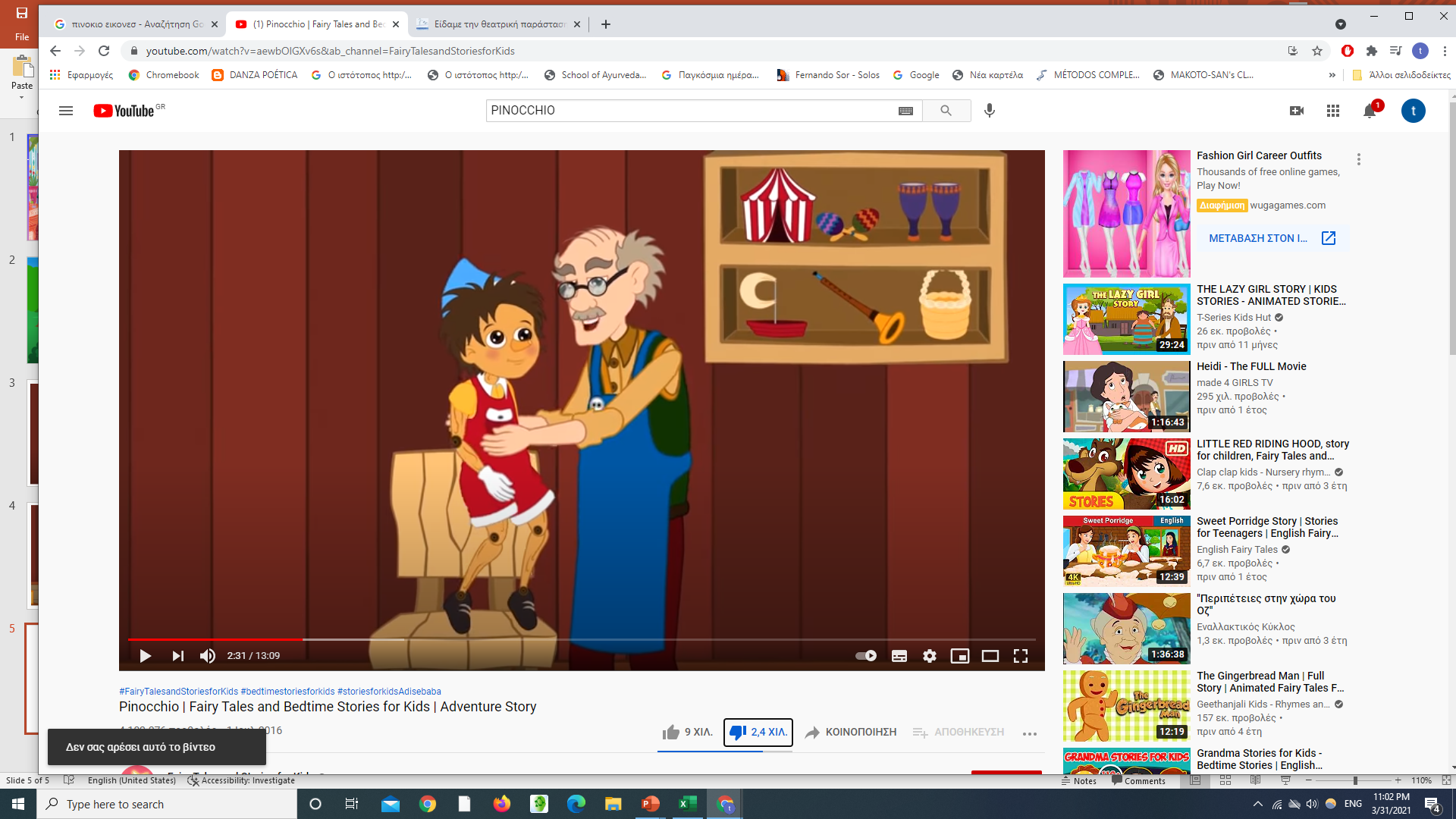 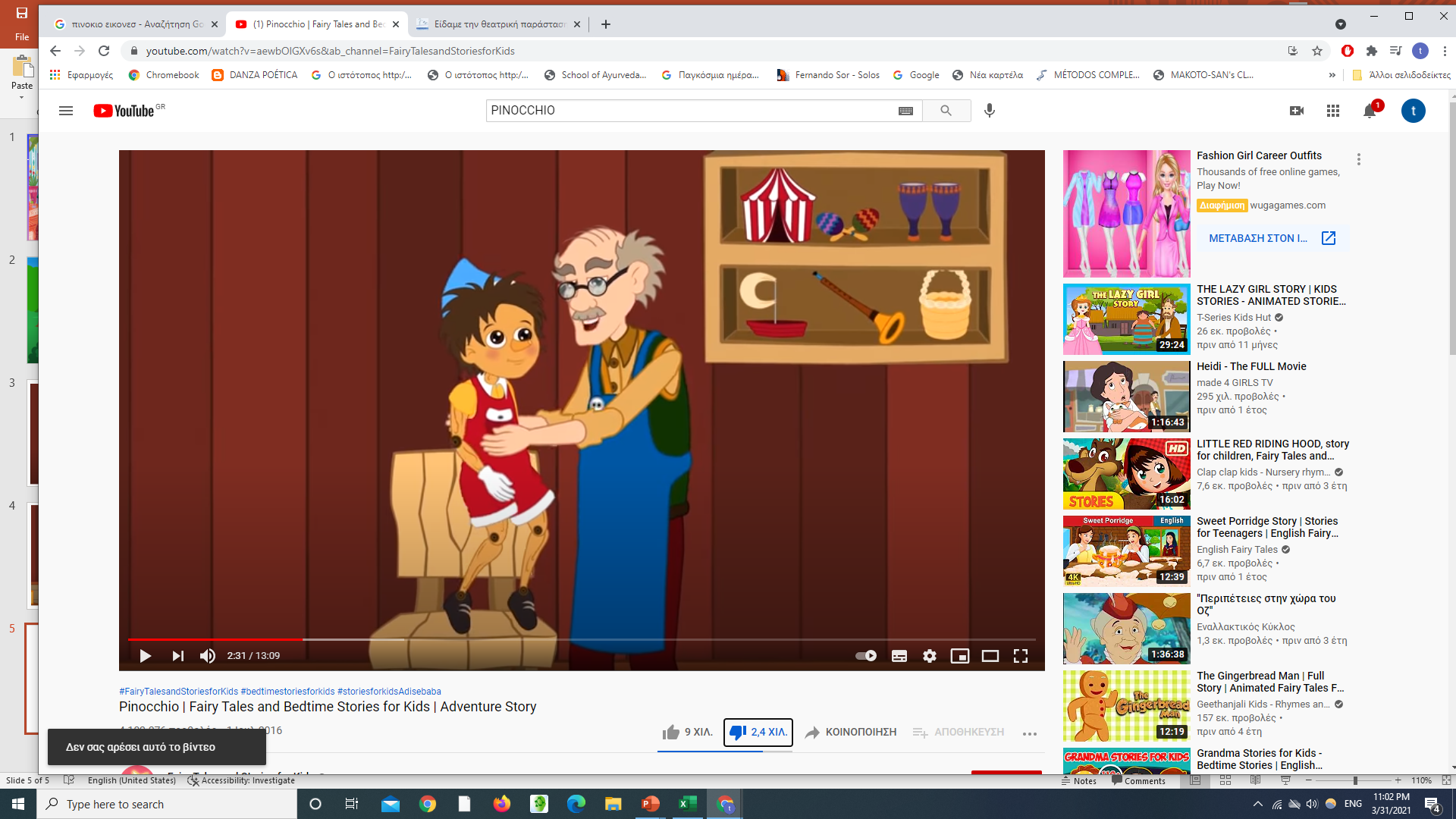 ΜΕΤΡΗΣΕ ΤΑ ΛΑΧΑΝΑ ΣΤΟ ΜΑΝΑΒΙΚΟ
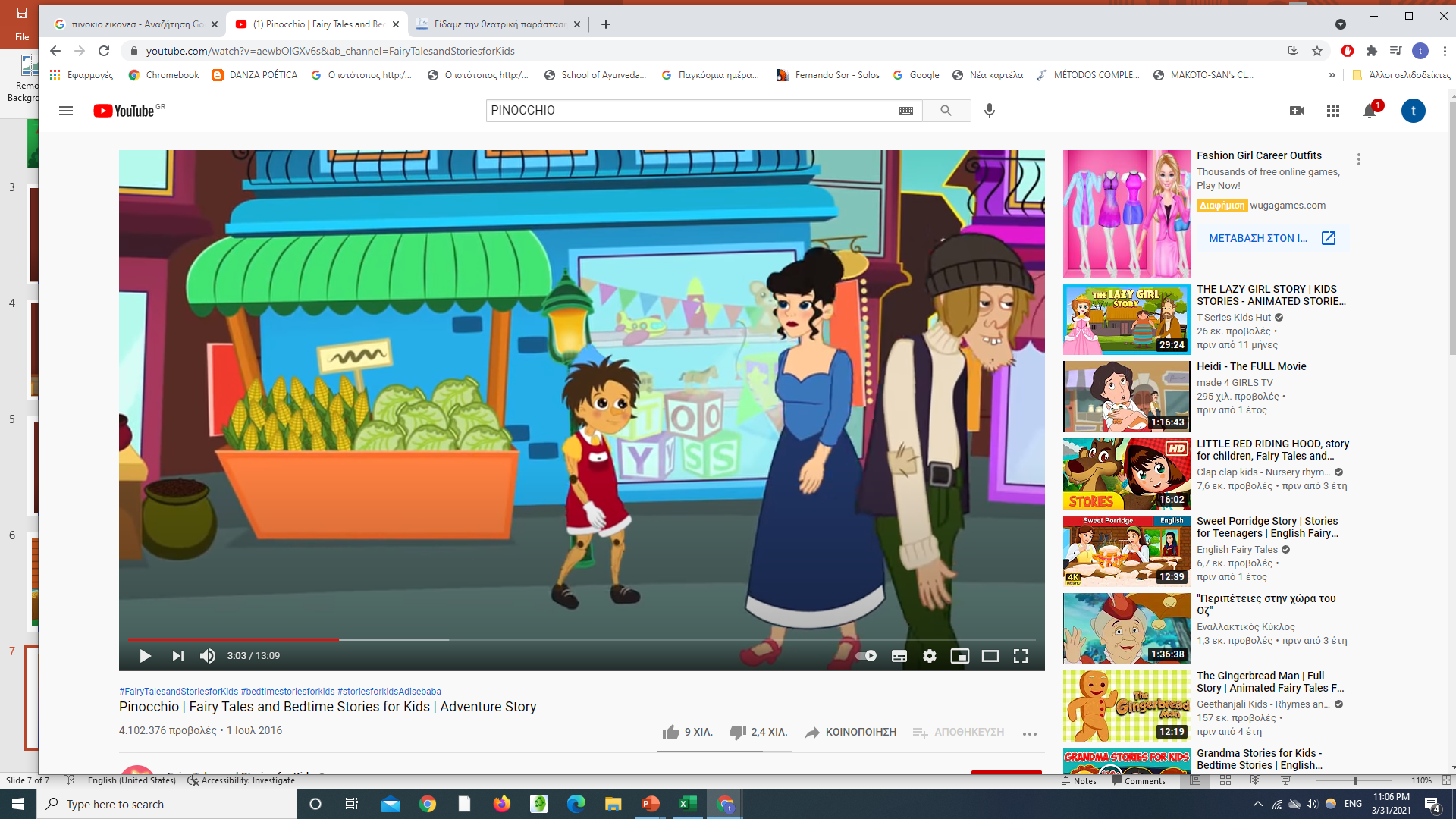 ΜΕΤΡΗΣΕ ΤΑ ΖΩΑΚΙΑ
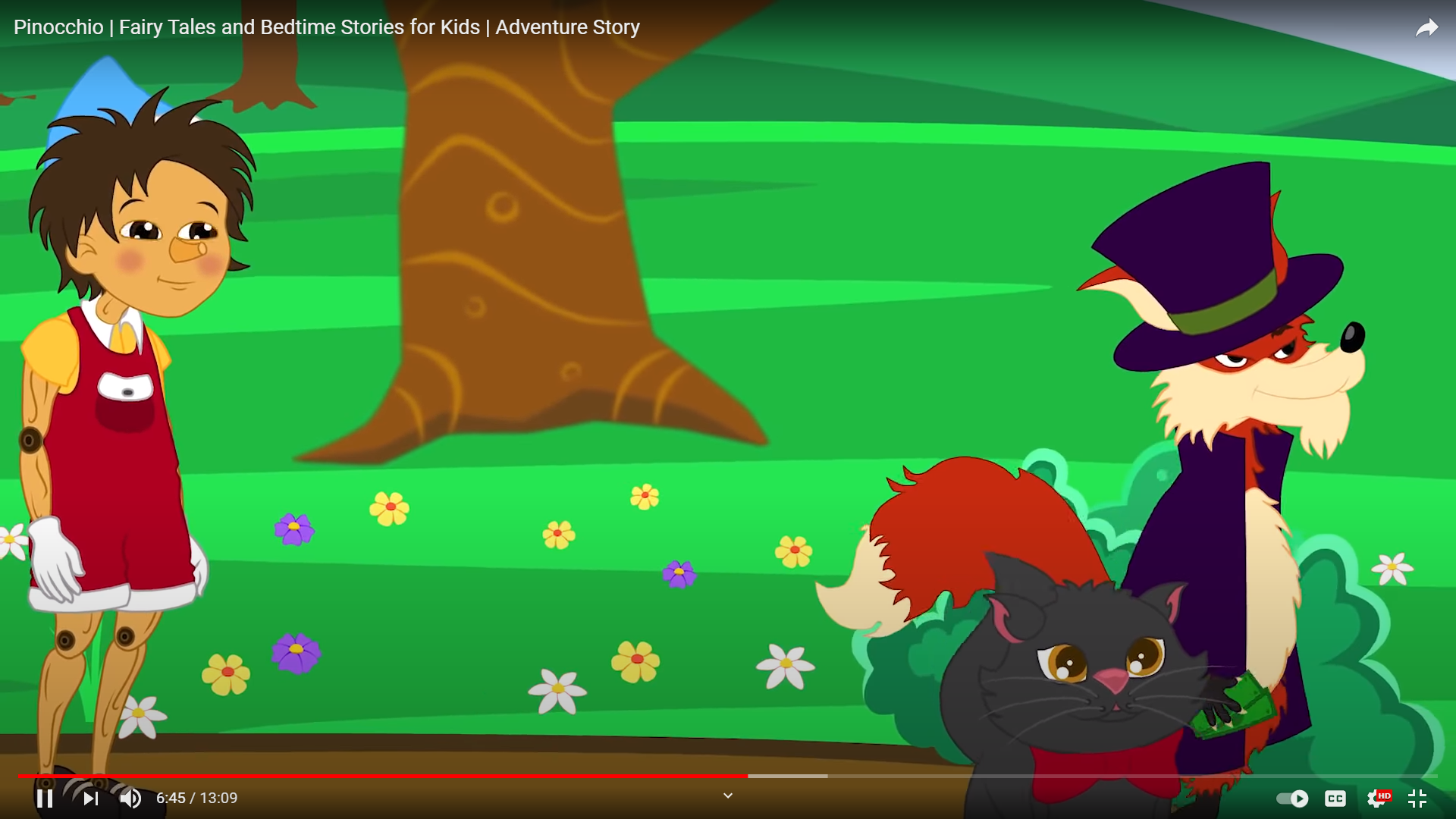 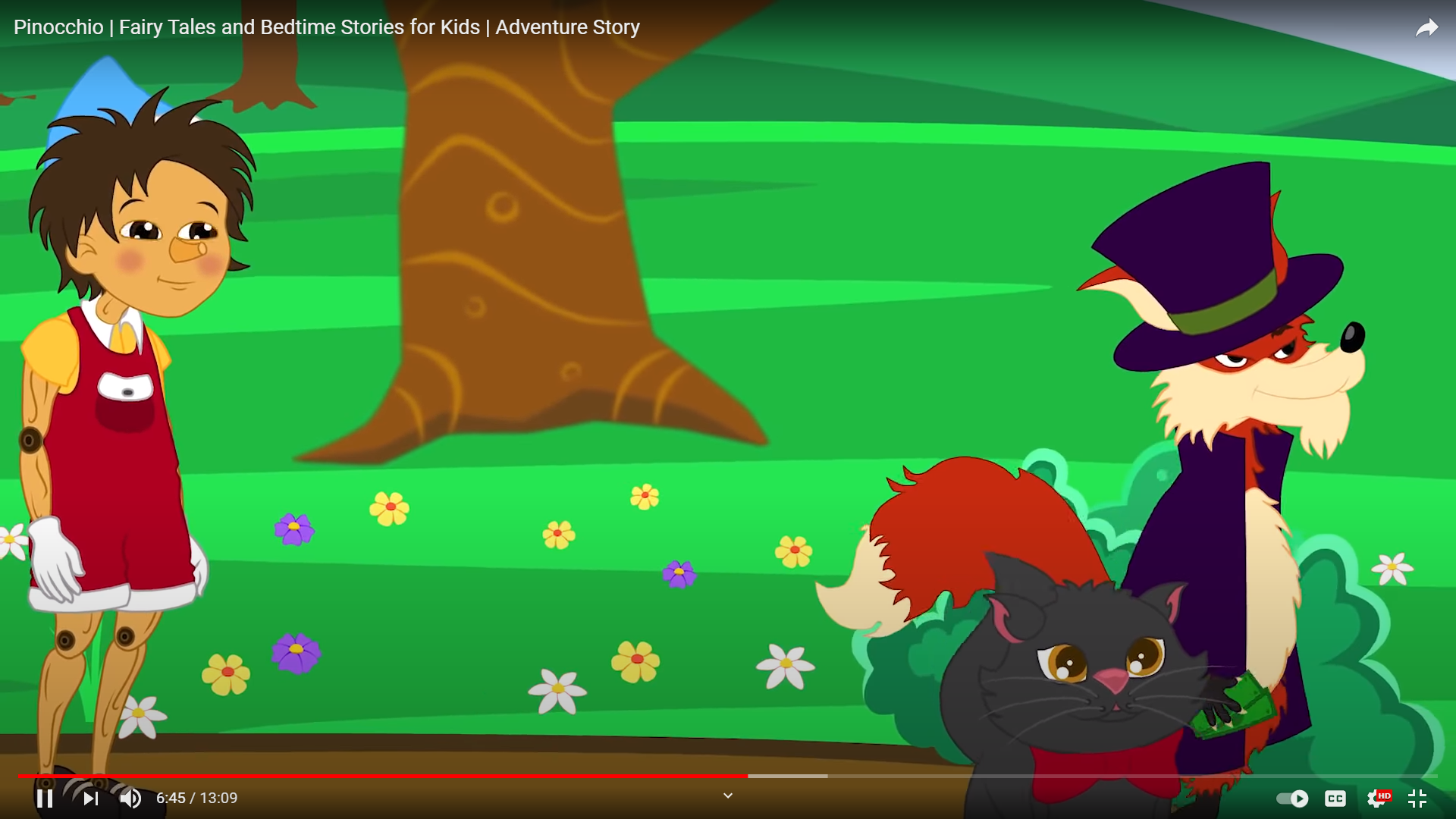 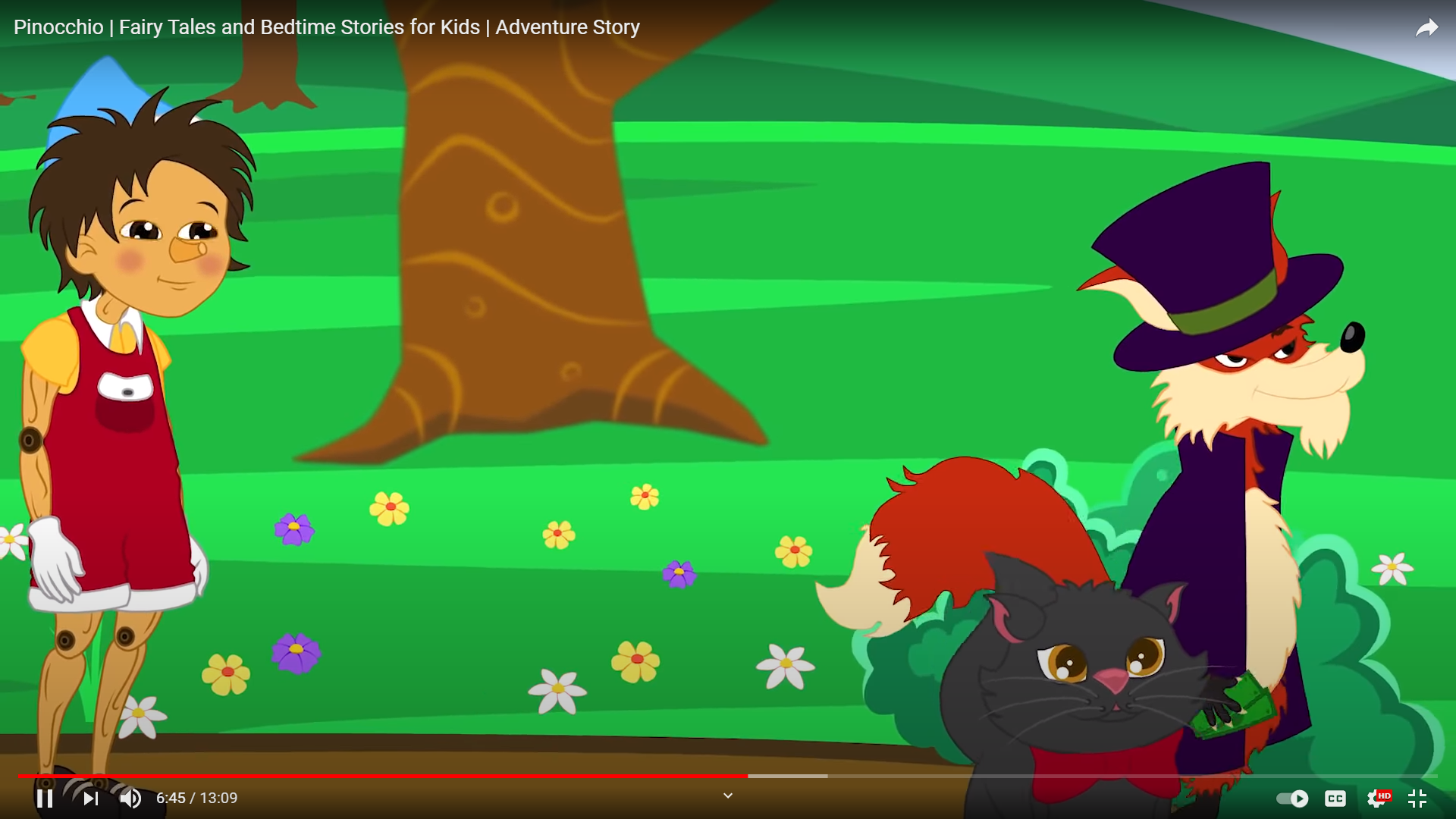 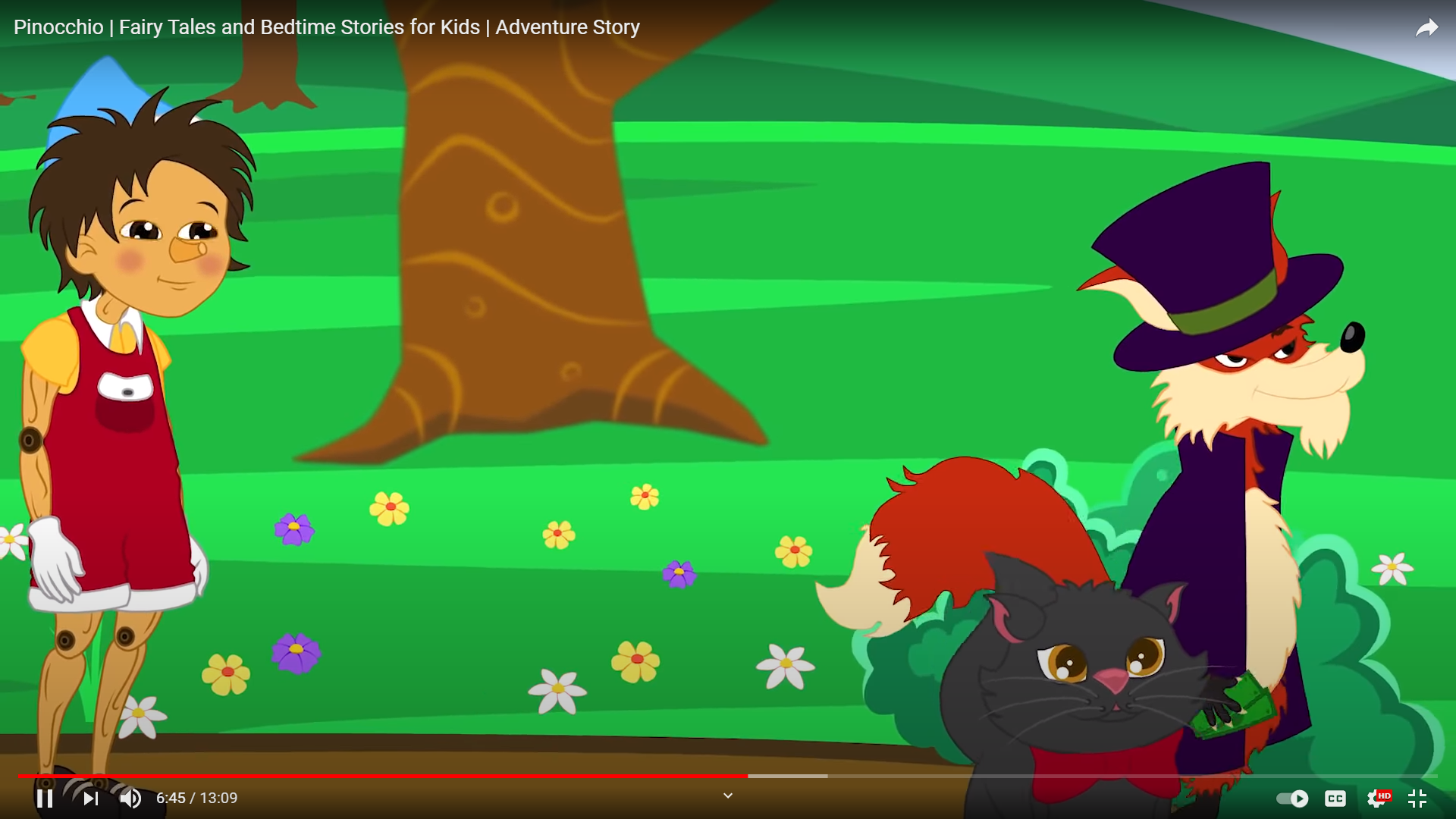 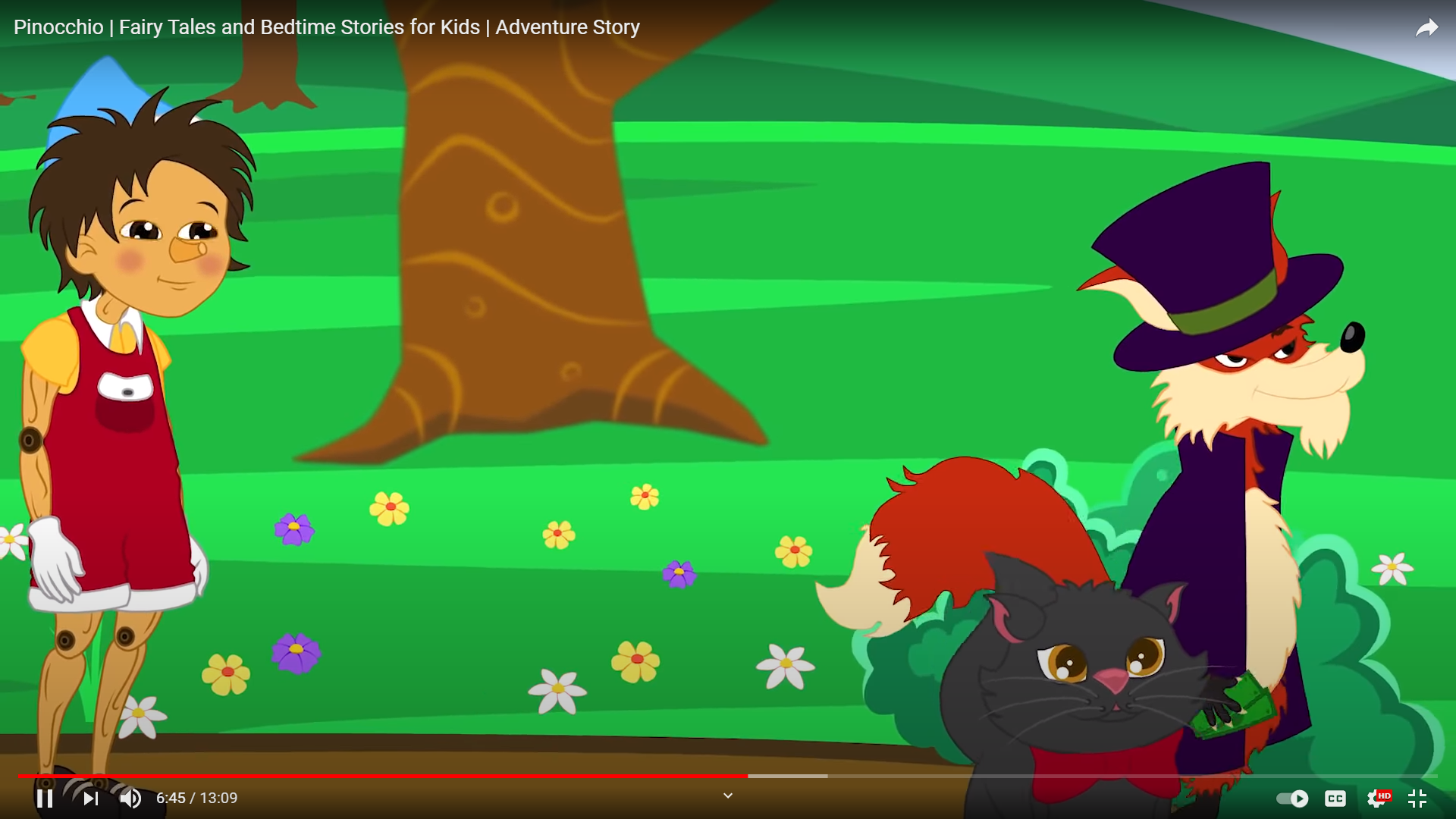 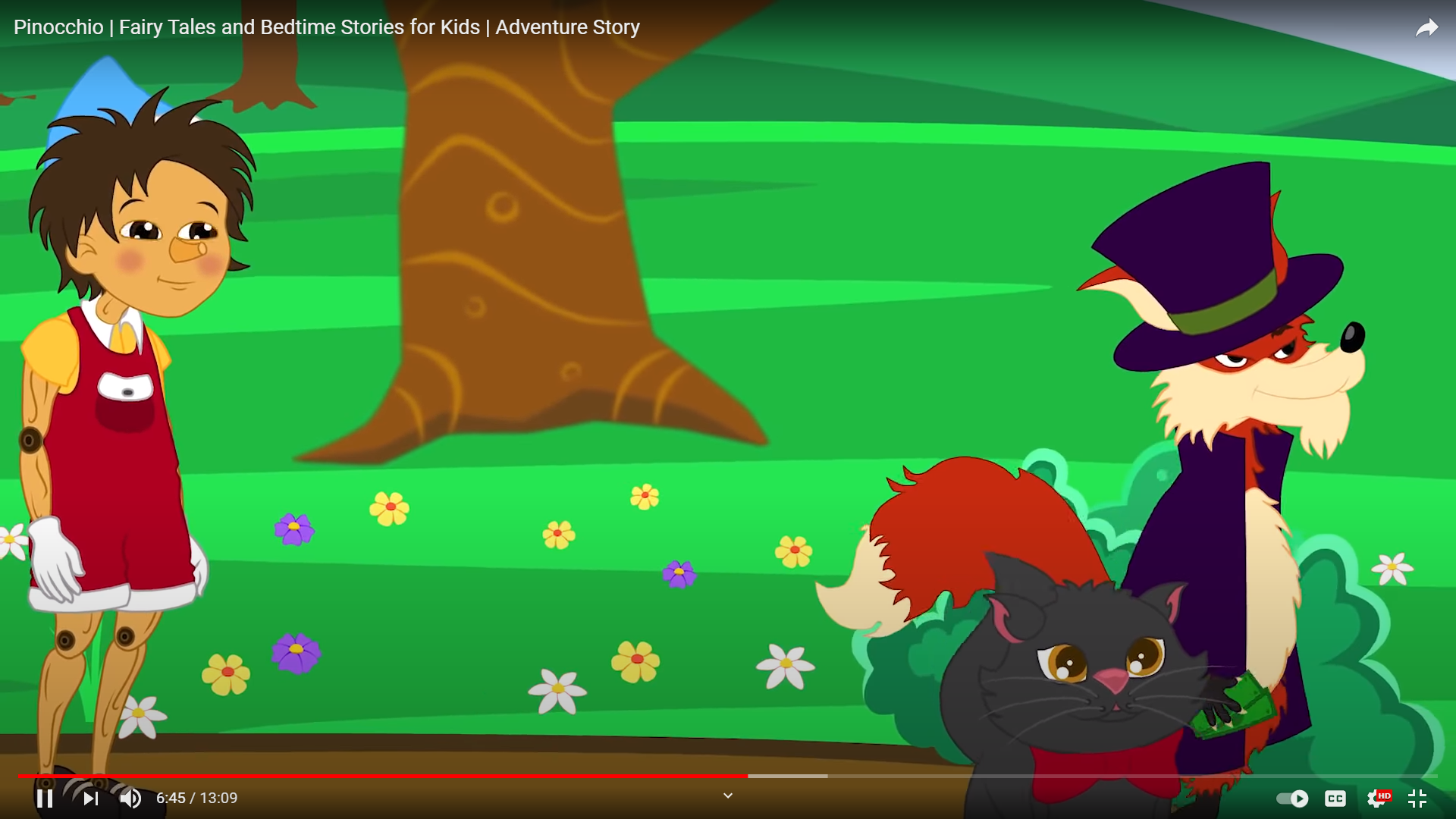 ΜΕΤΡΗΣΕ ΤΙΣ ΦΑΛΑΙΝΕΣ
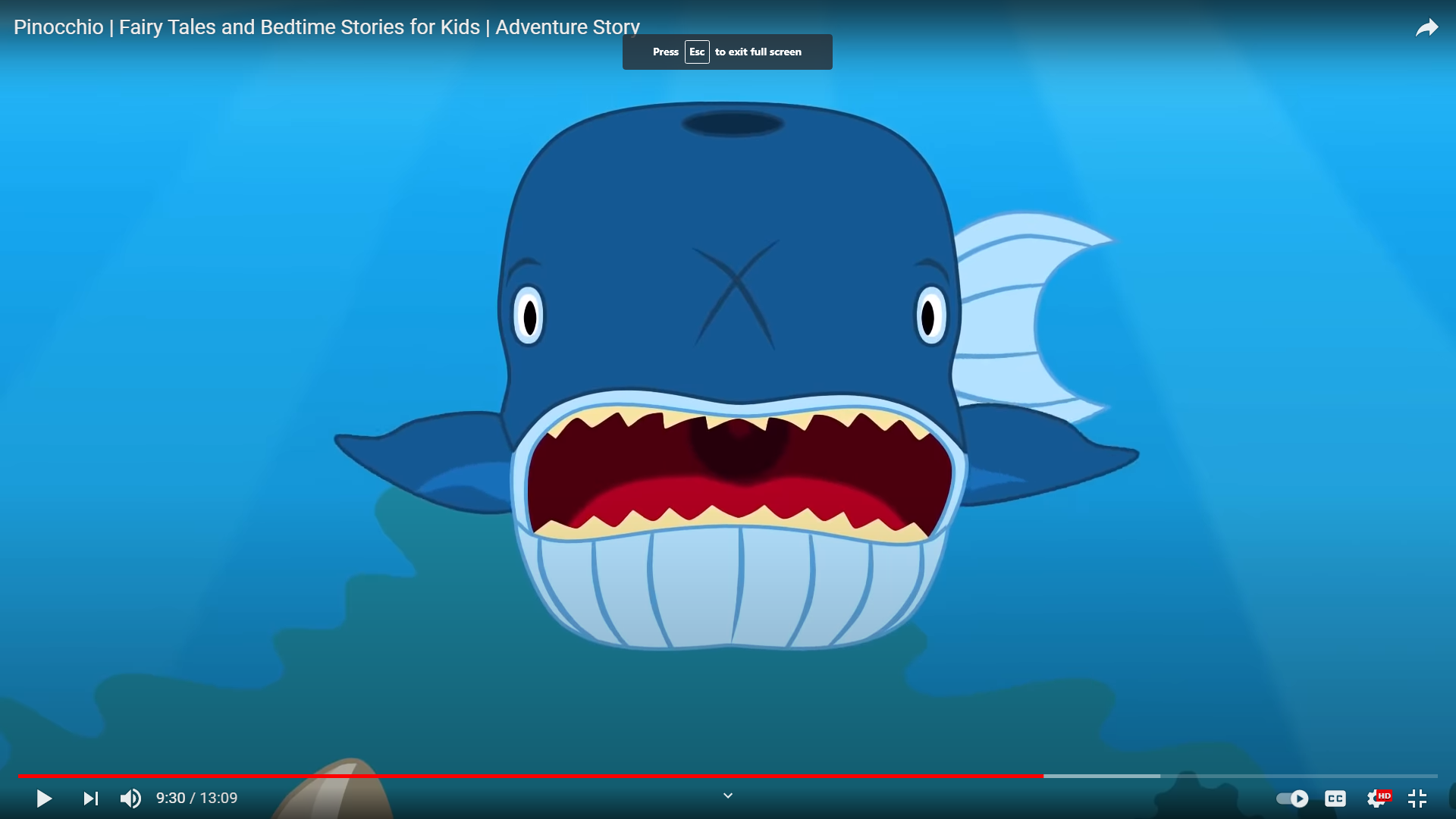 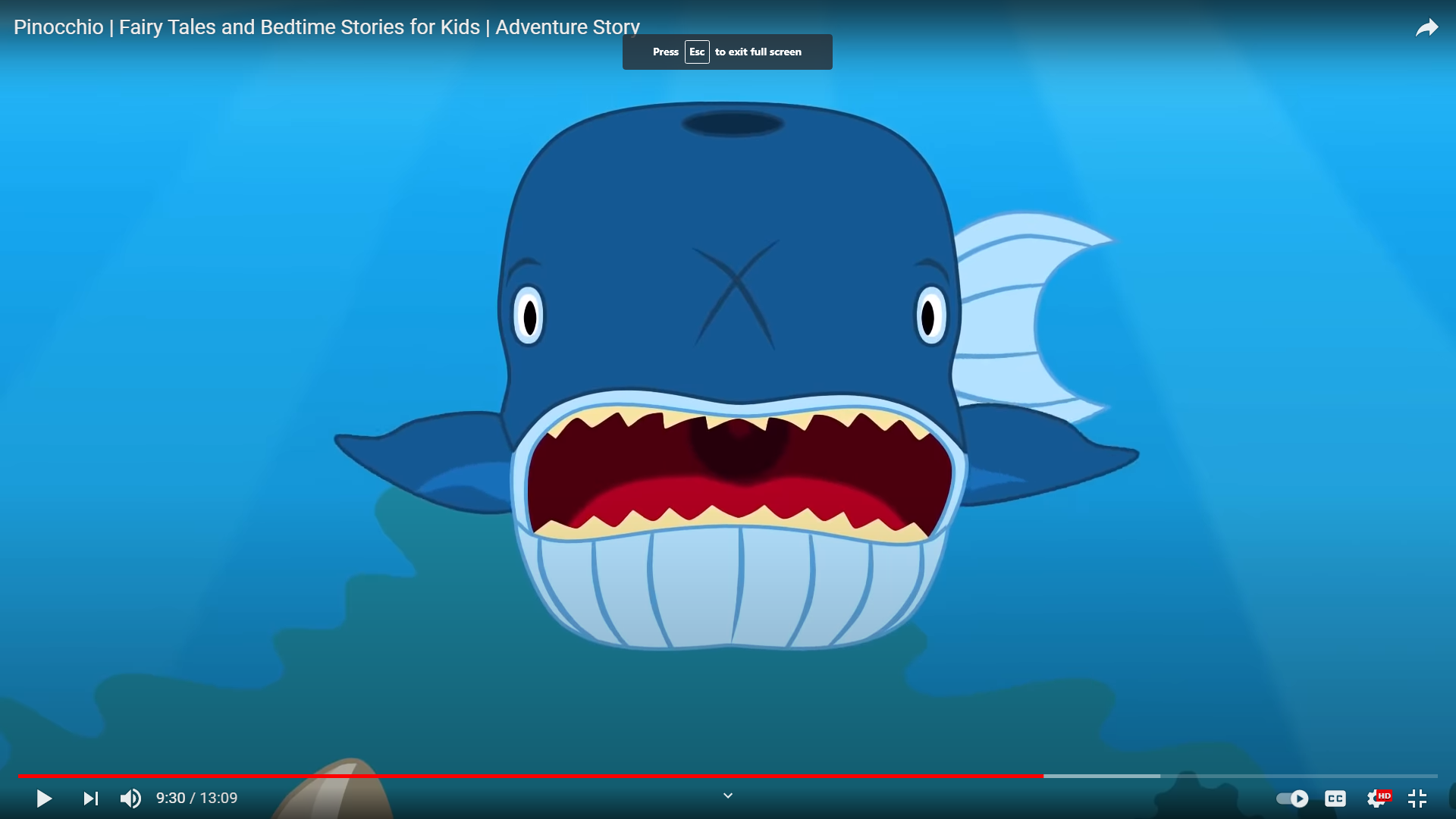 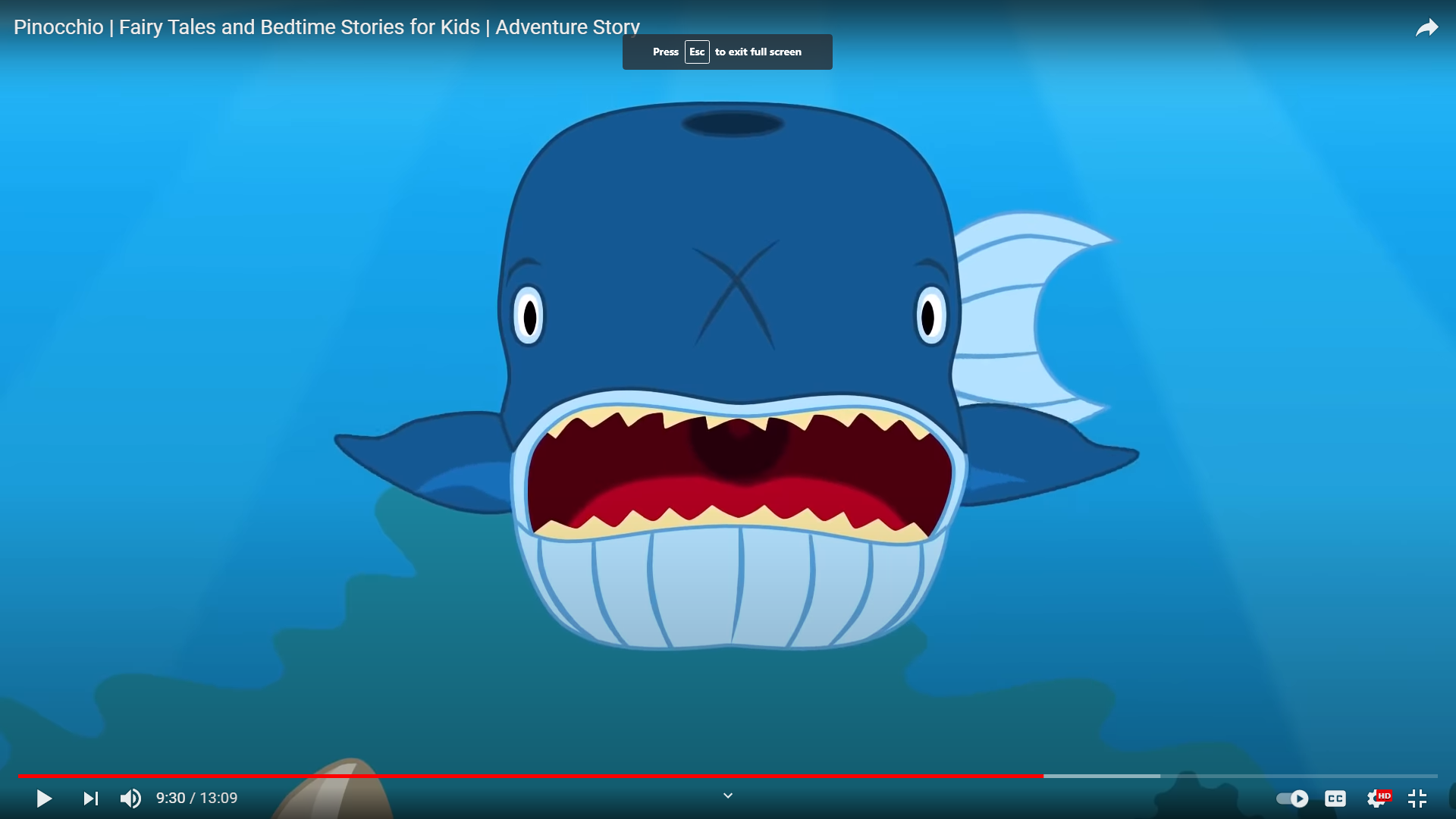 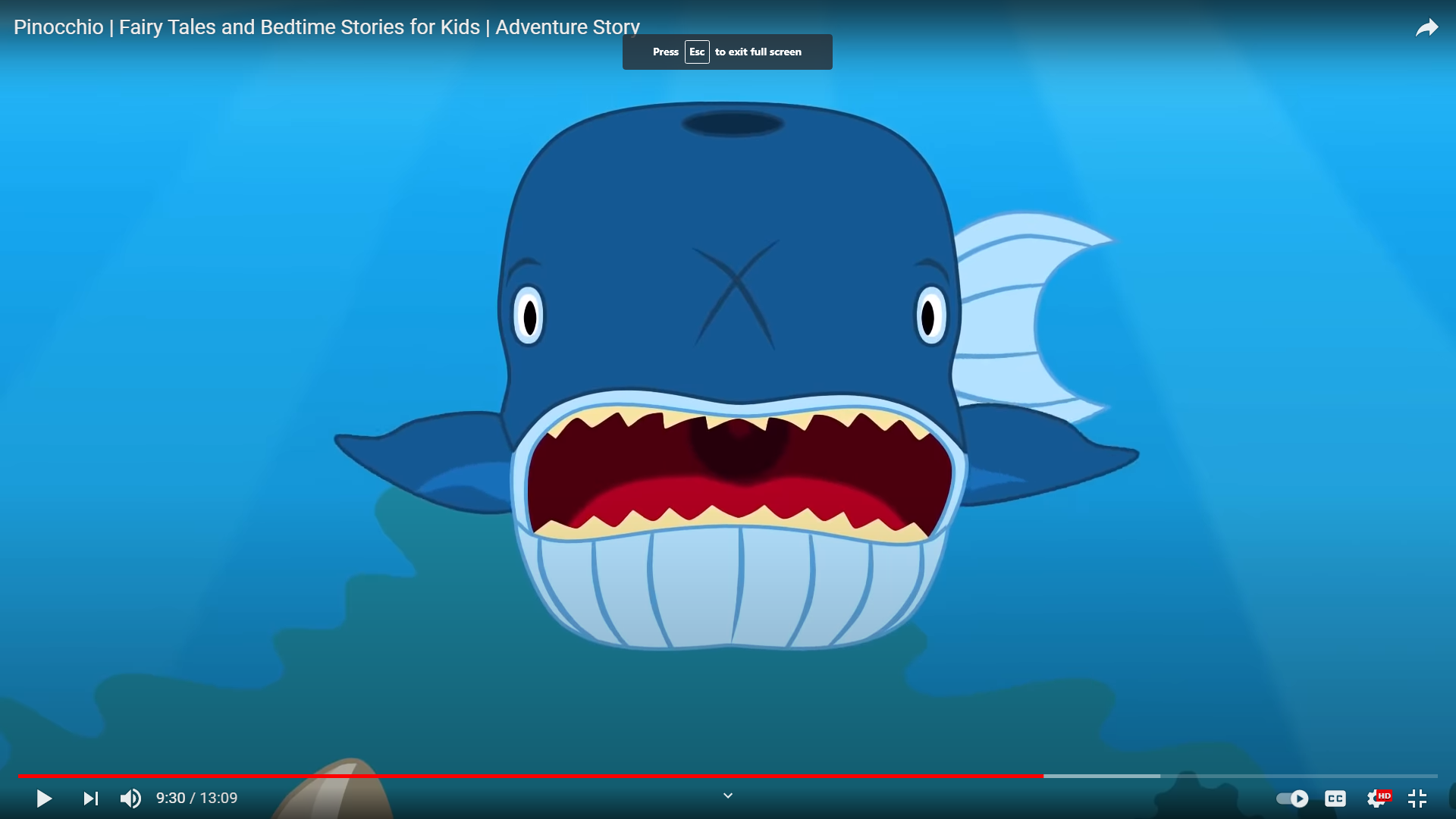 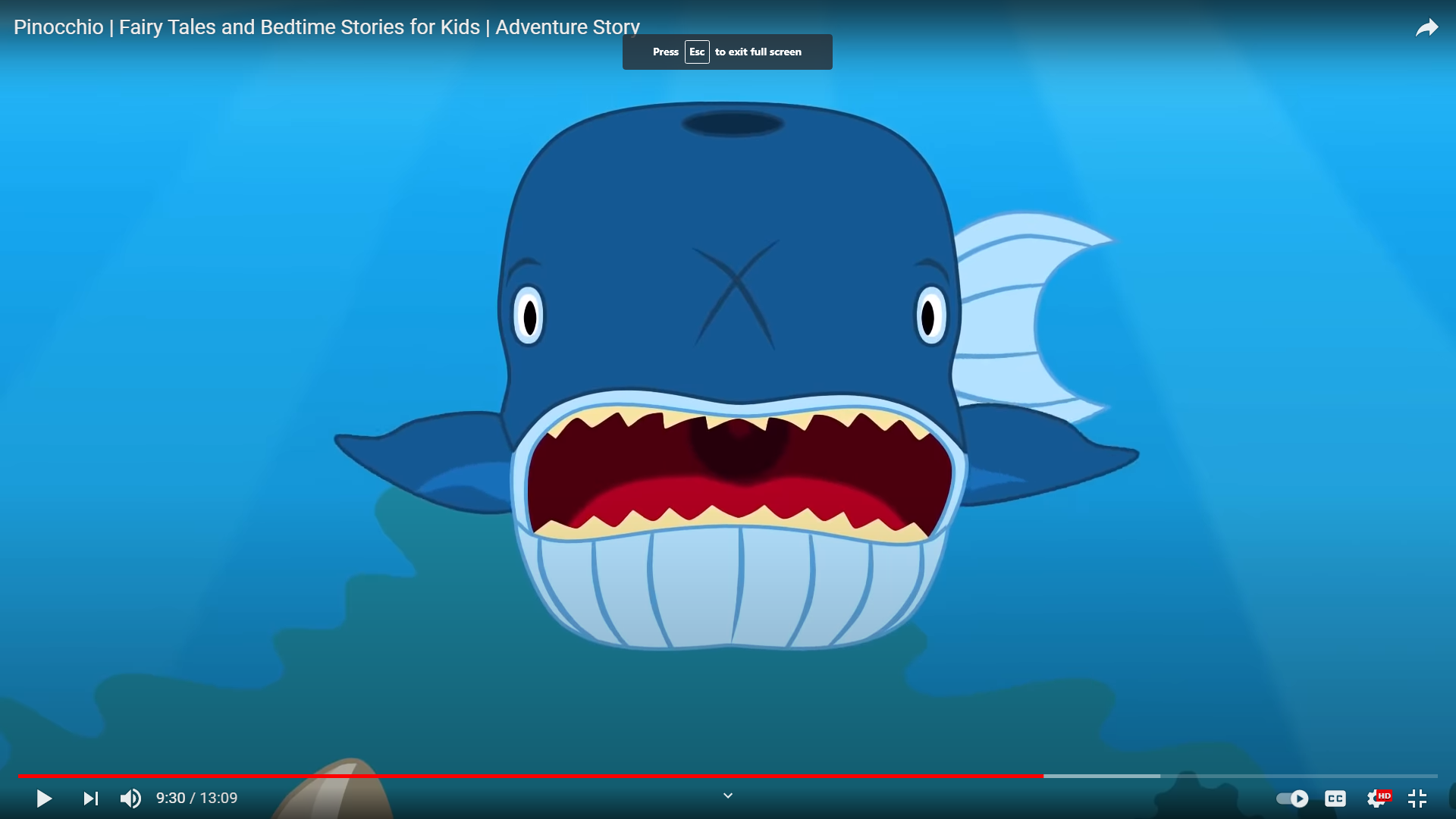 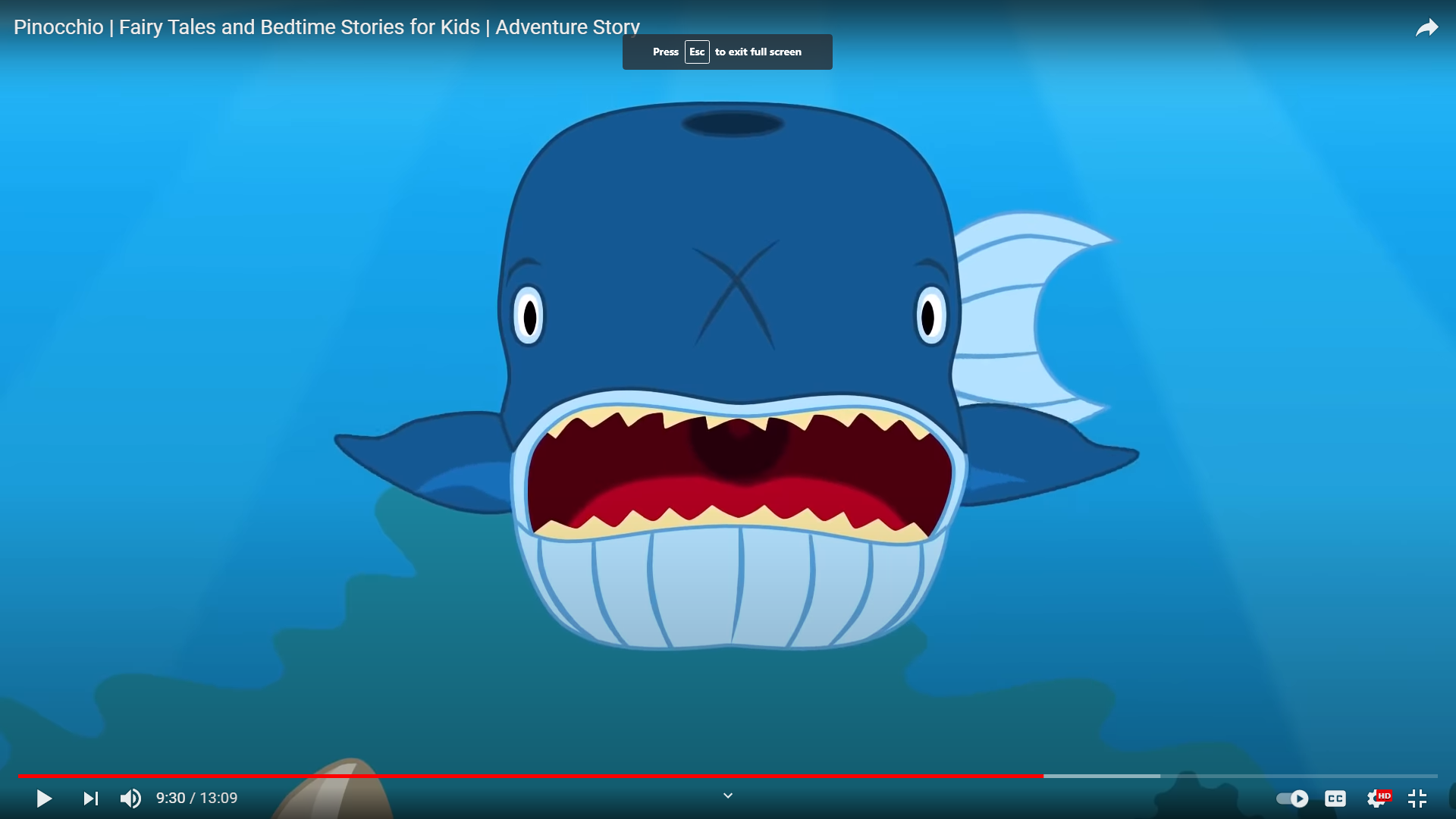 ΜΕΤΡΗΣΕ ΤΑ ΣΠΙΤΑΚΙΑ
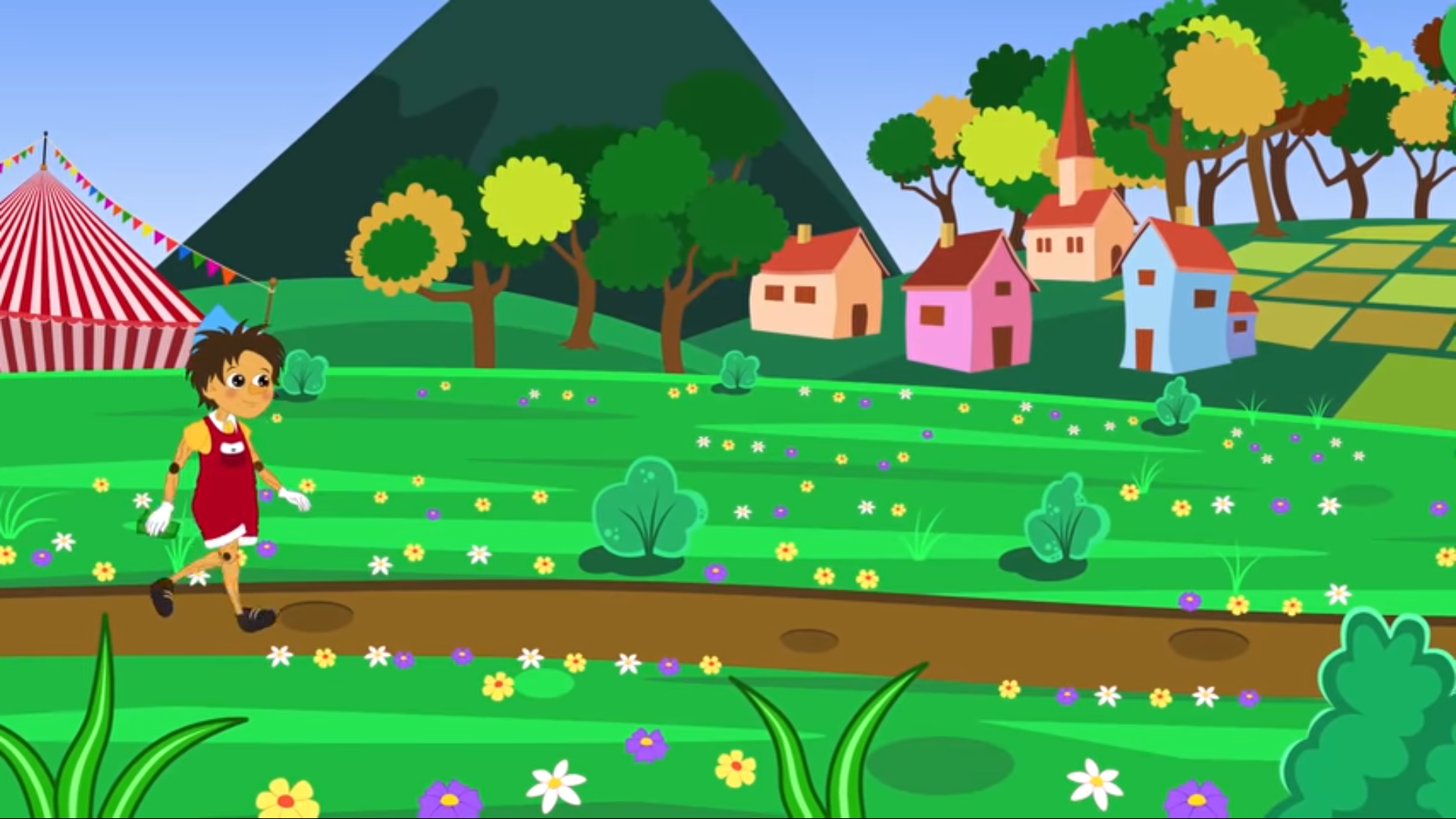 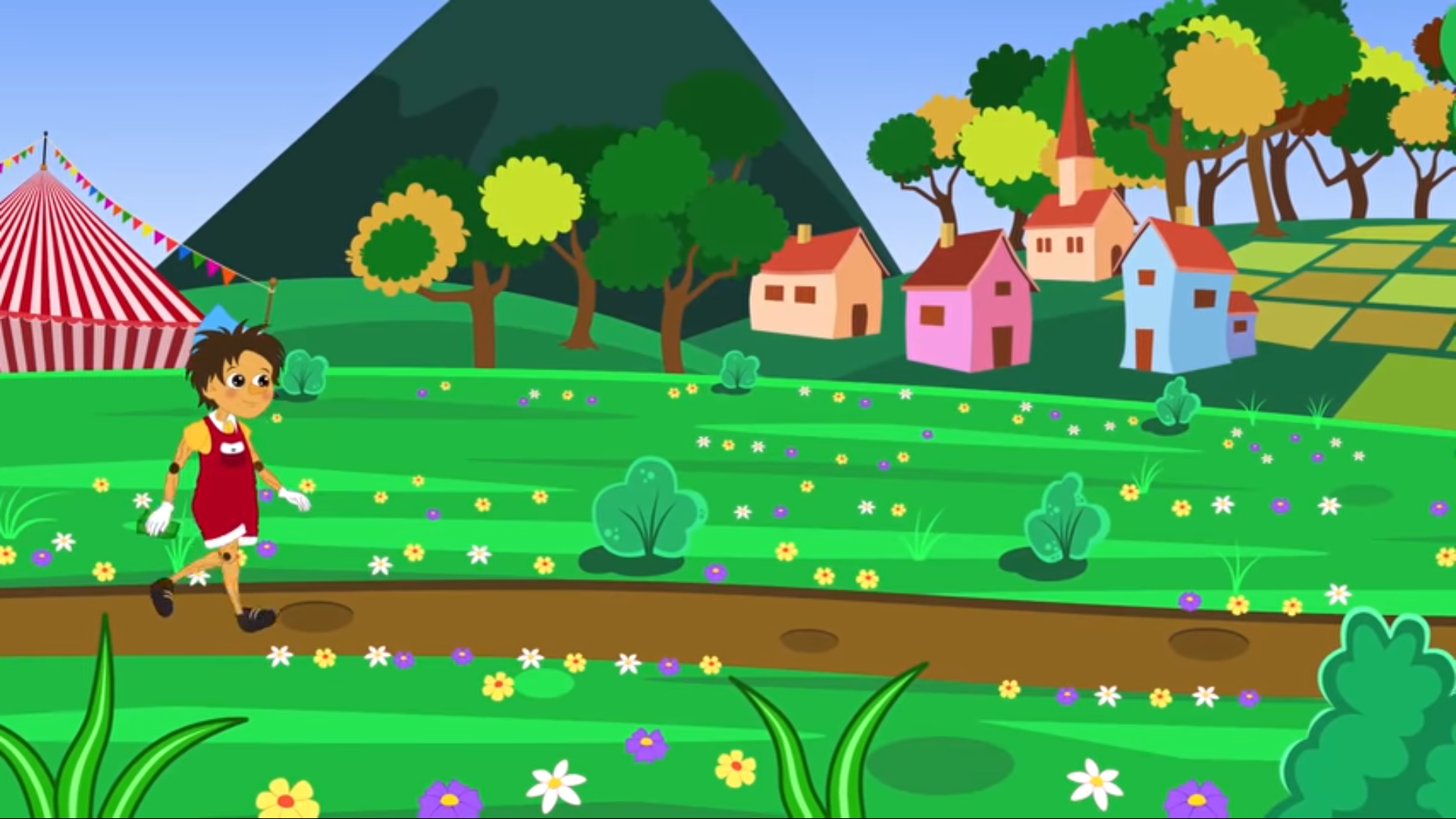 ΠΟΣΕΣ ΦΟΡΕΣ ΒΛΕΠΕΙΣ ΤΟΝ ΠΙΝΟΚΙΟ;
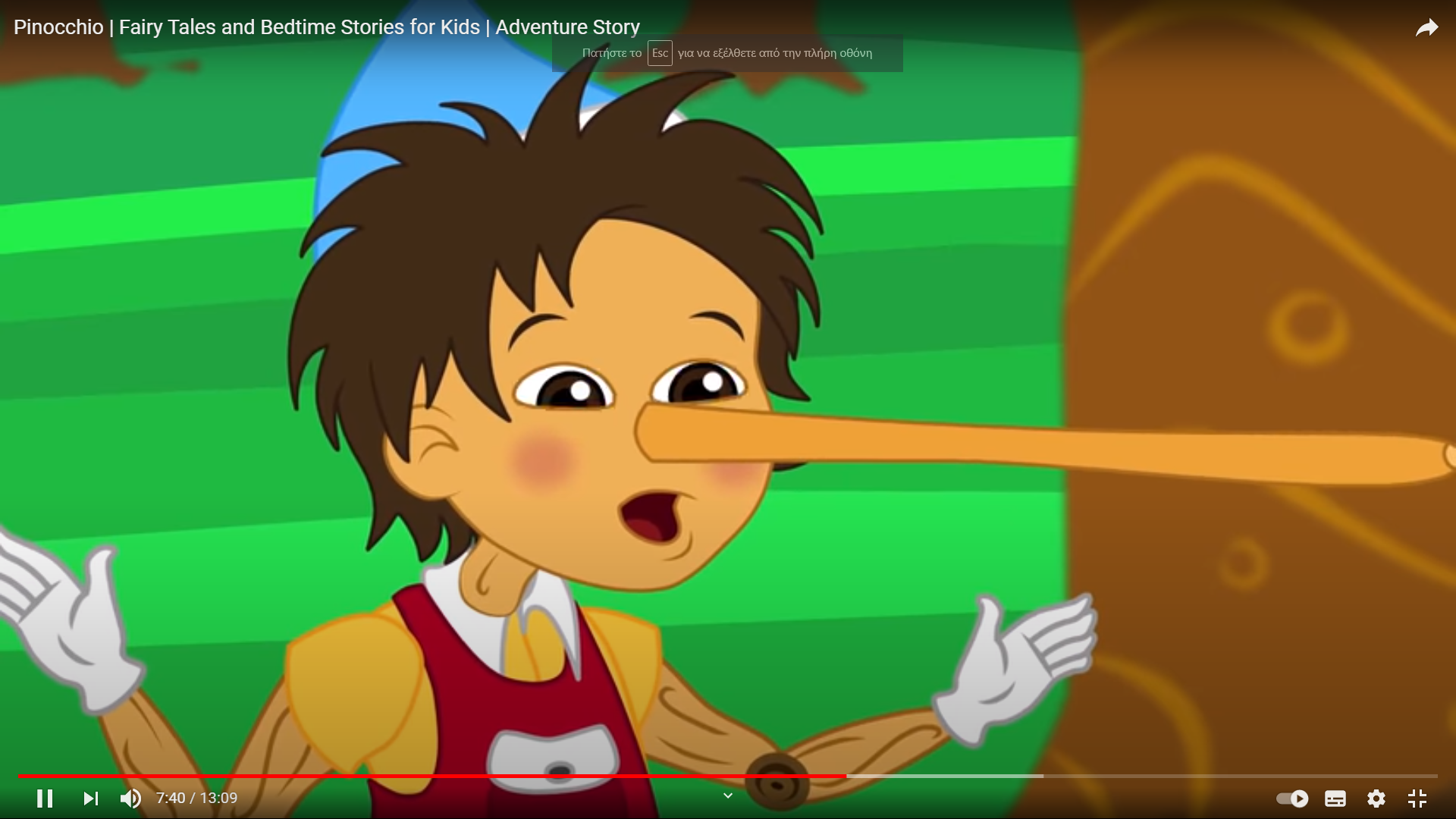 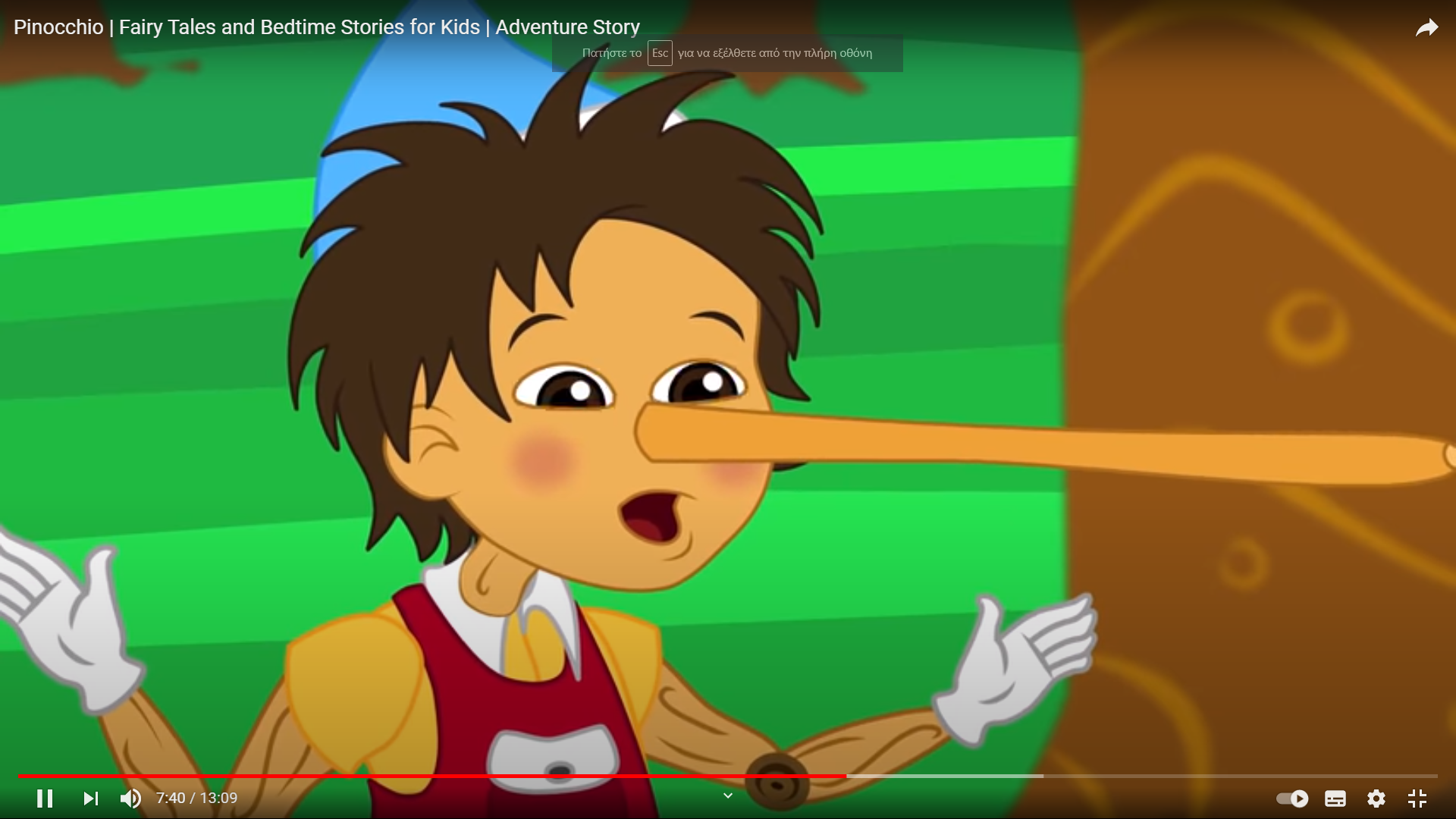 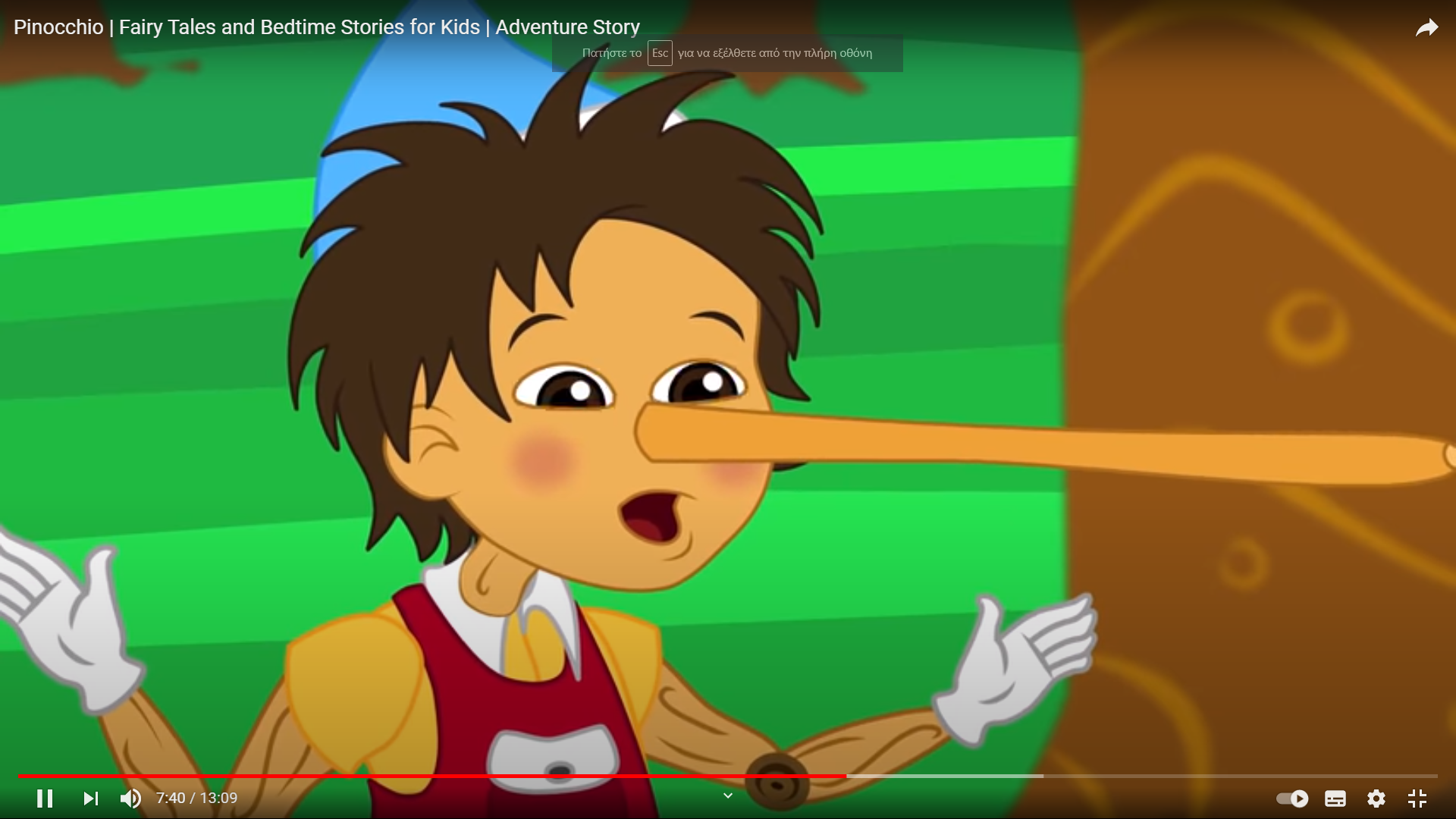 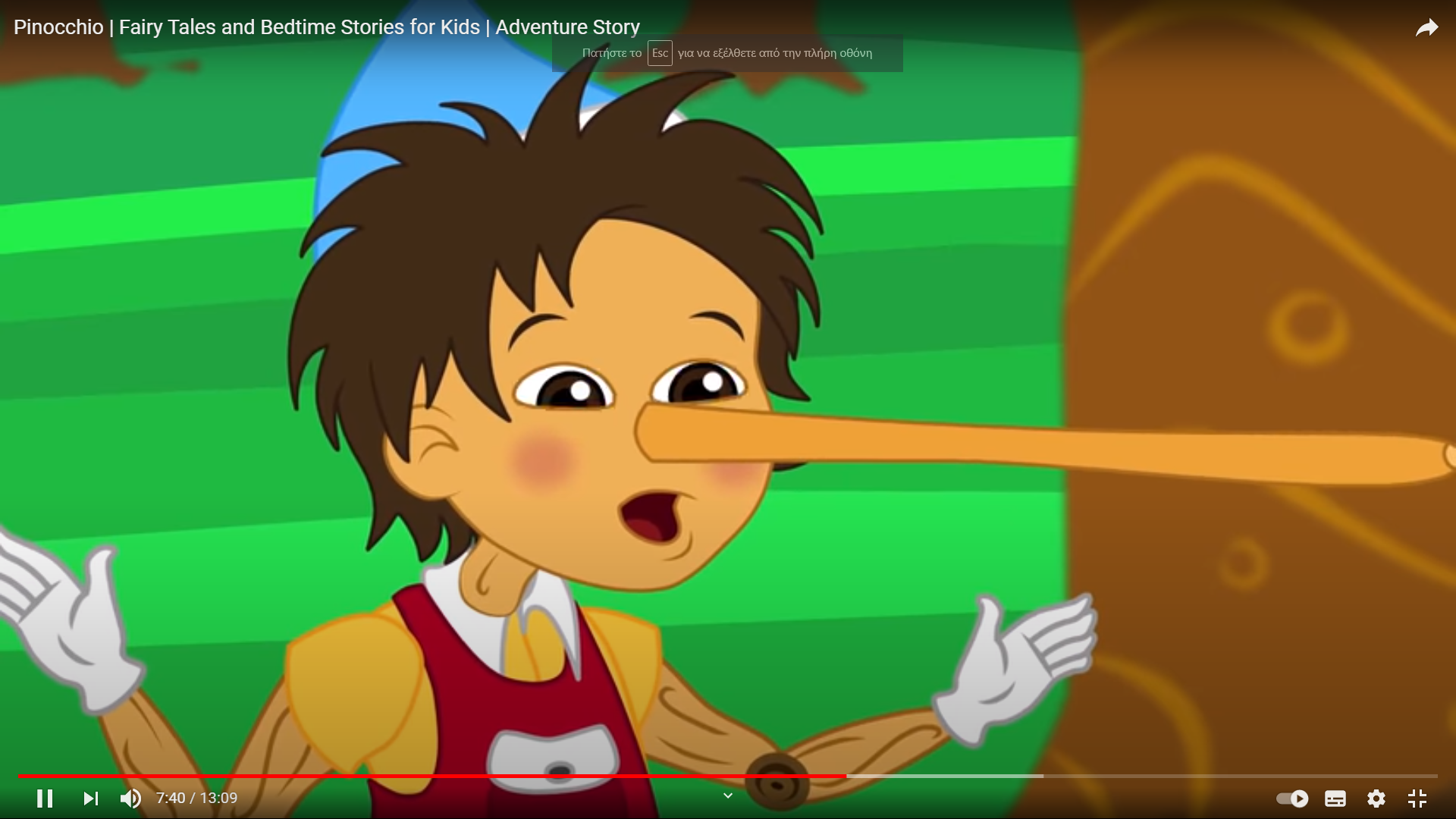 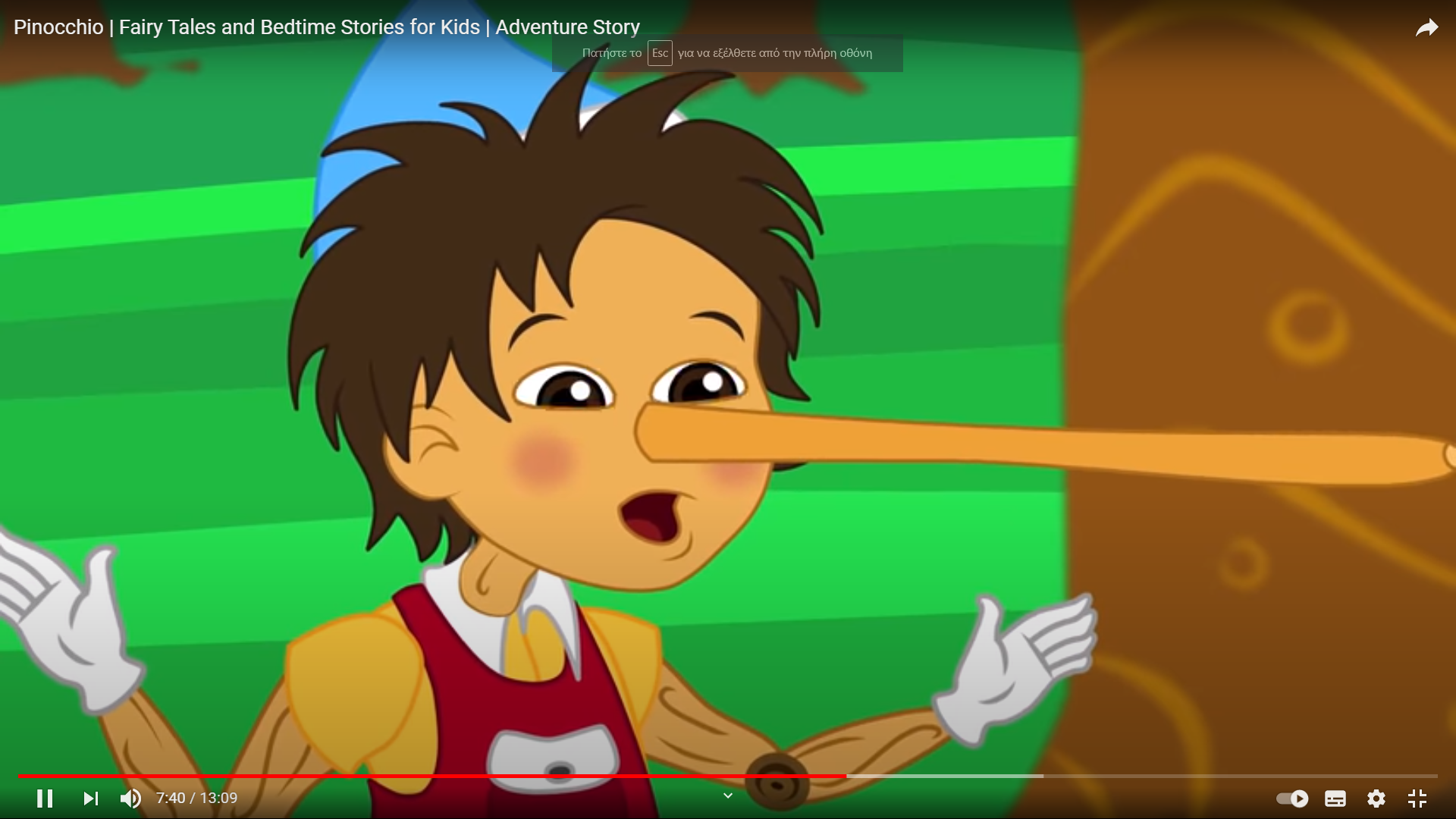 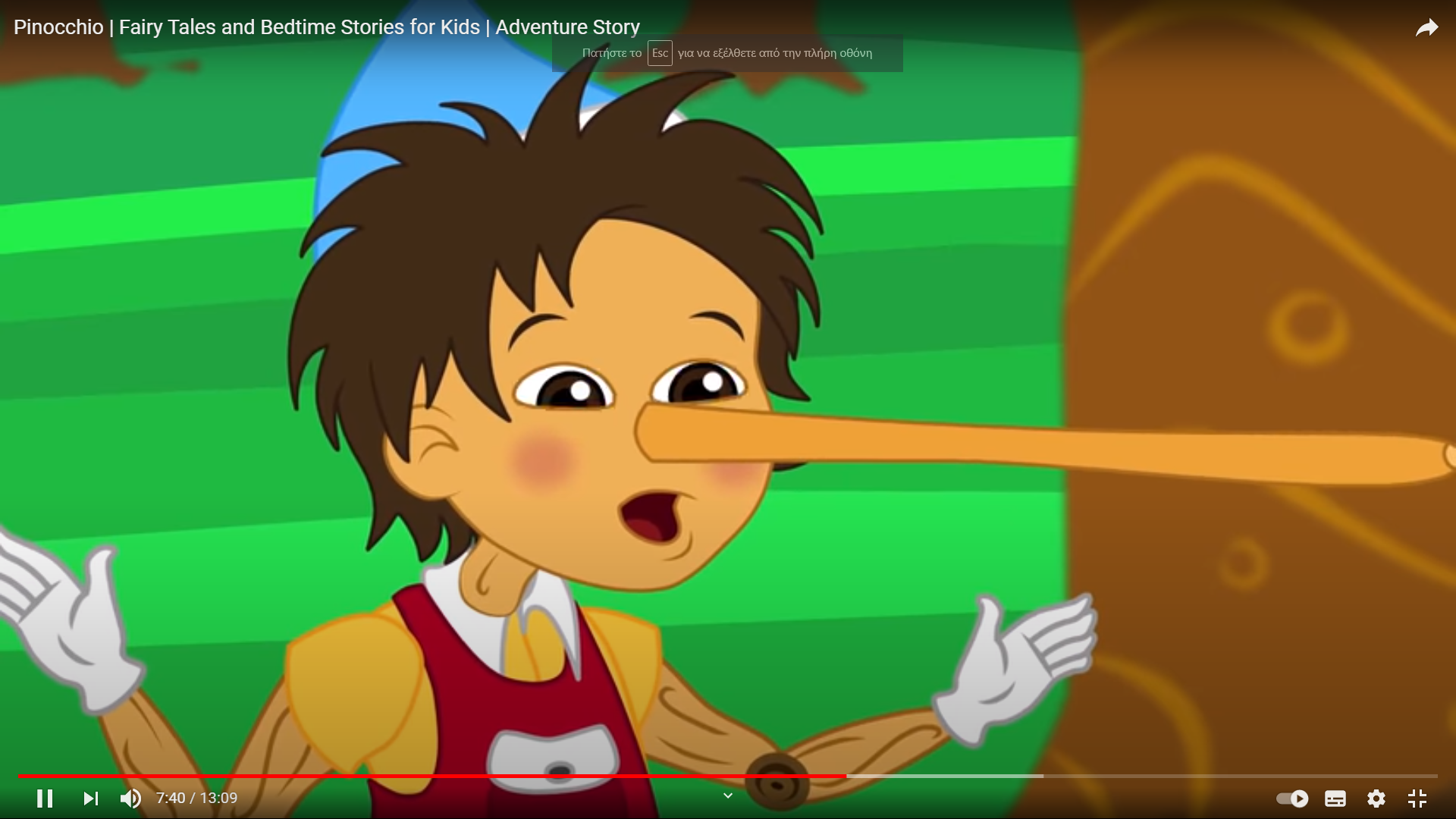 ΒΑΛΕ ΤΙΣ ΕΙΚΟΝΕΣ ΣΤΗ ΣΩΣΤΗ ΣΕΙΡΑ
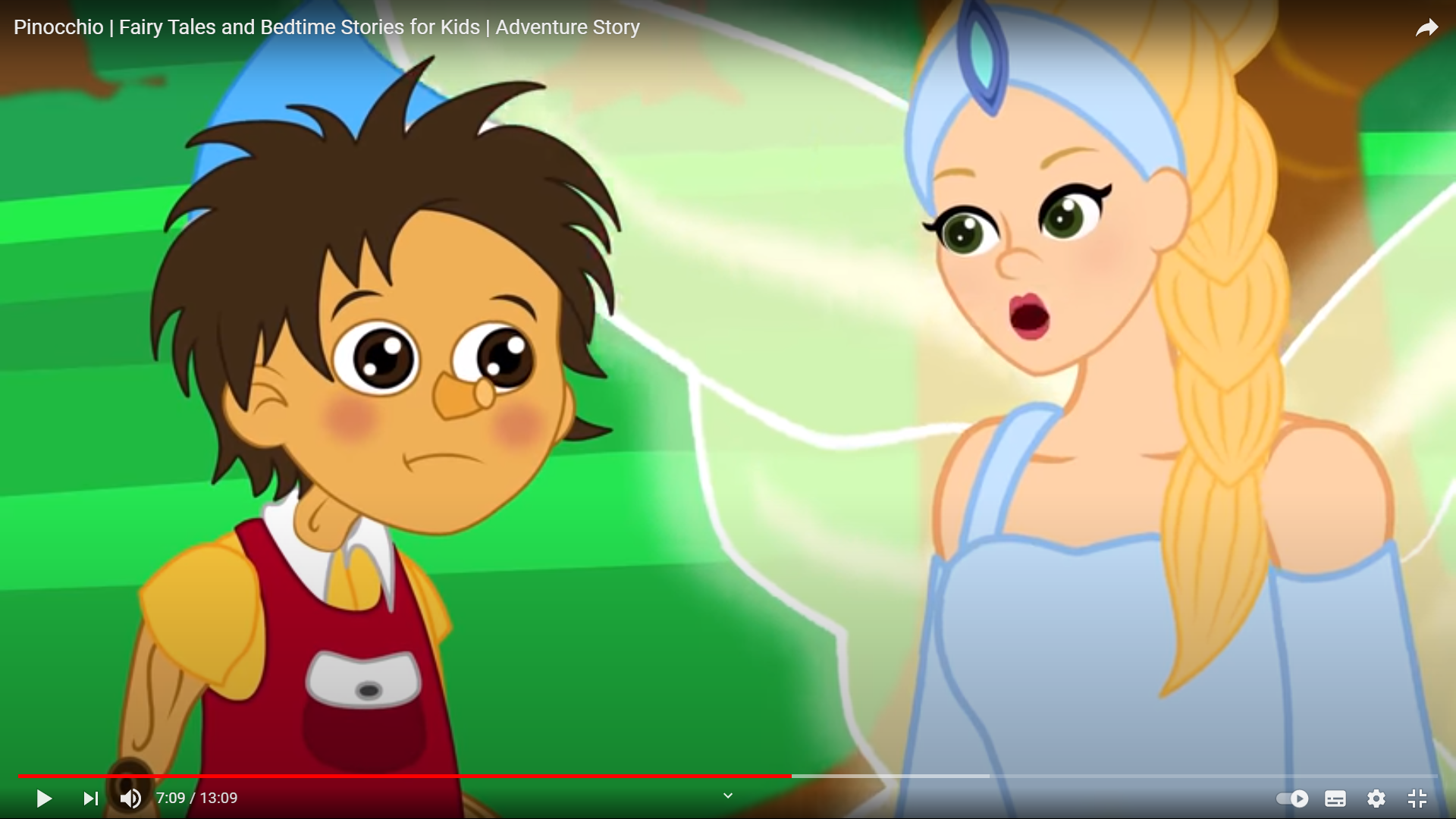 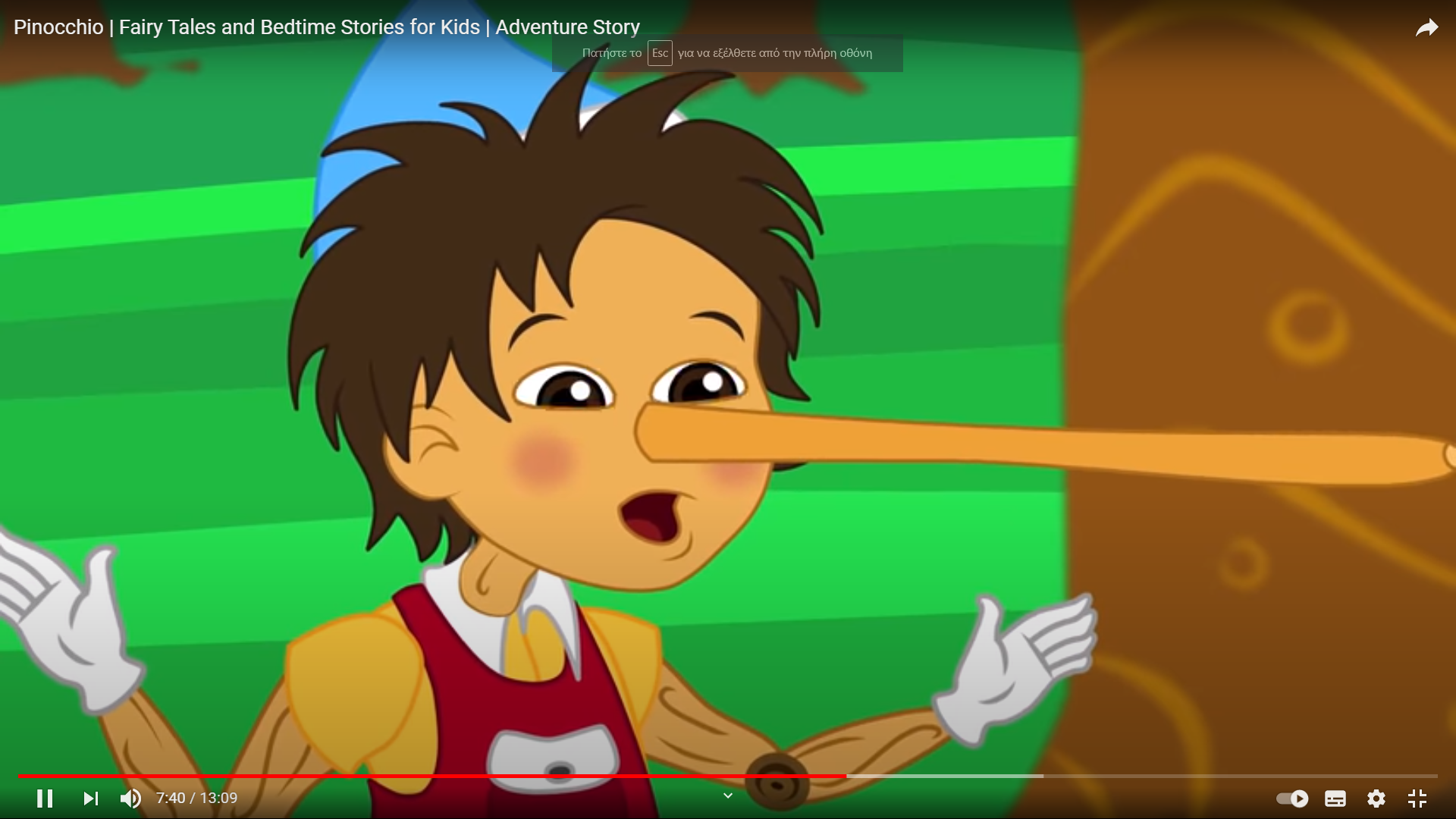 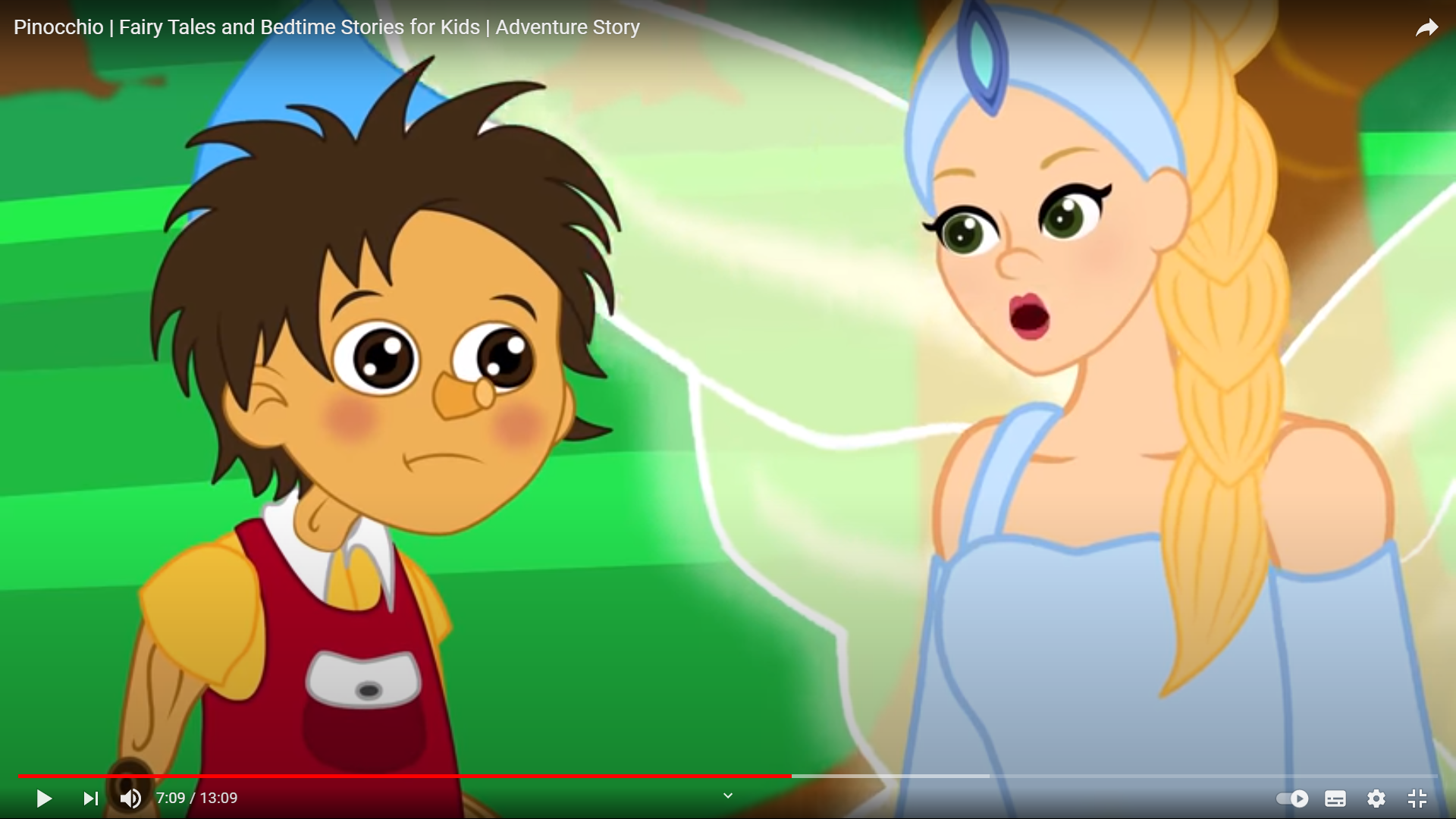 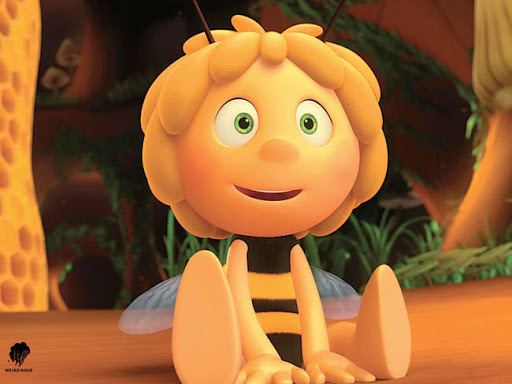 ΣΥΝΕΧΙΣΕ ΤΟ ΜΟΤΙΒΟ ΚΑΙ ΒΡΕΣ ΠΟΙΕΣ ΕΙΚΟΝΕΣ ΠΡΕΠΕΙ ΝΑ ΑΚΟΛΟΥΘΗΣΟΥΝ ΜΕΤΑ ΤΗΝ ΚΑΘΕΤΗ ΓΡΑΜΜΗ
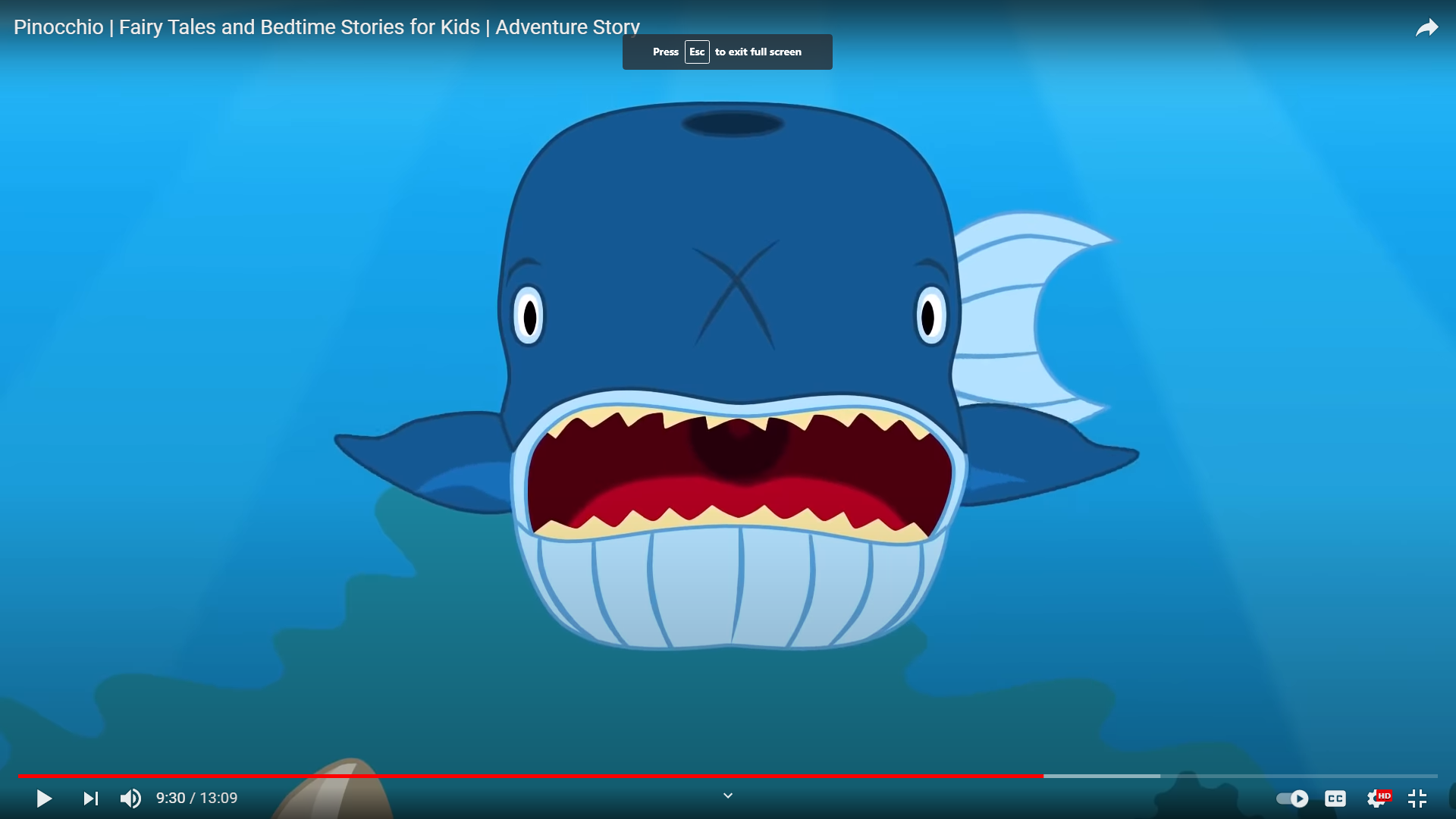 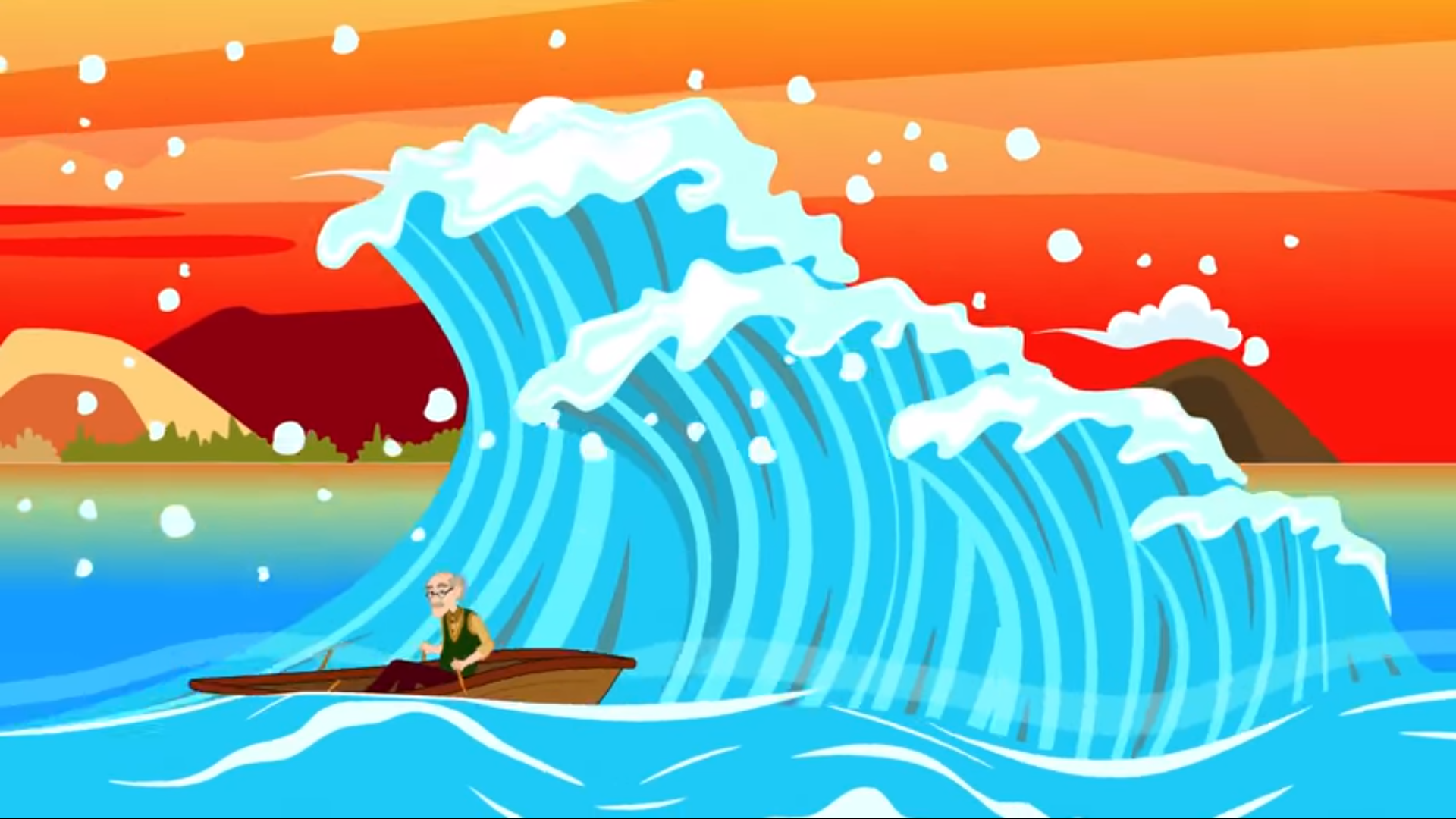 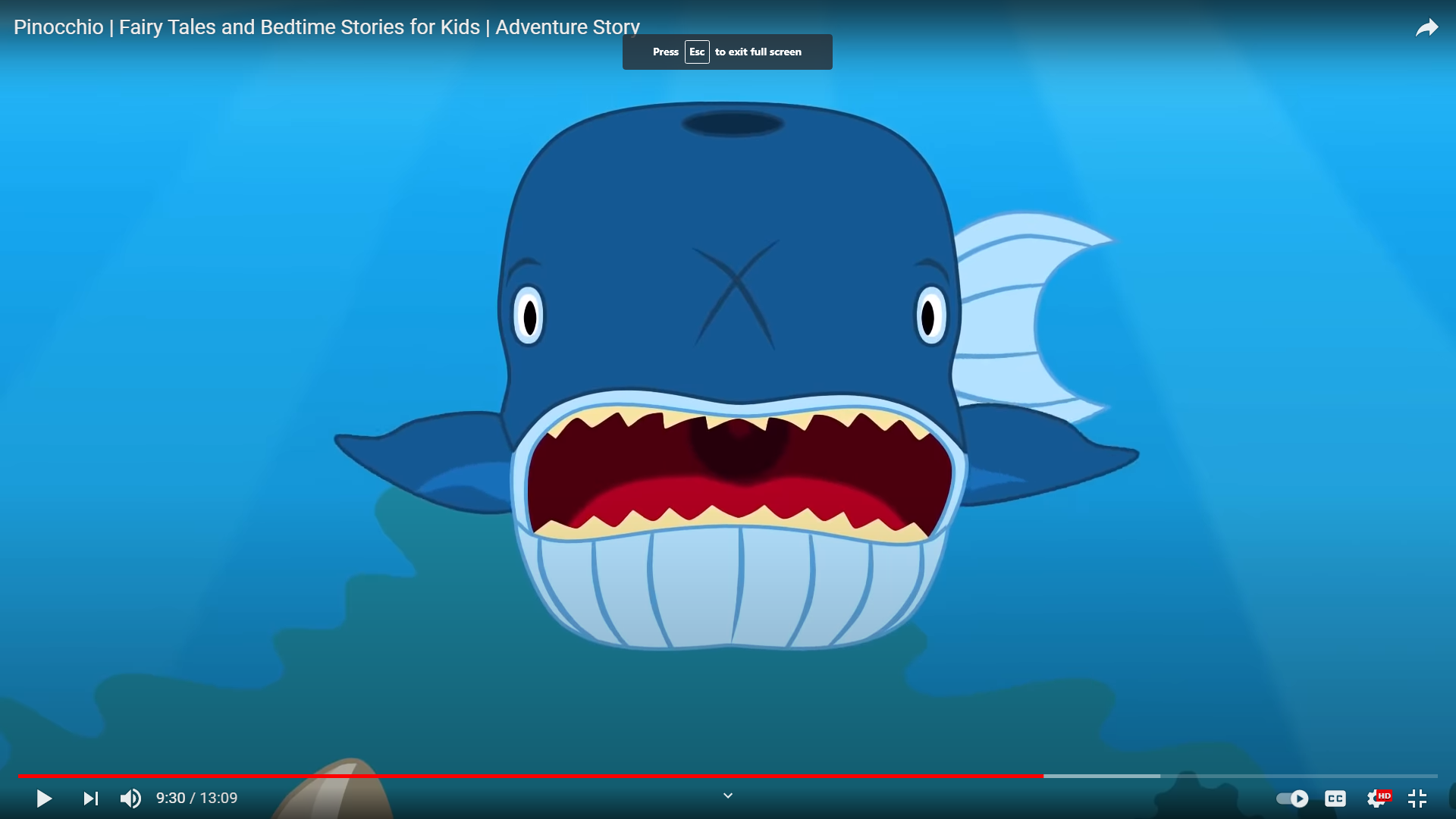 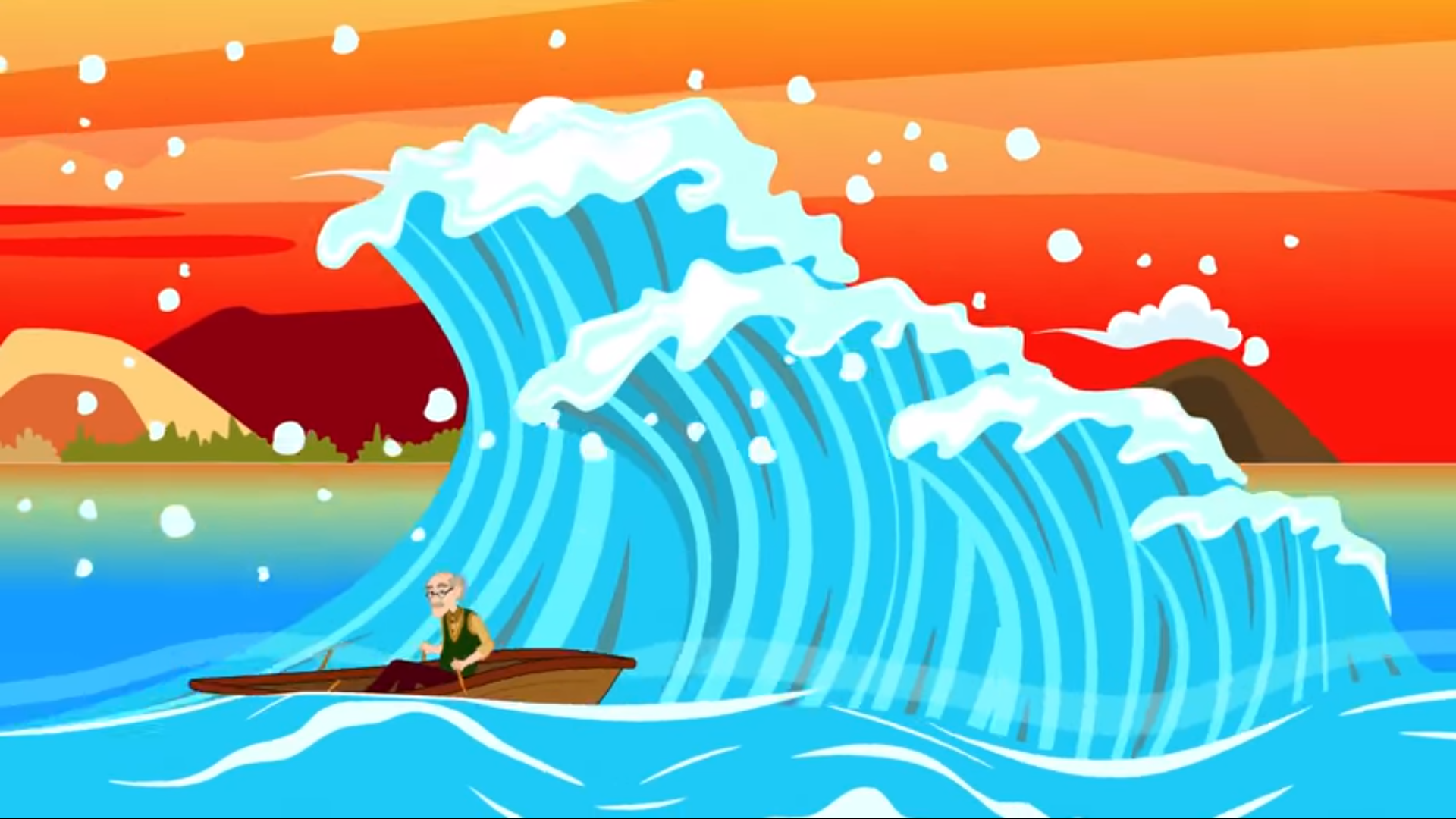 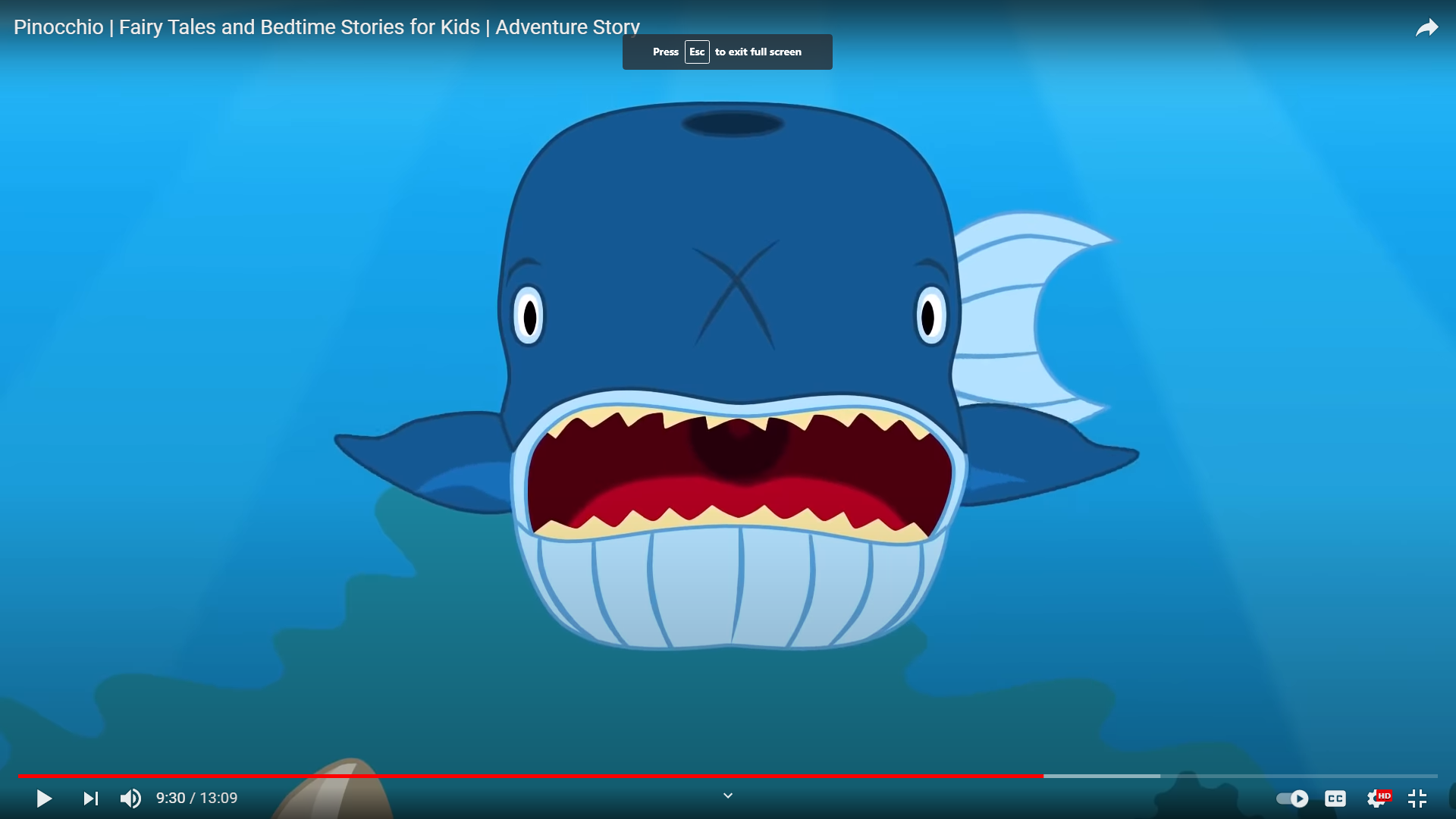 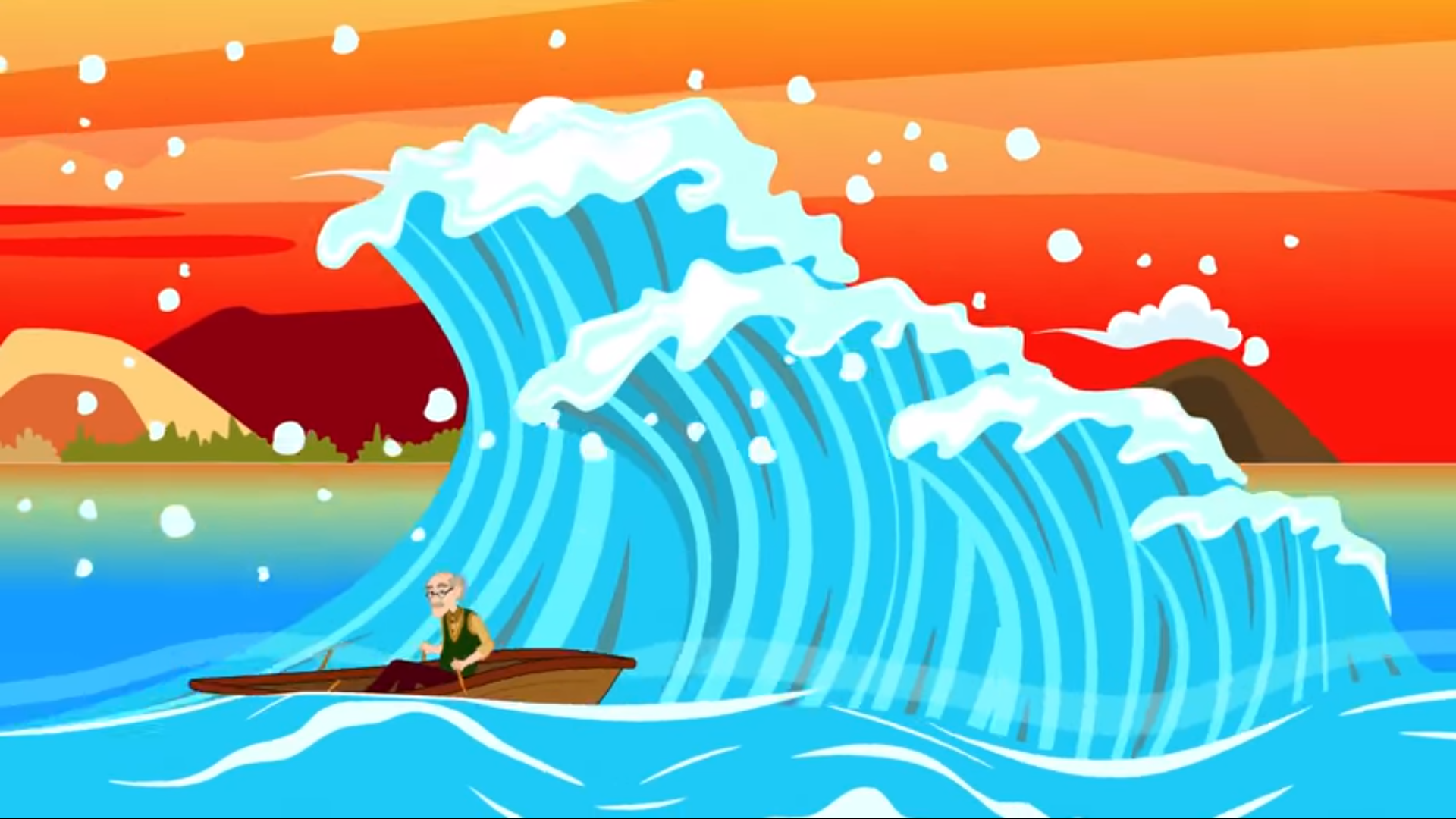 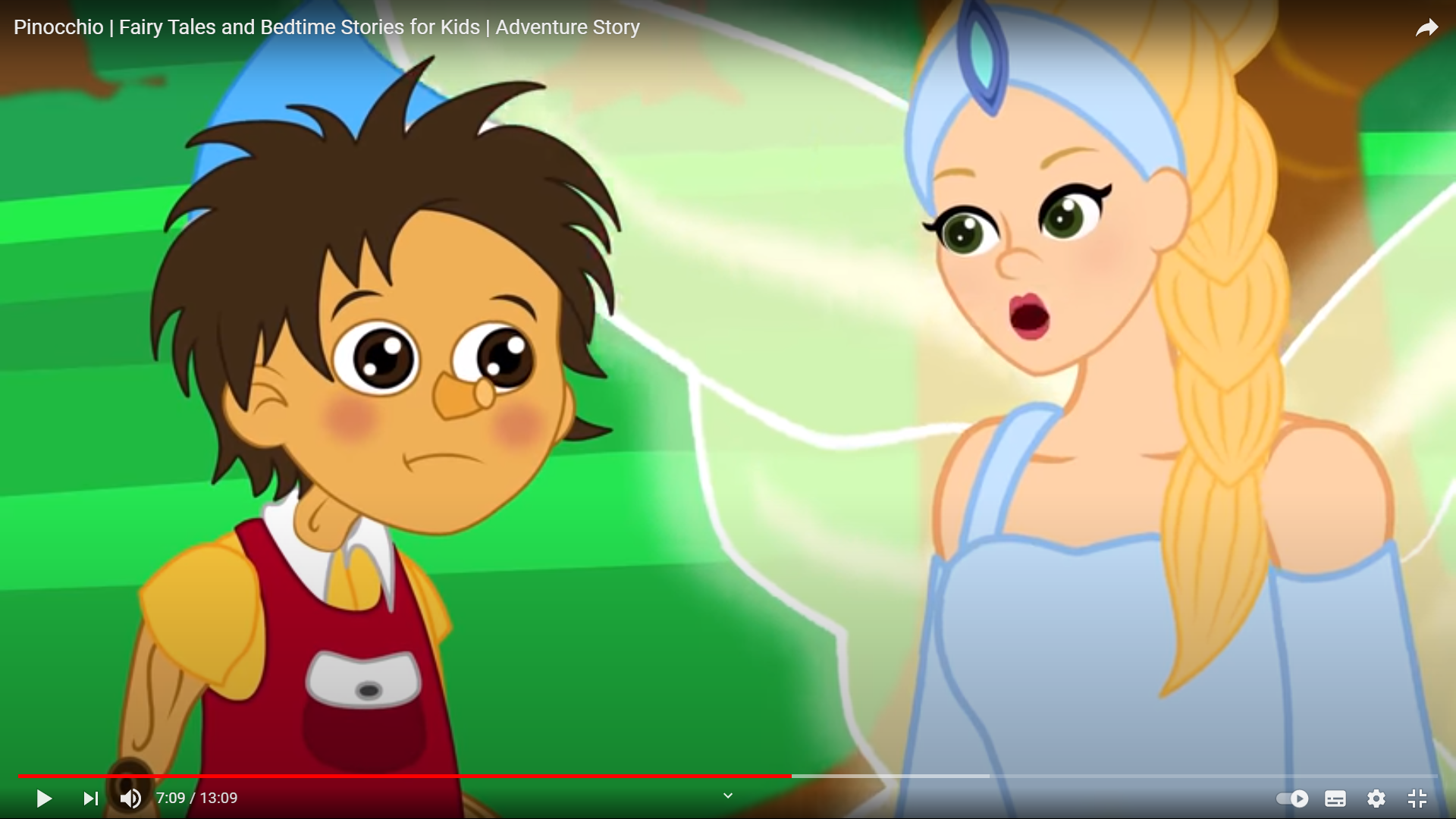 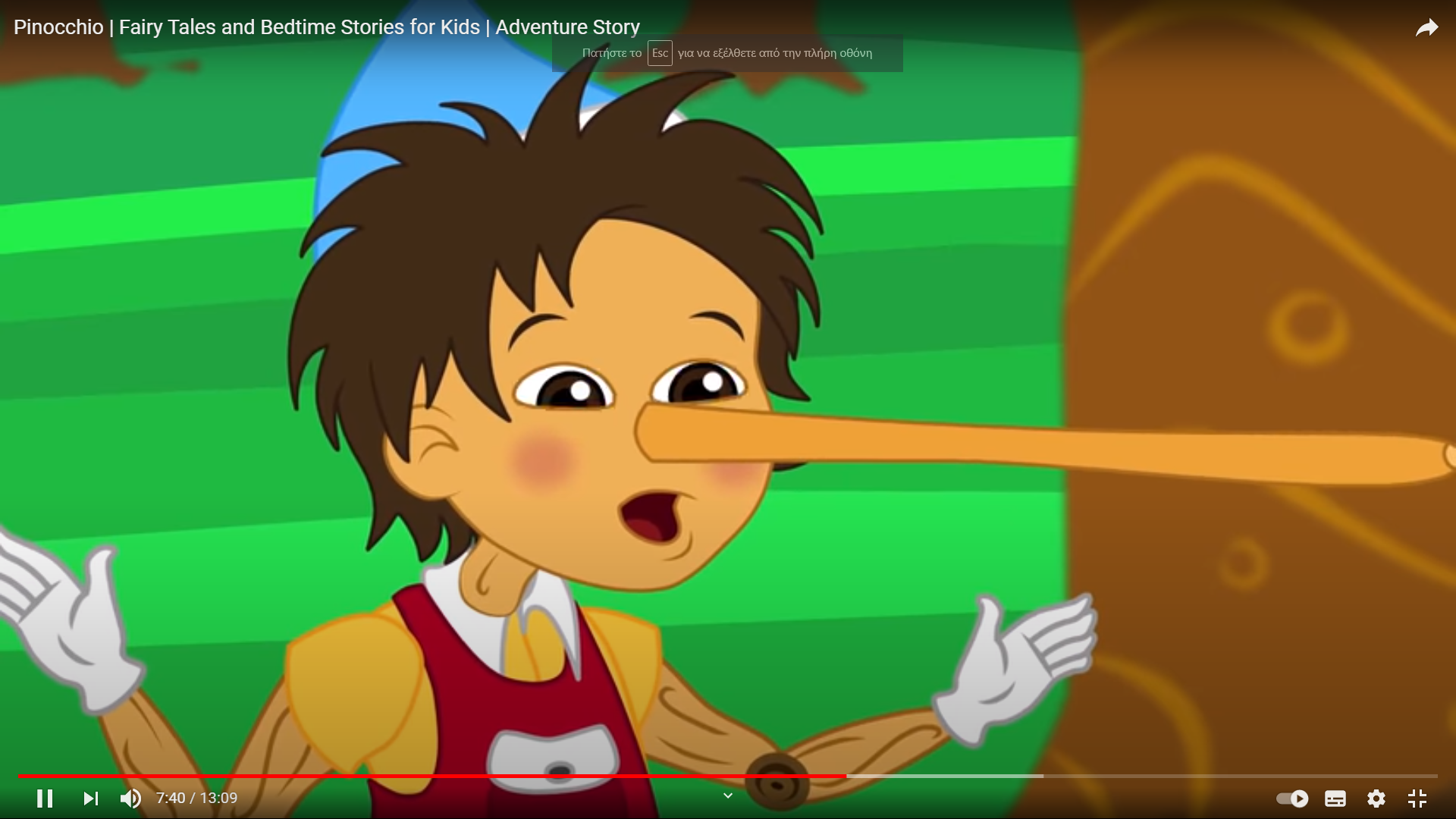 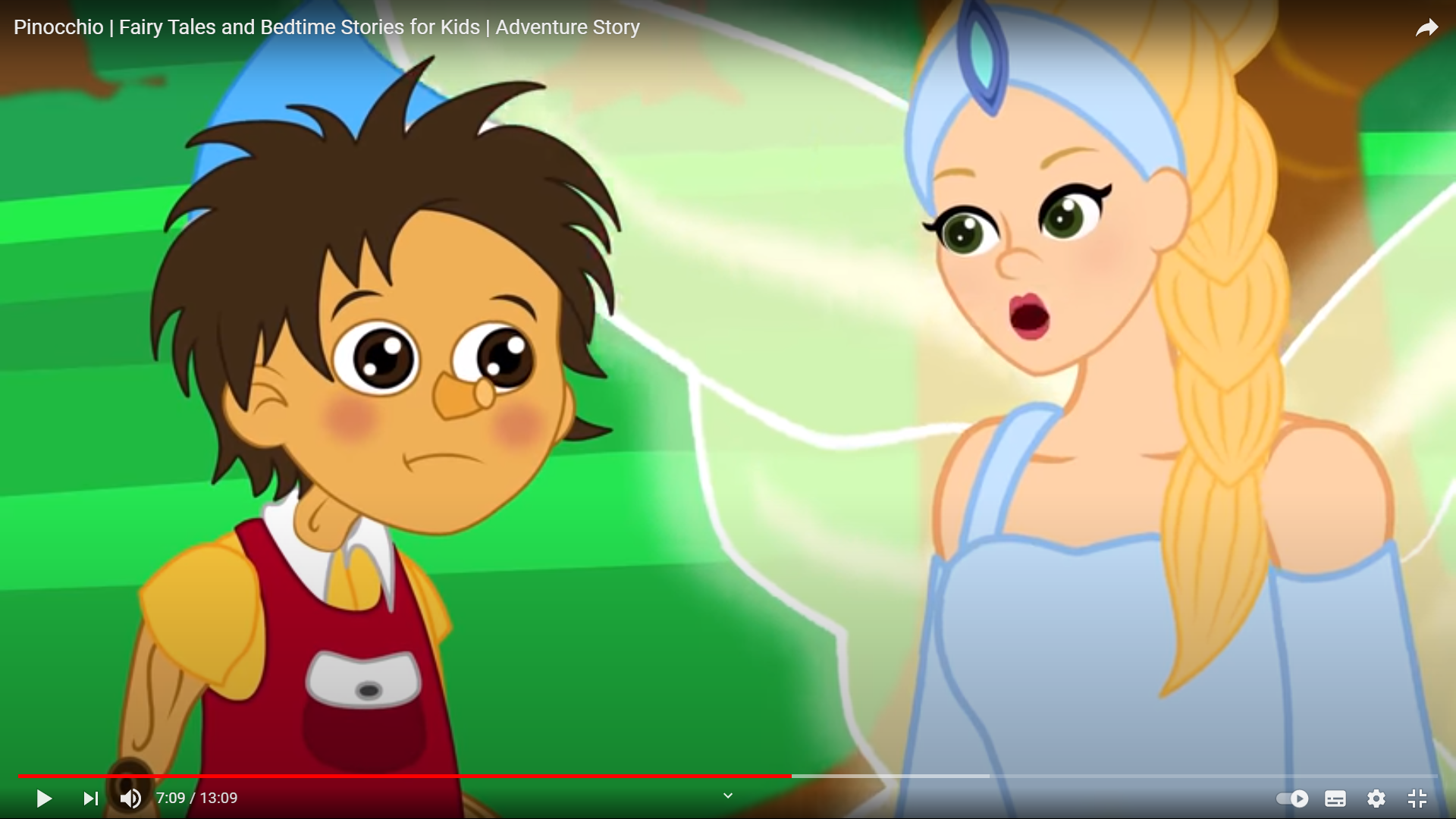 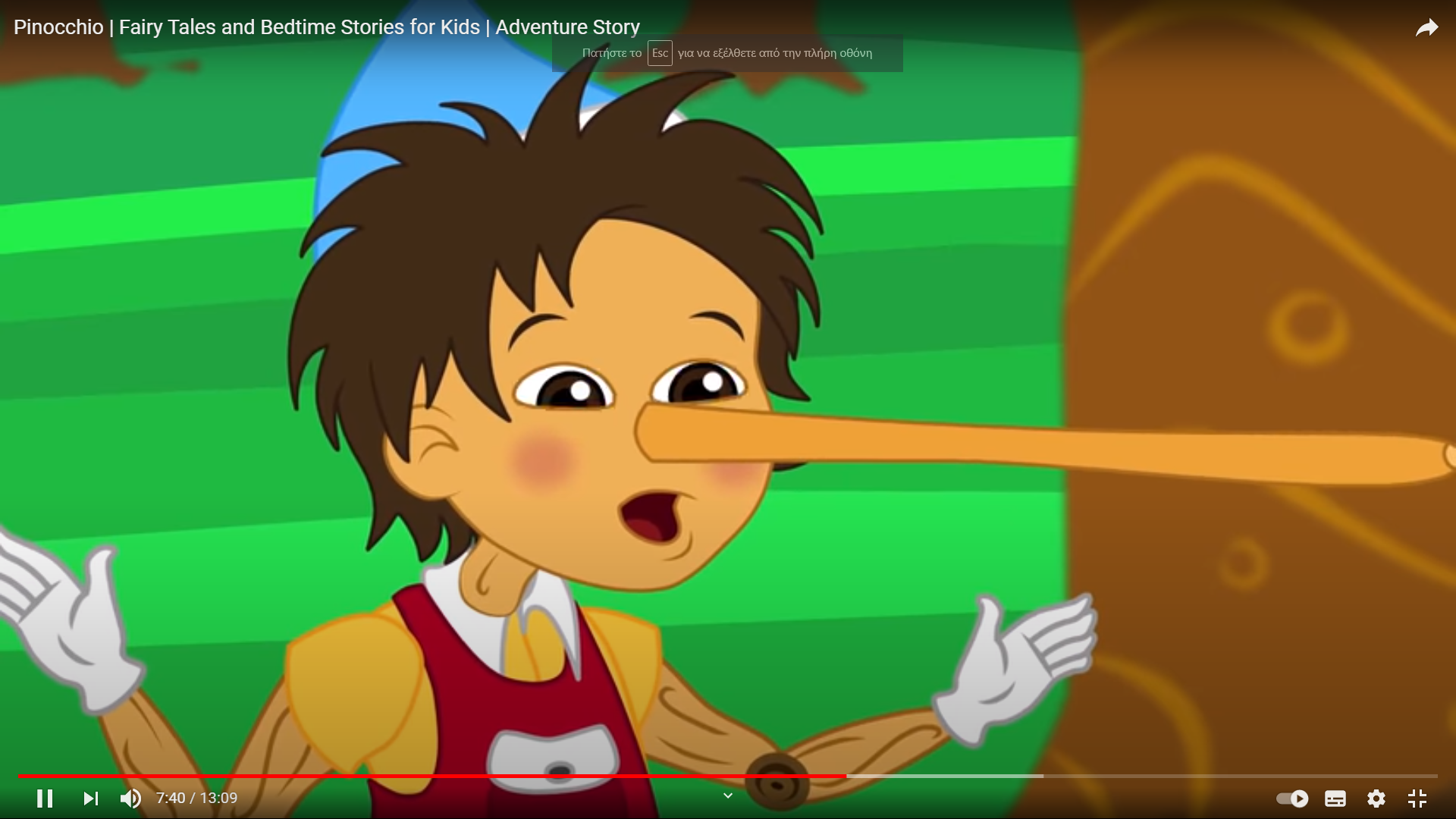 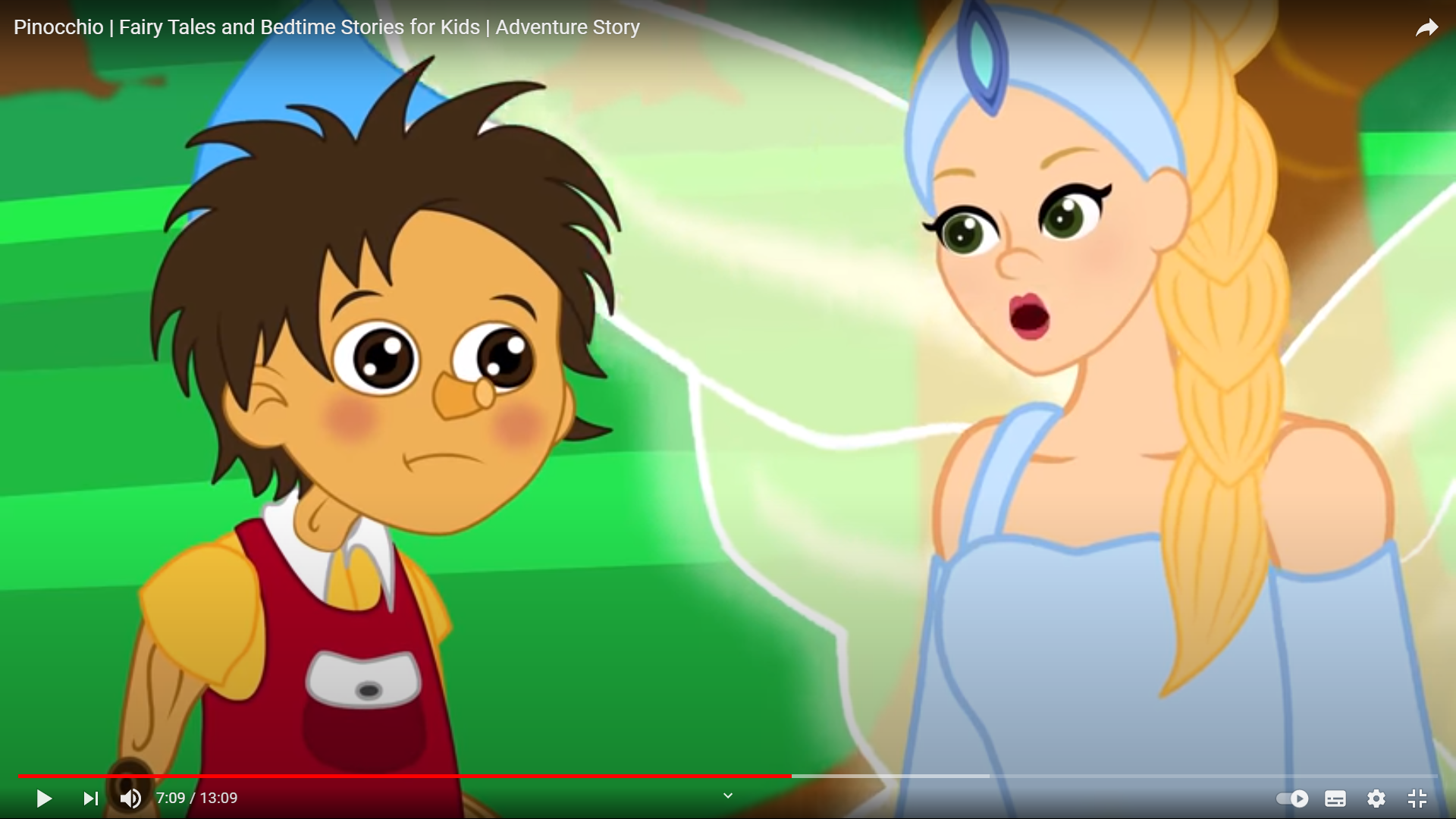 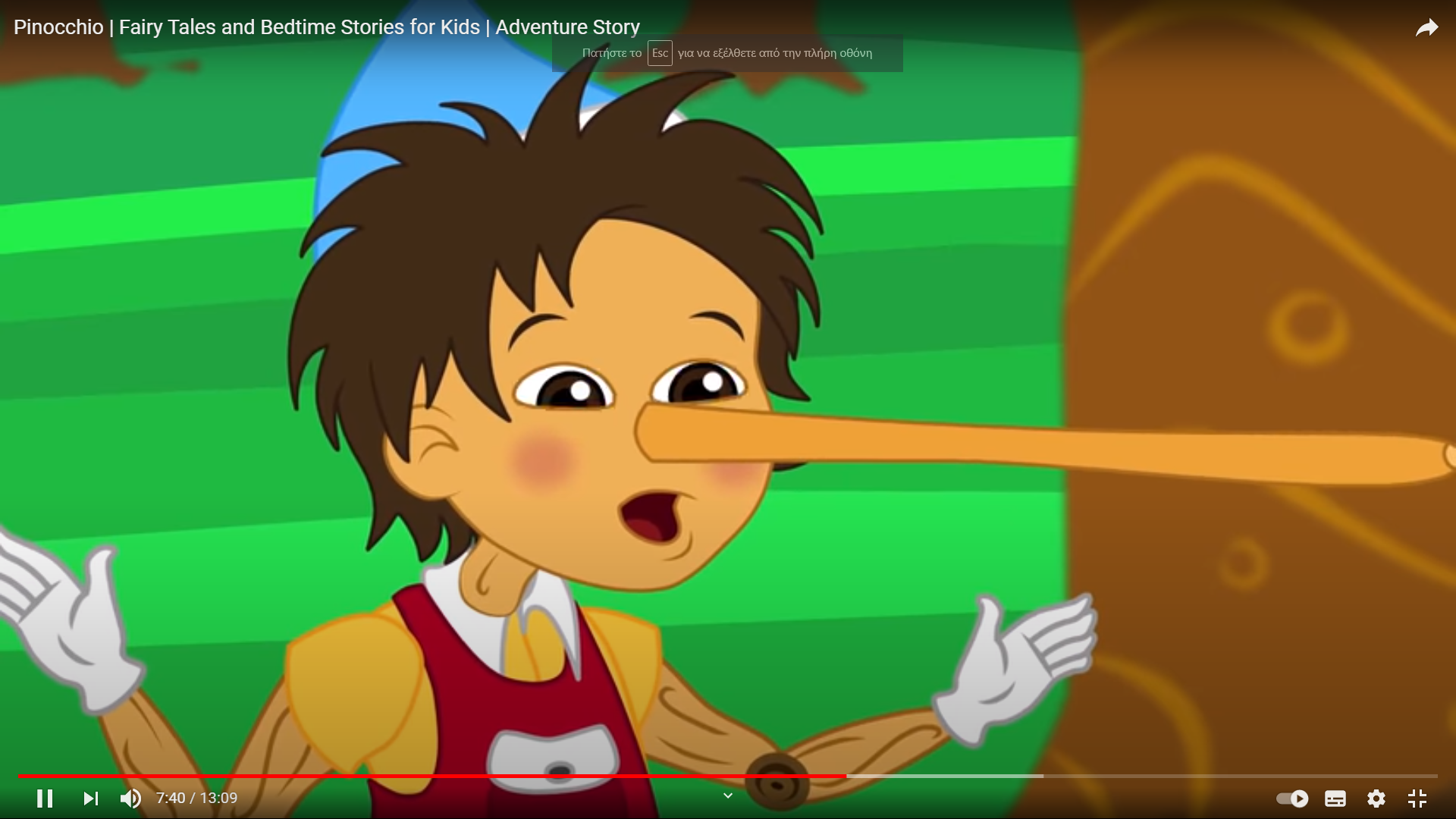 ΒΡΕΣ ΤΗ ΜΕΓΑΛΥΤΕΡΗ ΕΙΚΟΝΑ
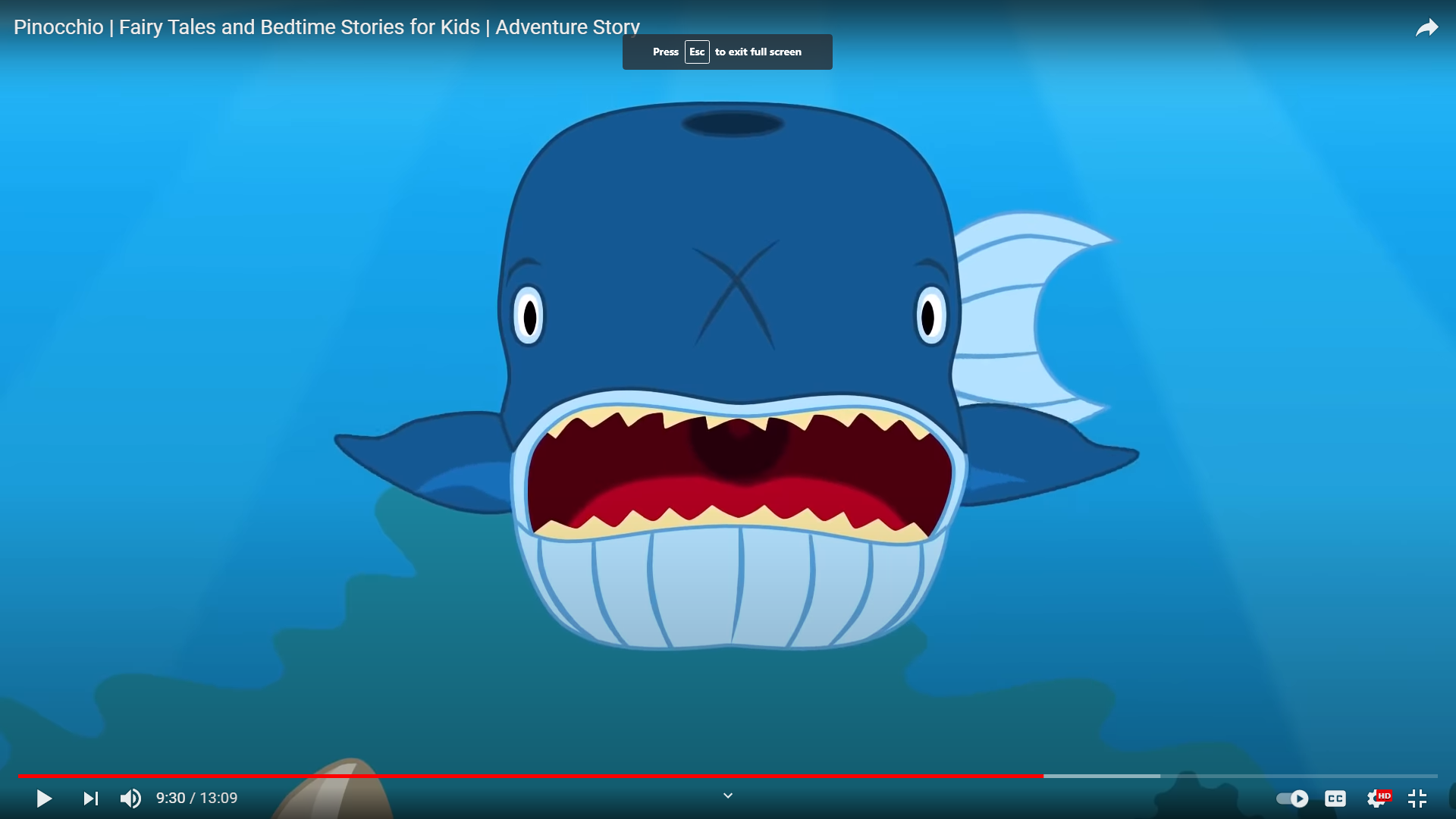 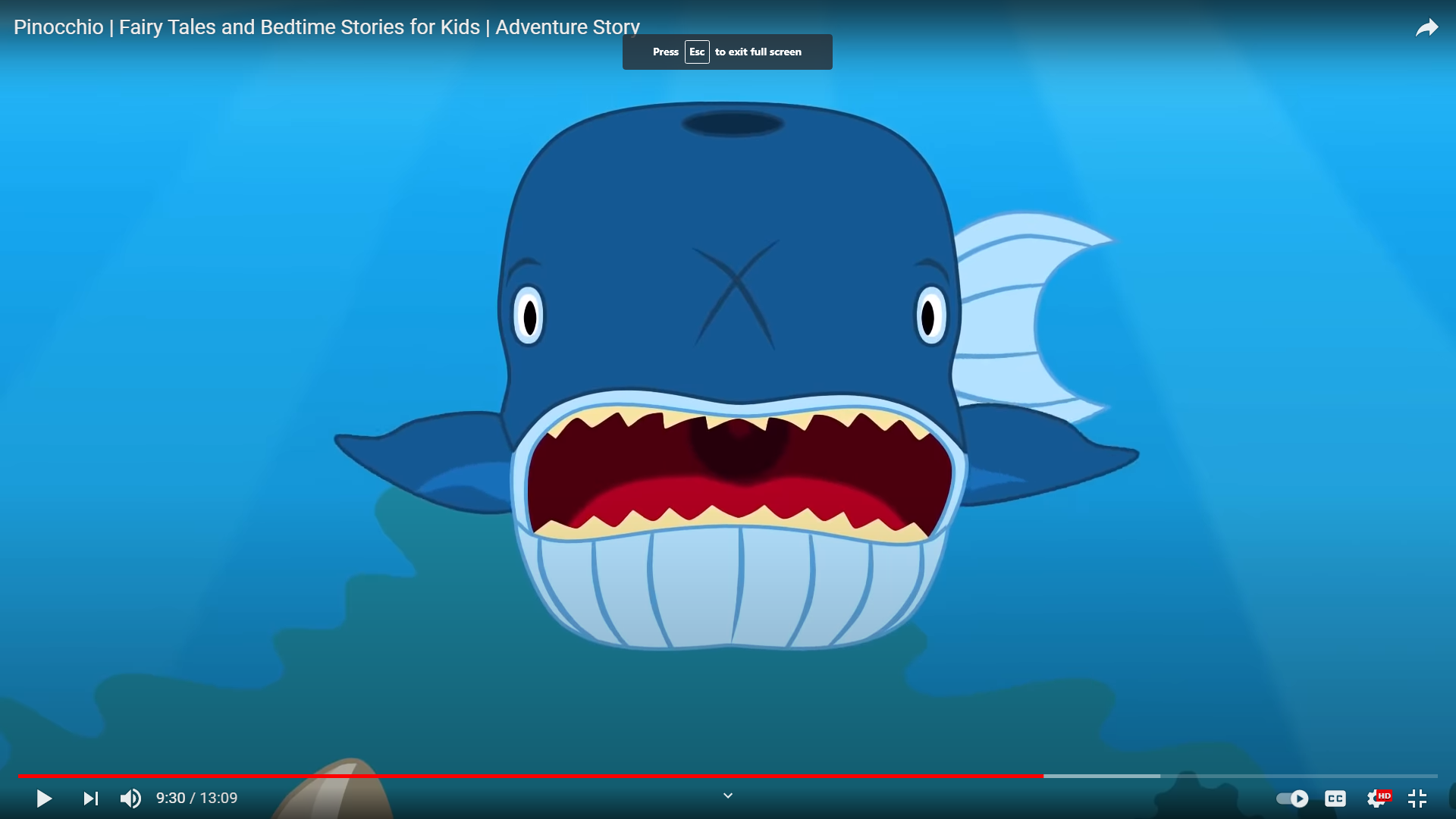 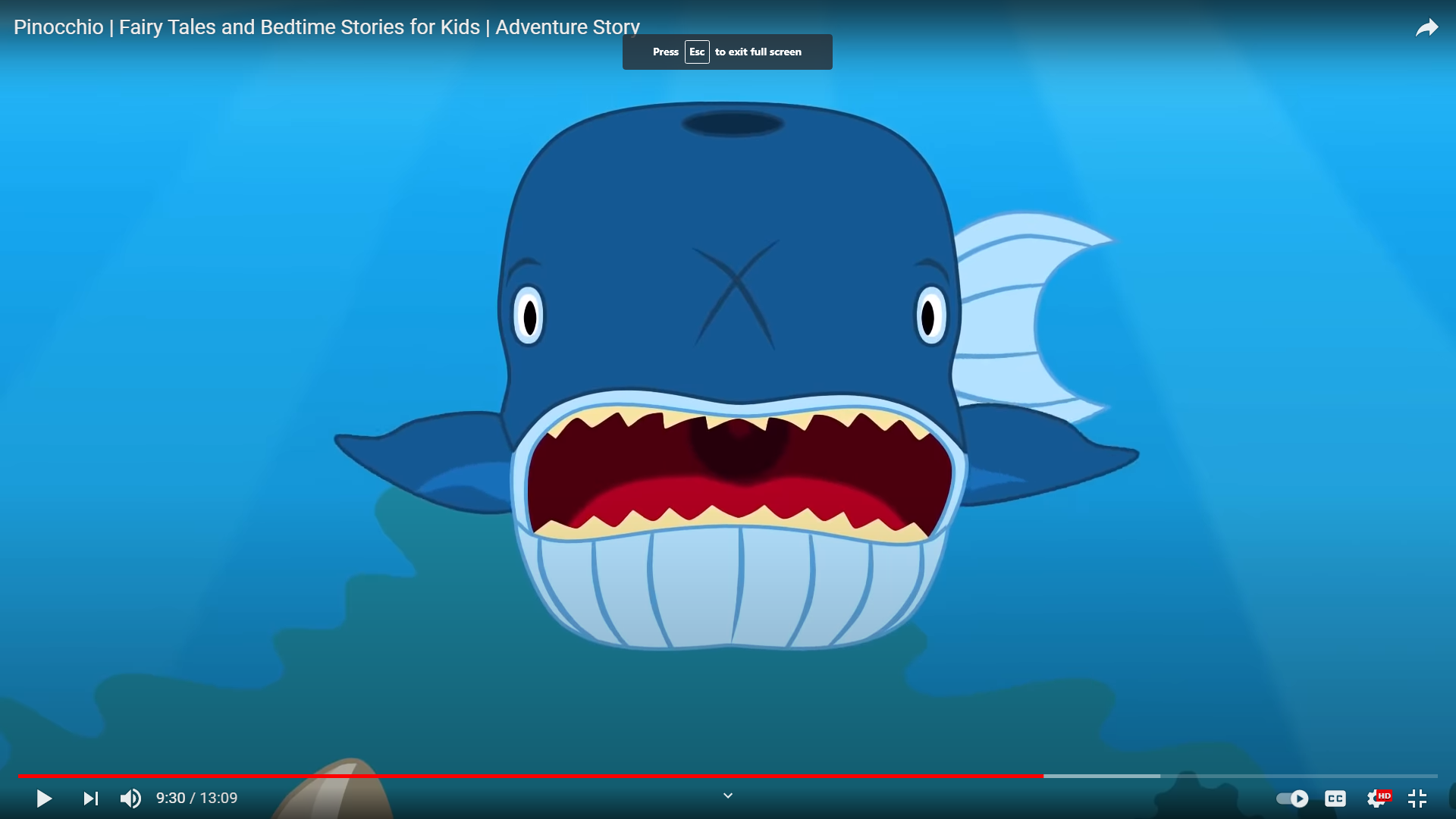 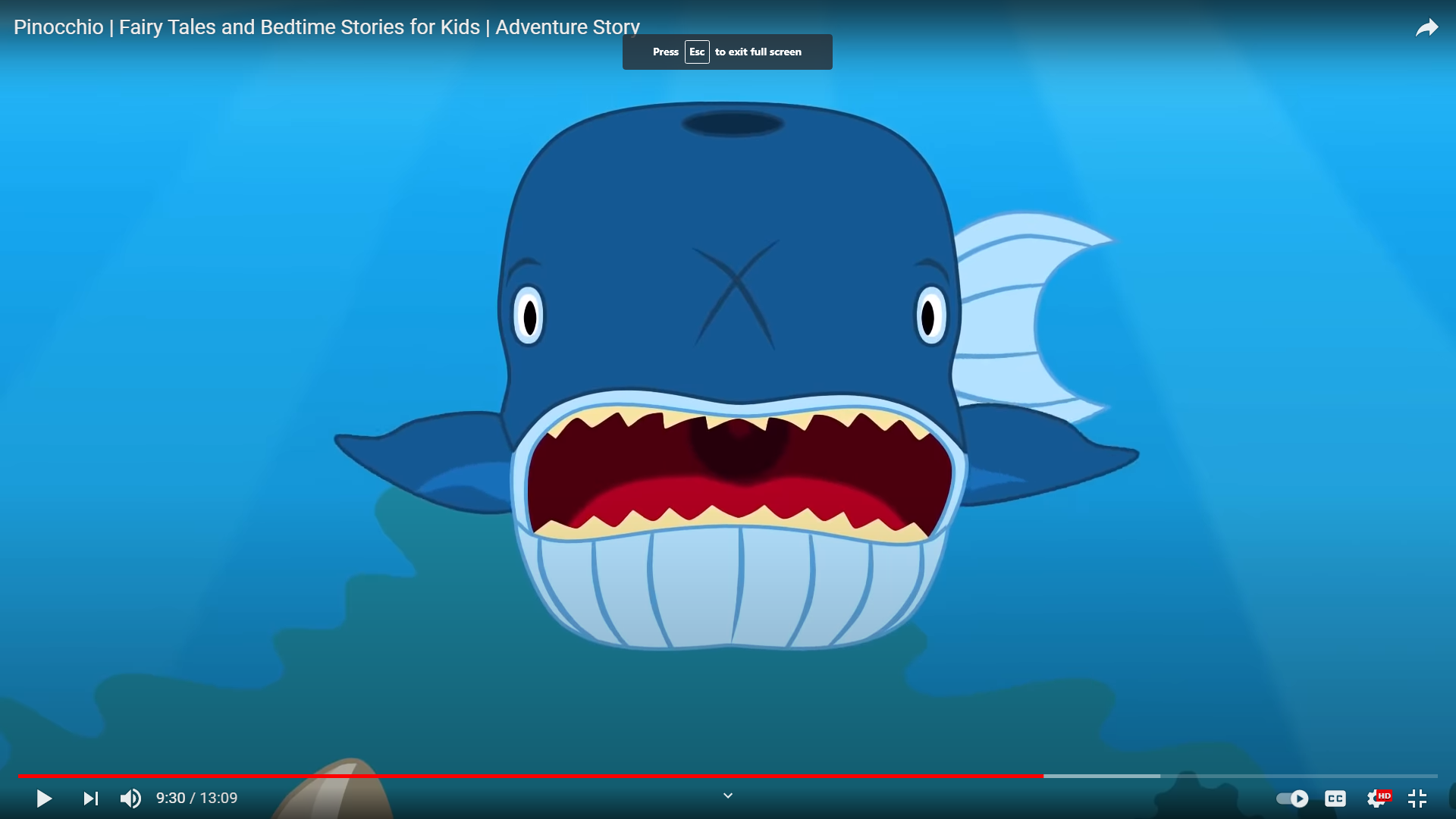 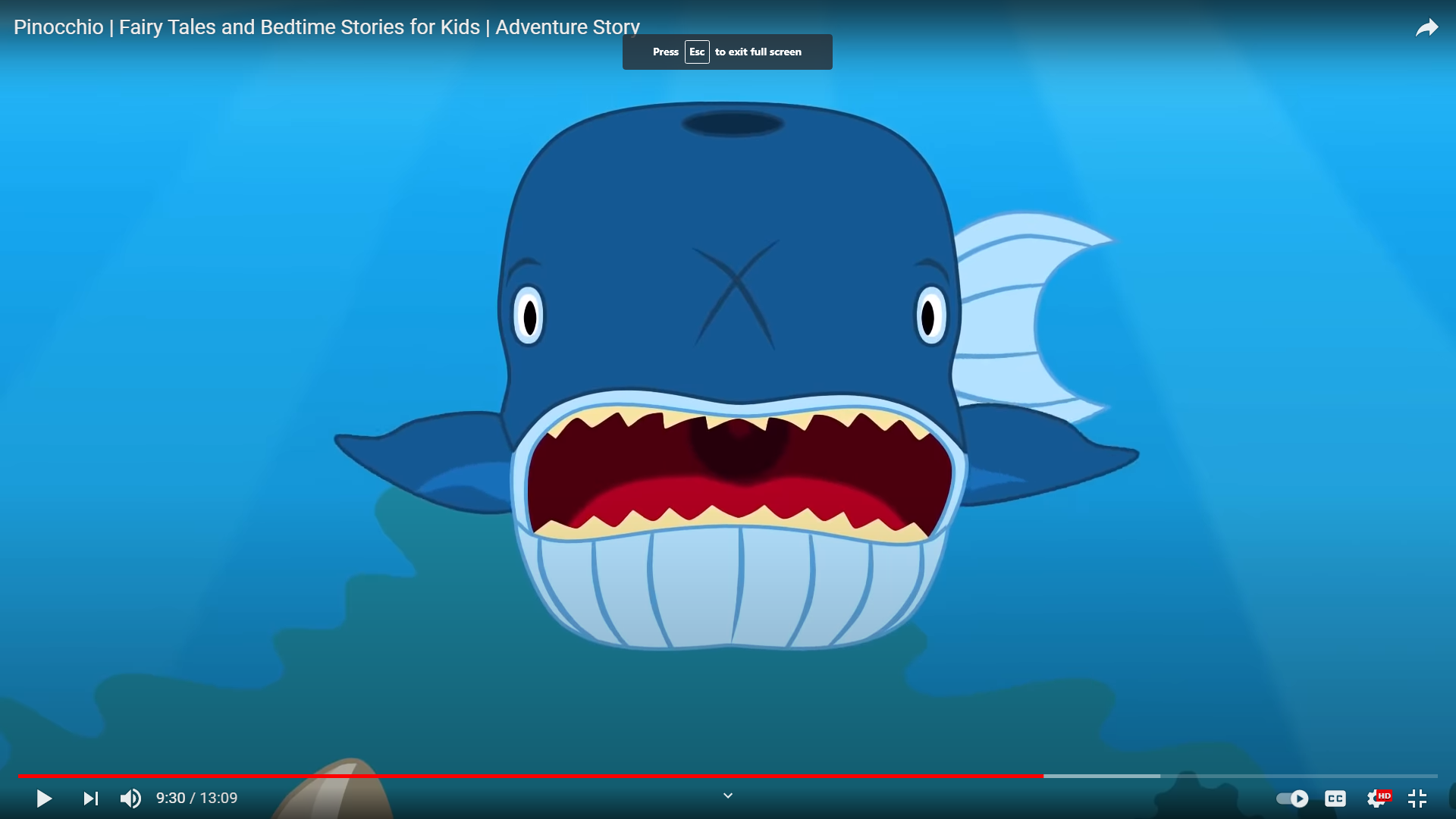 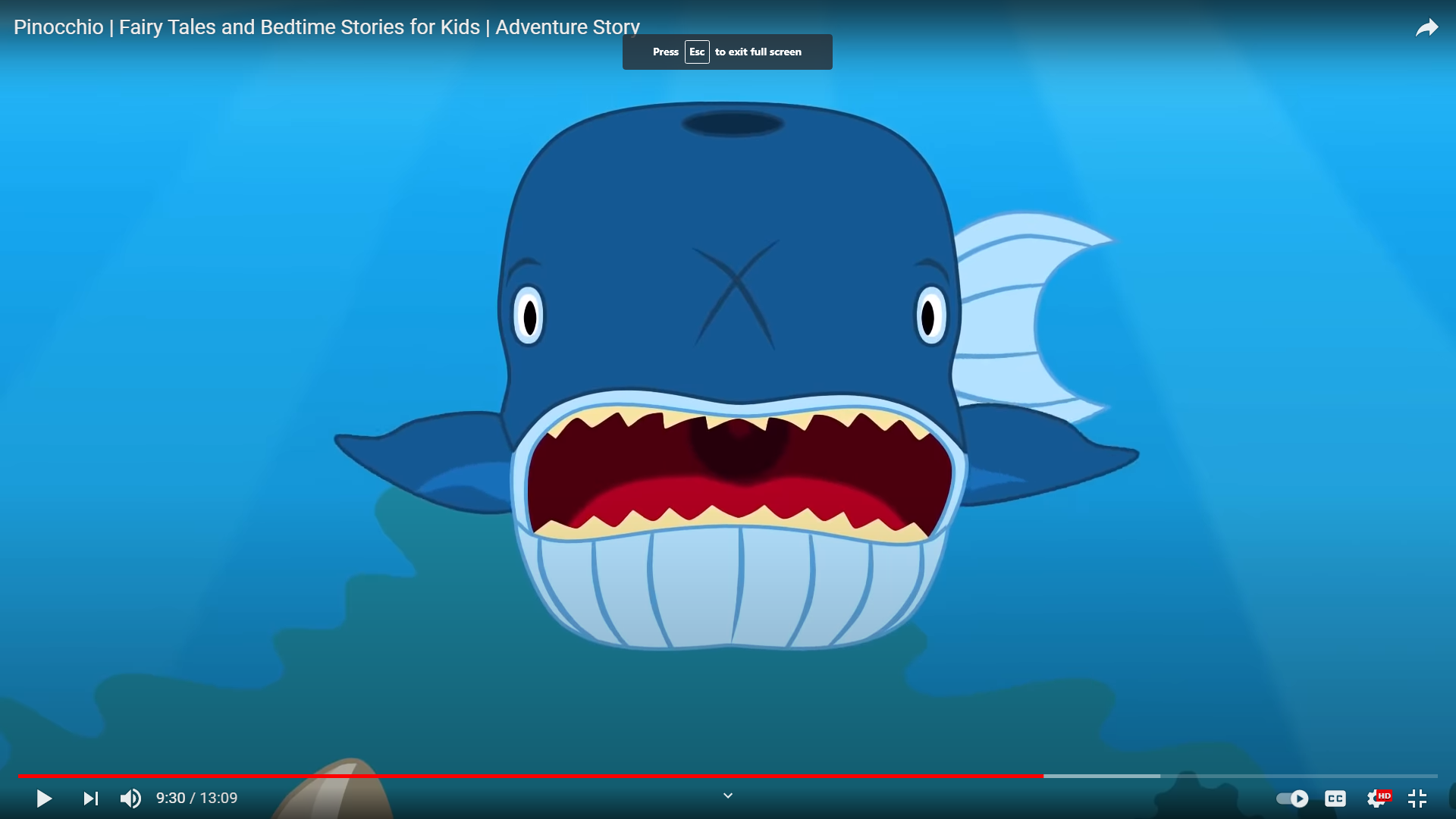 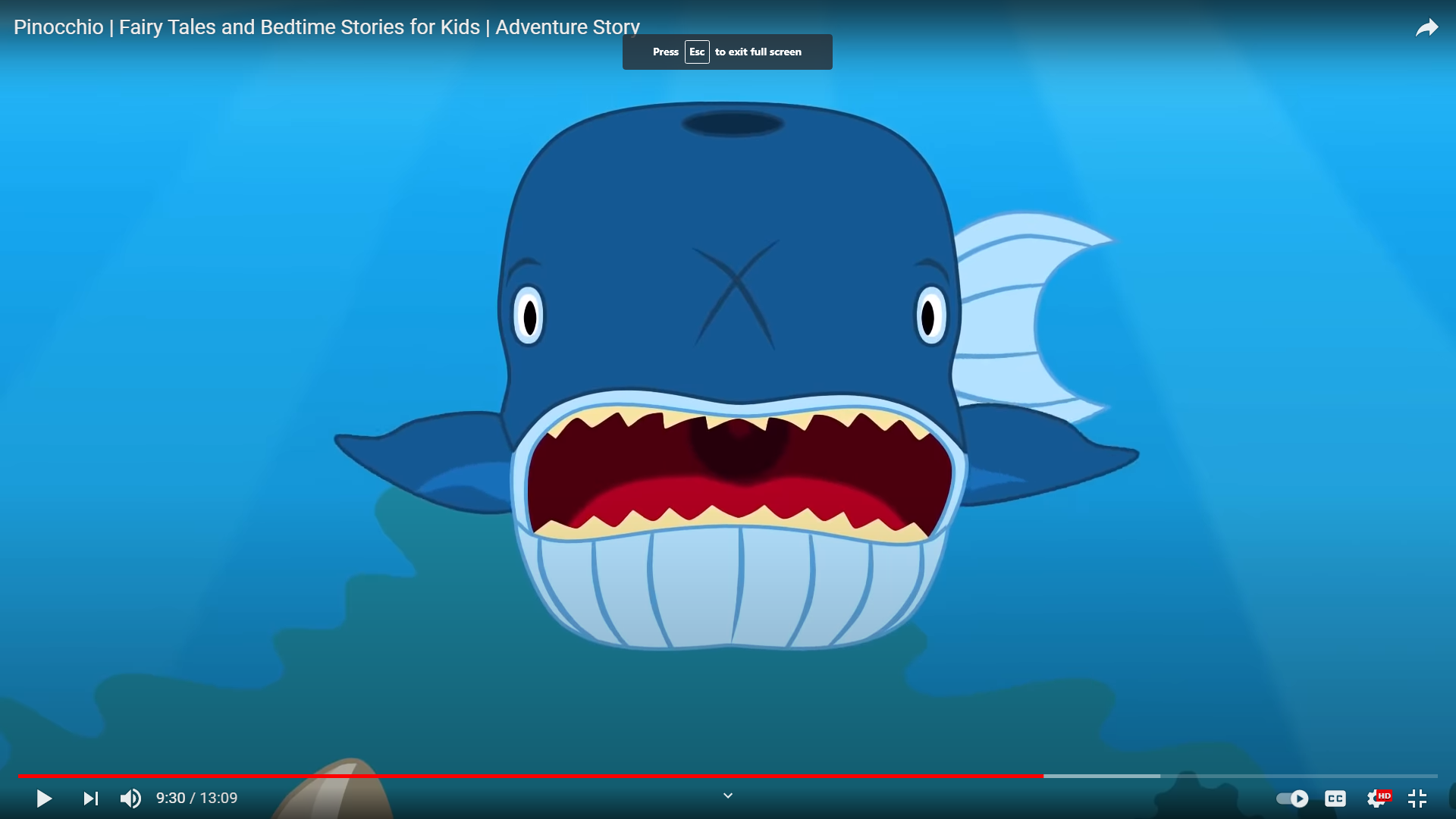 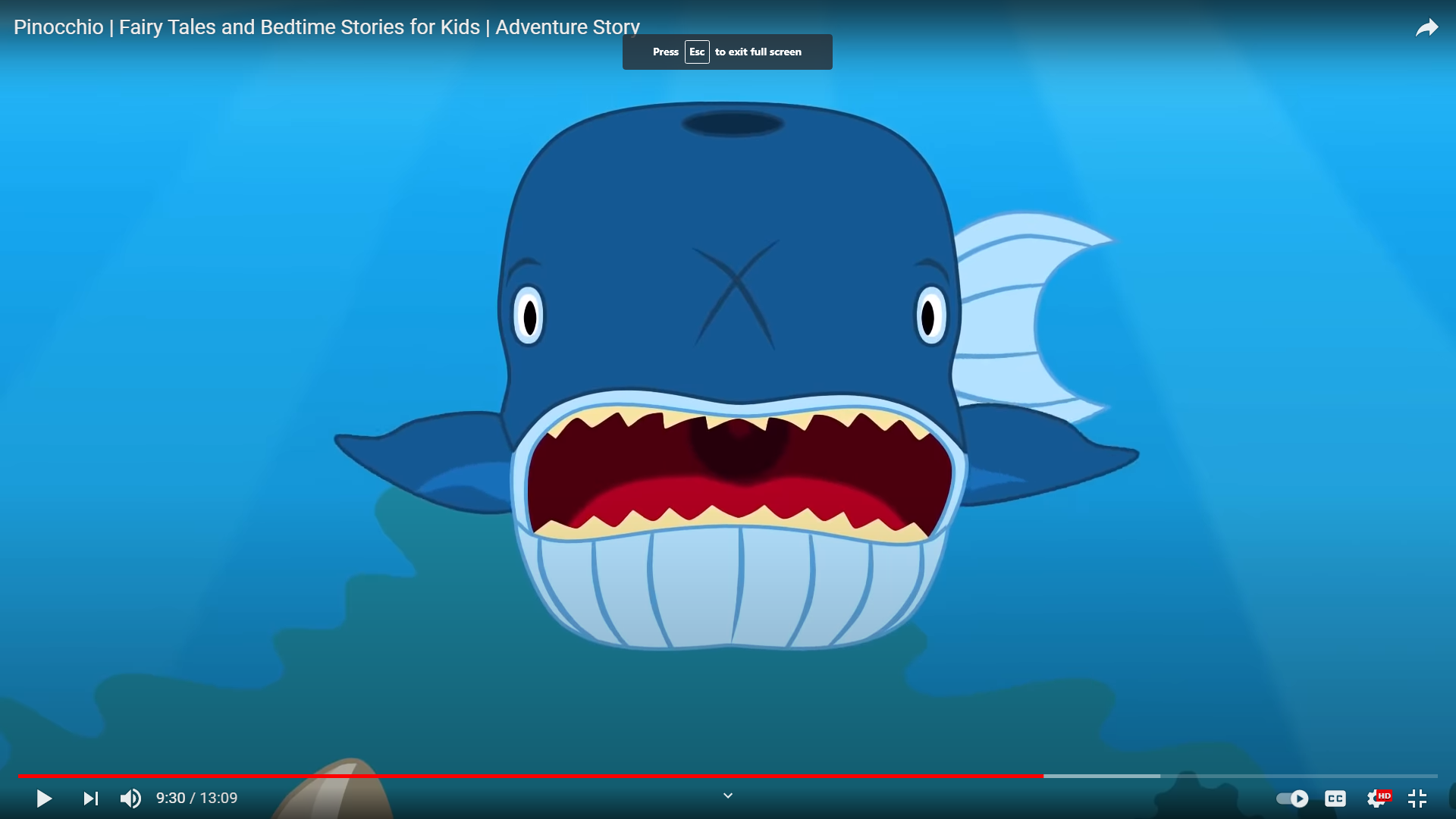 ΒΡΕΣ ΤΗ ΘΕΣΗ ΤΗΣ ΜΕΛΙΣΣΟΥΛΑΣ
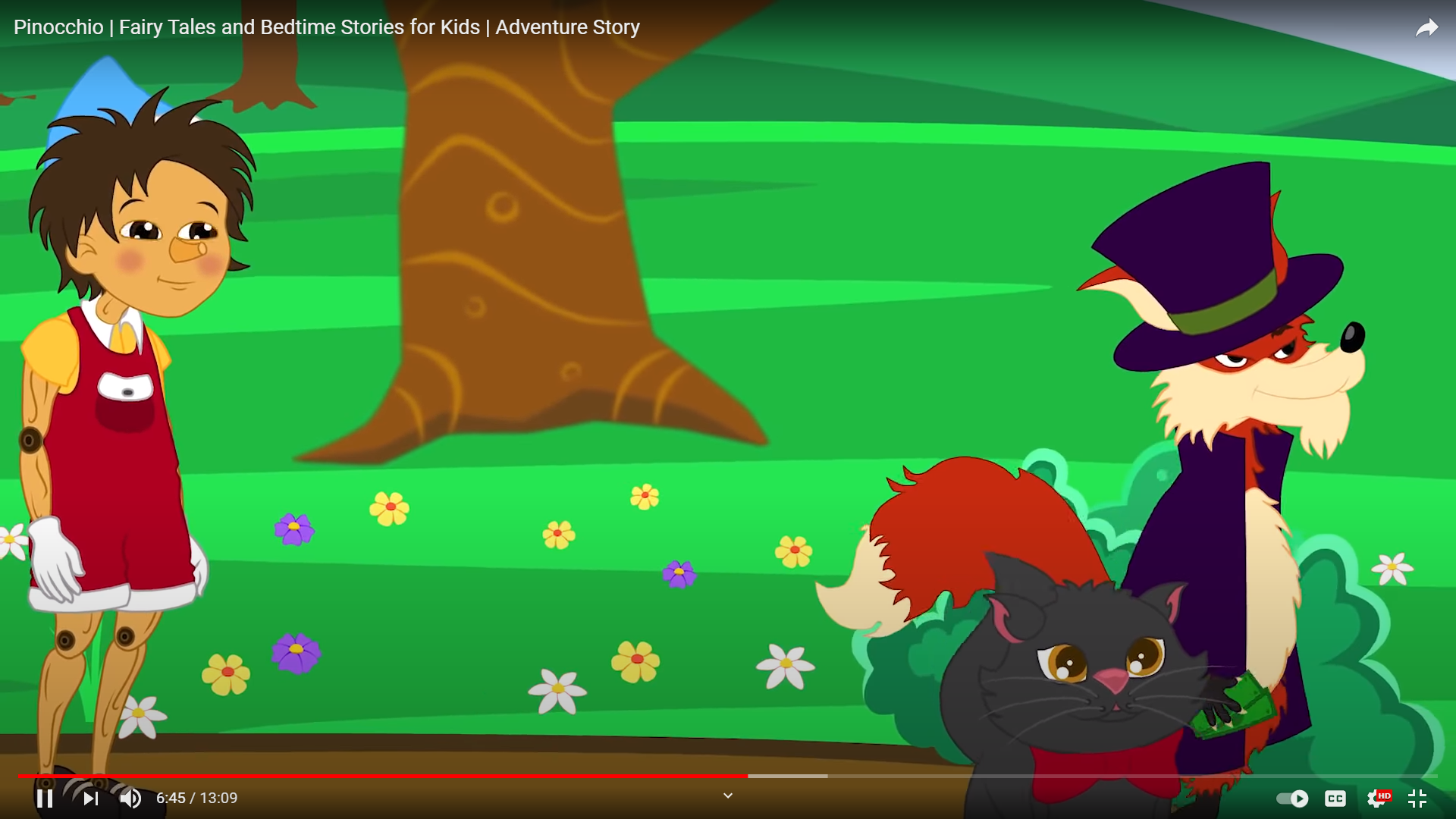 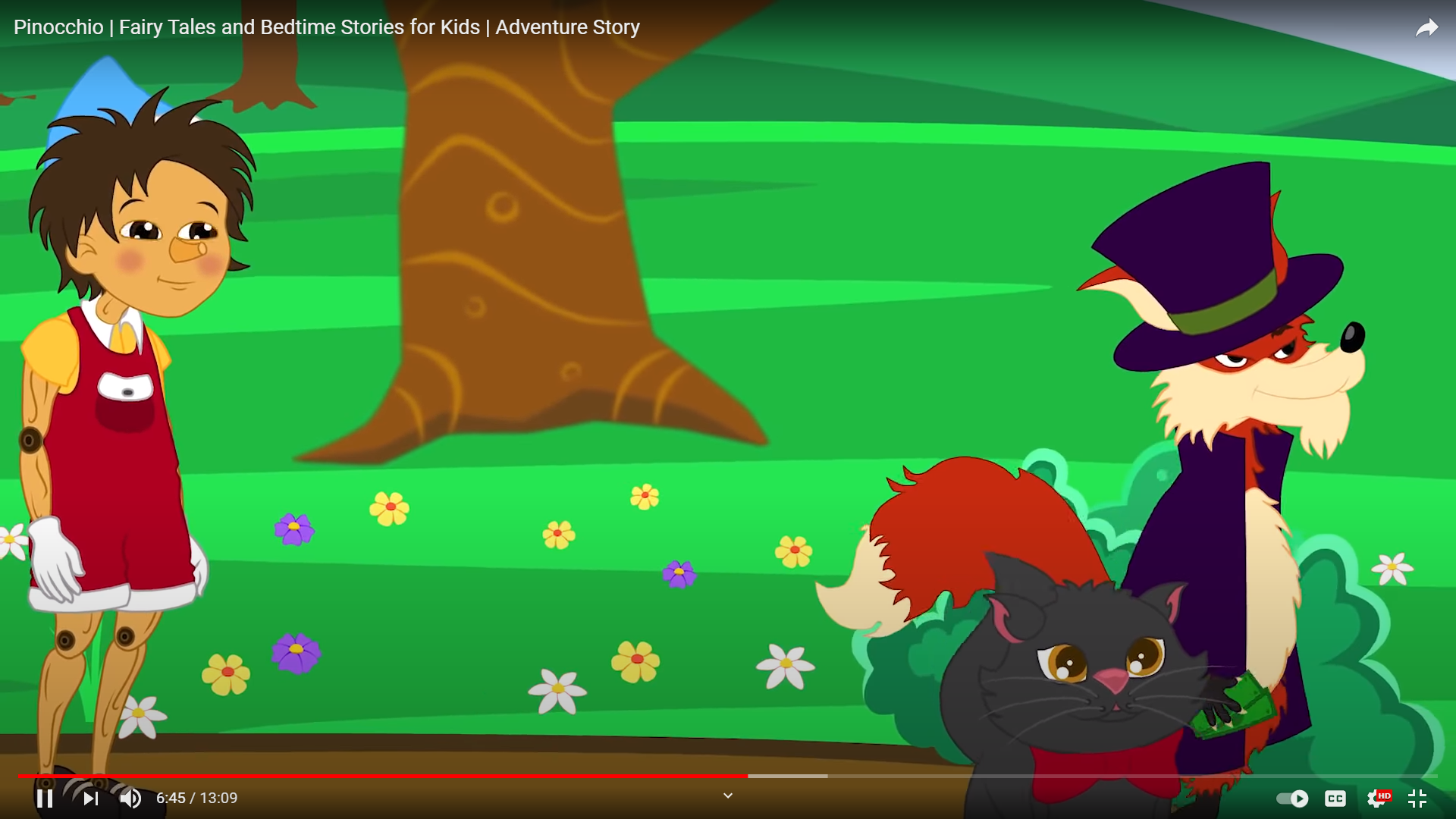 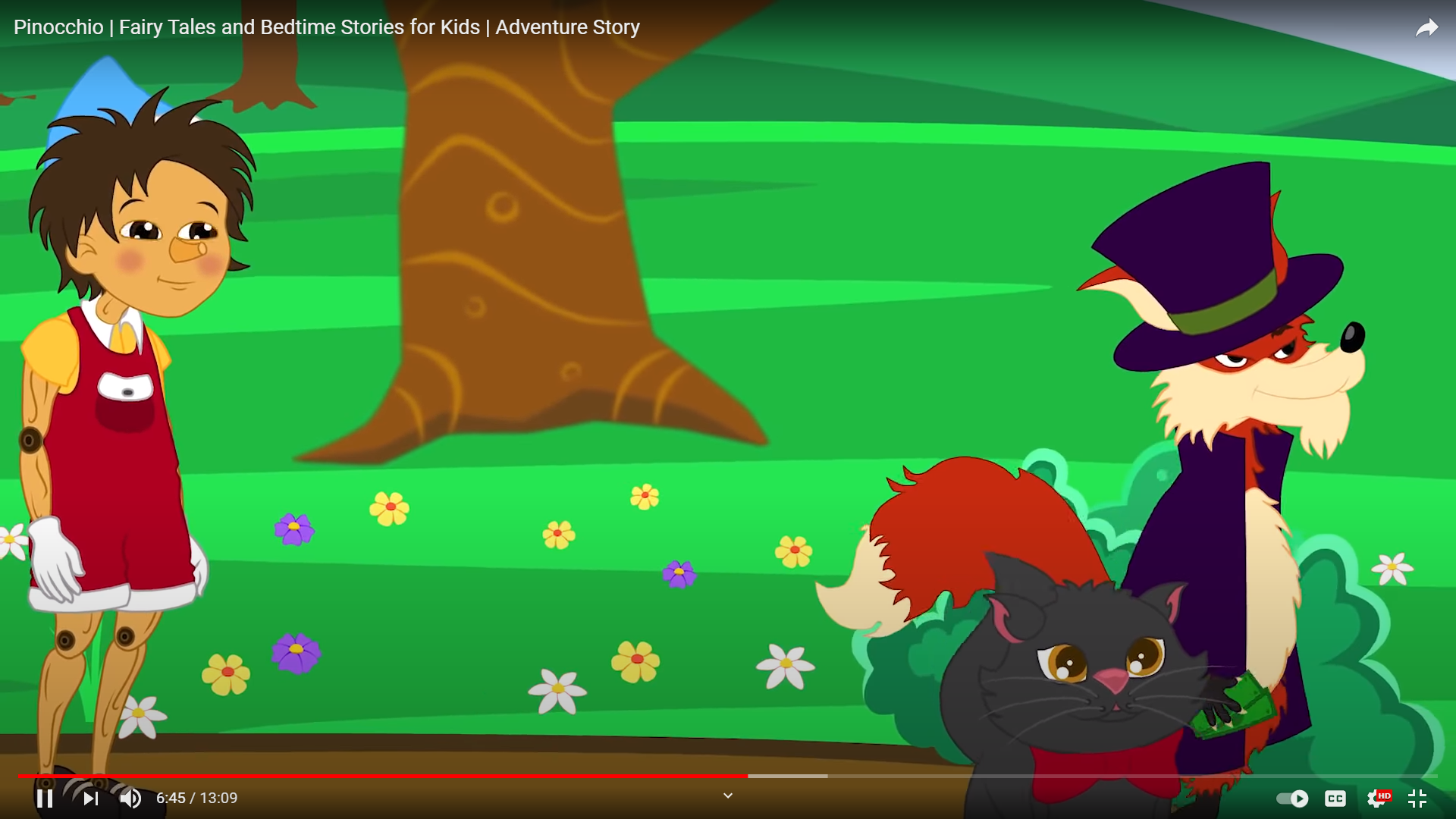 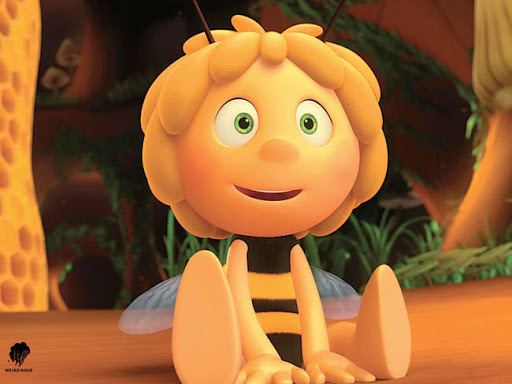 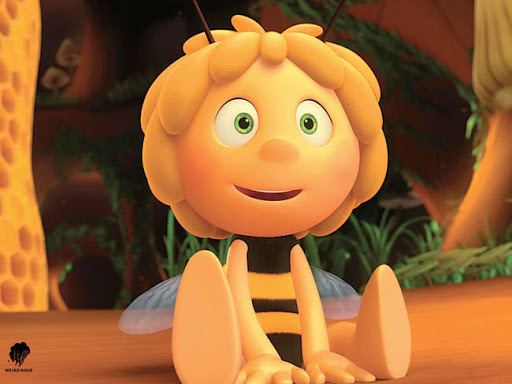 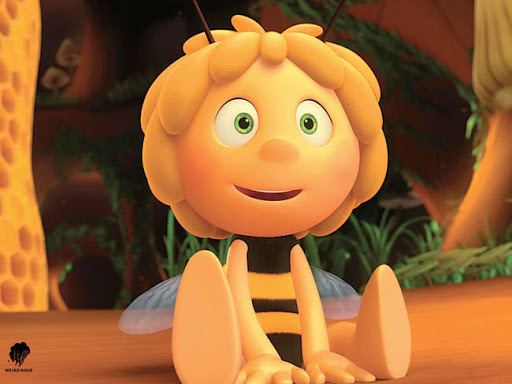 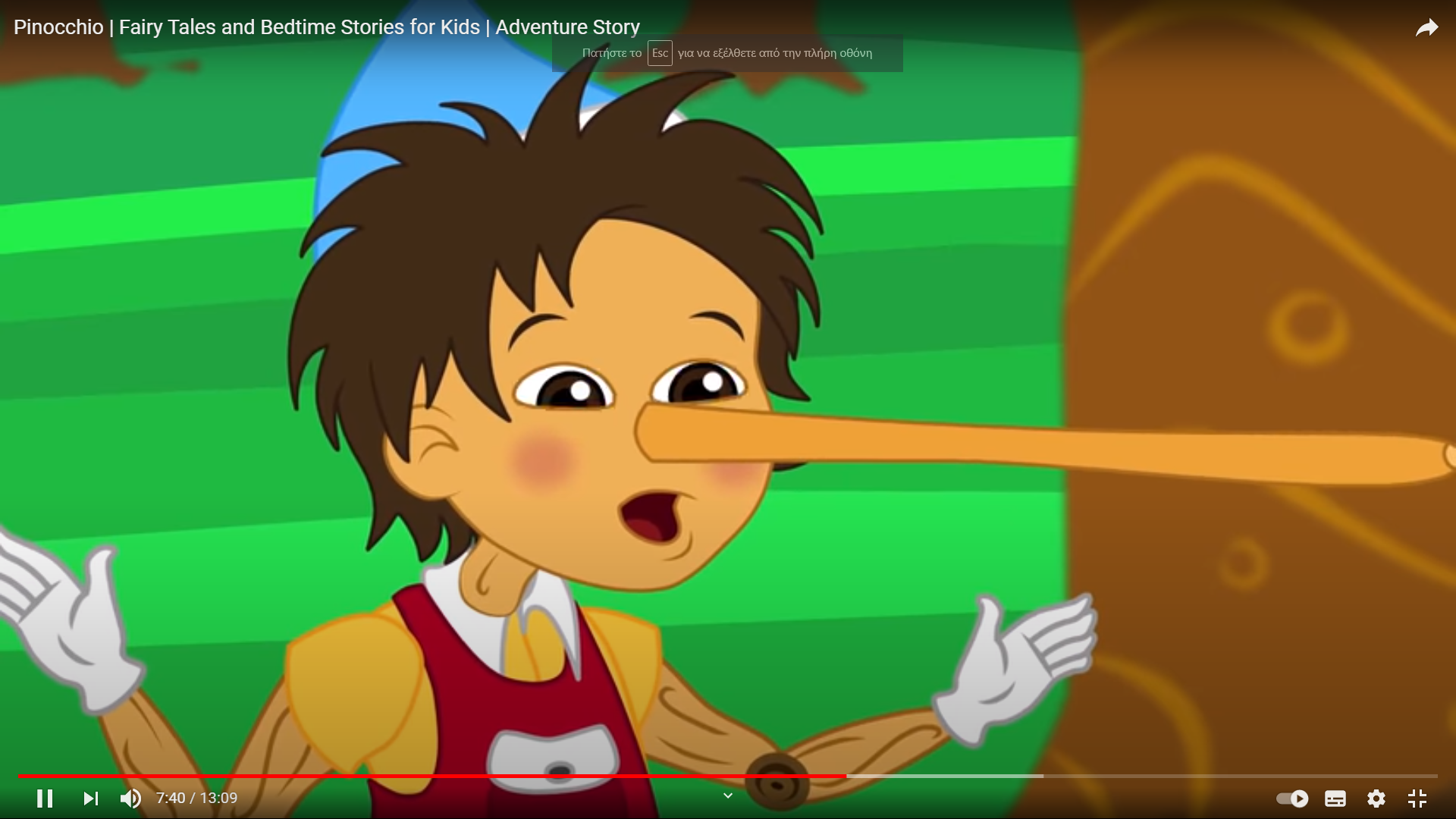 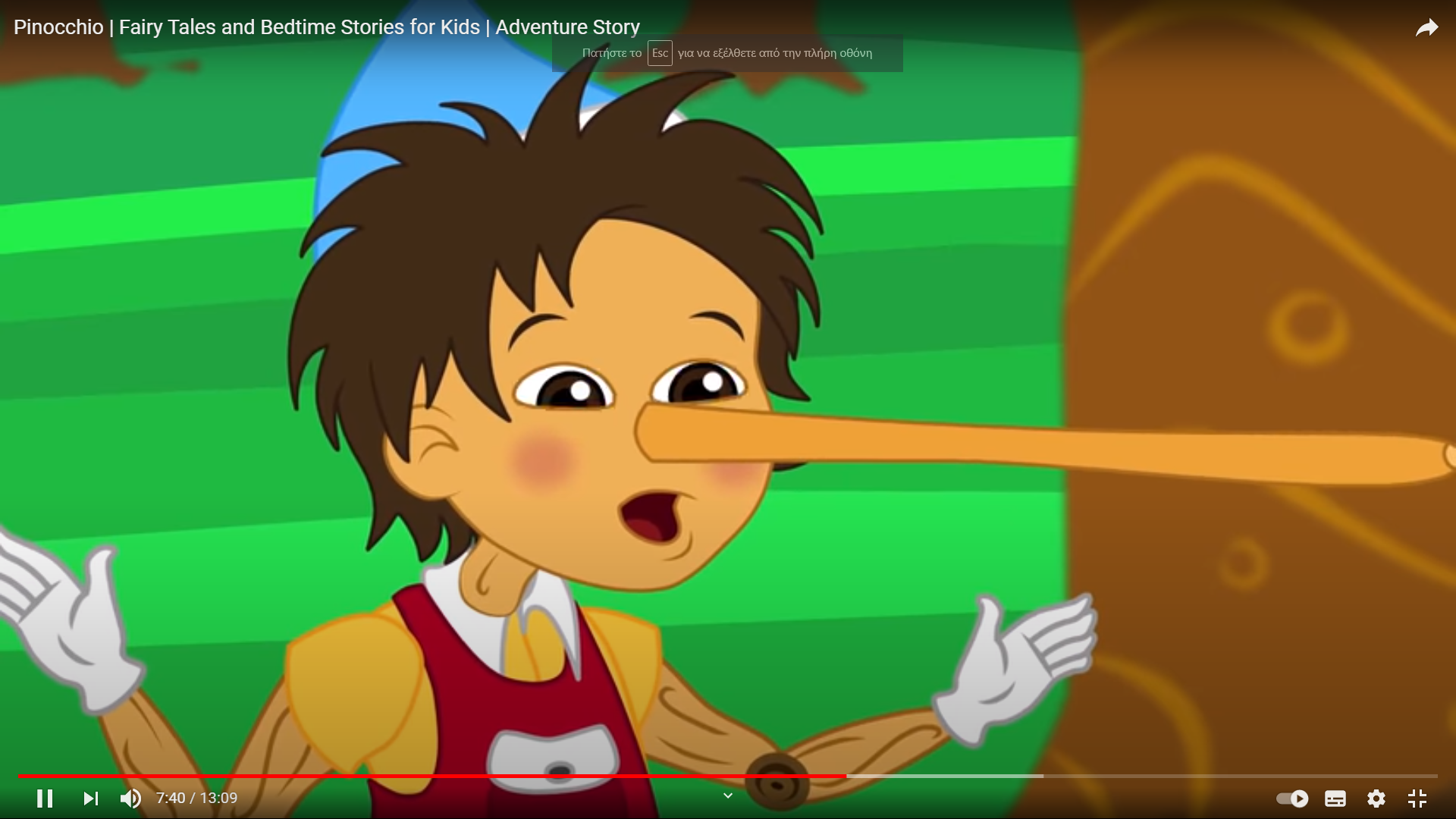 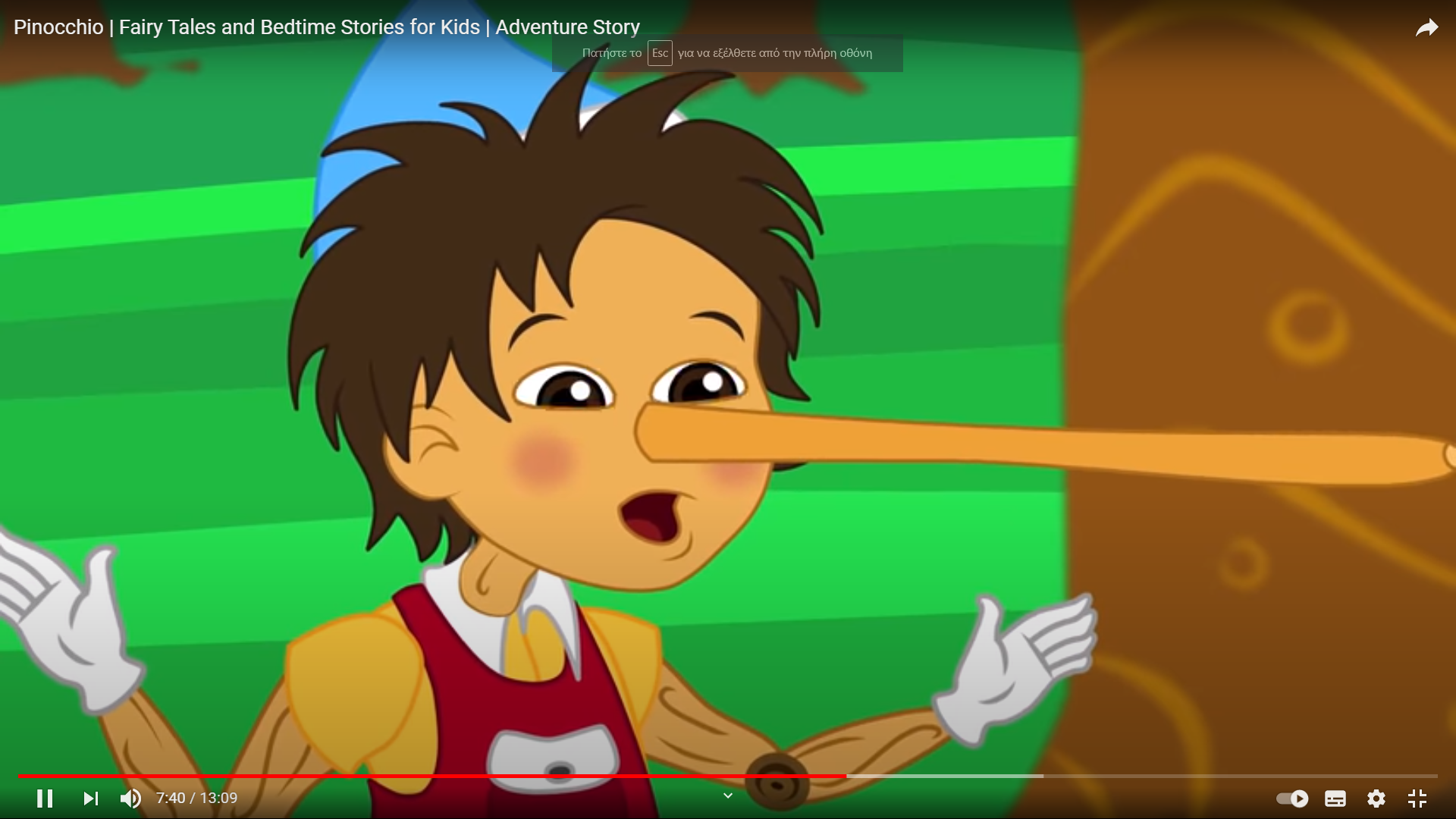 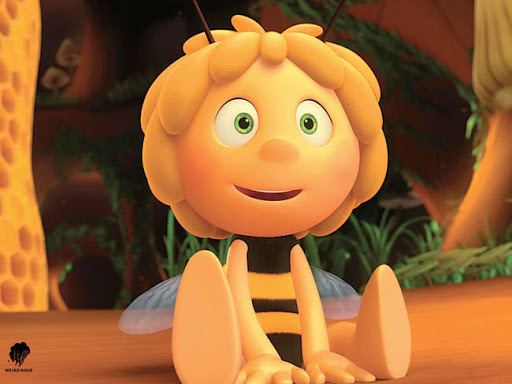 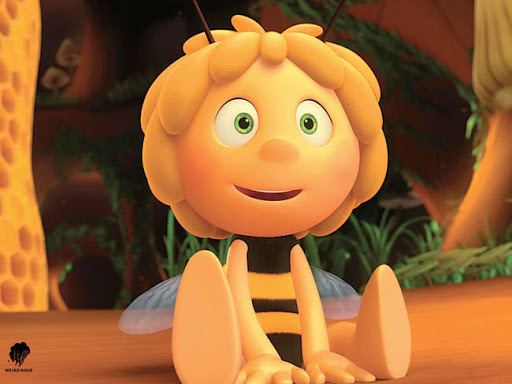 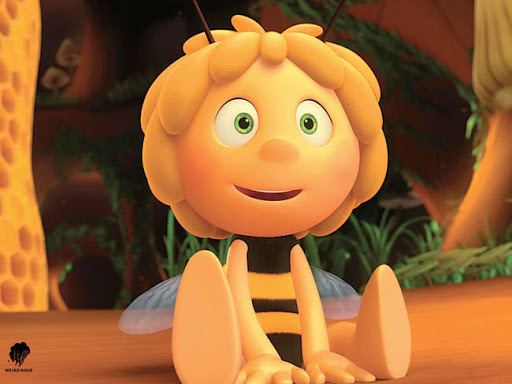